LYNX Project and Portfolio ManagementCritical Chain Project Management
LYNX Training - Introduction
Scope
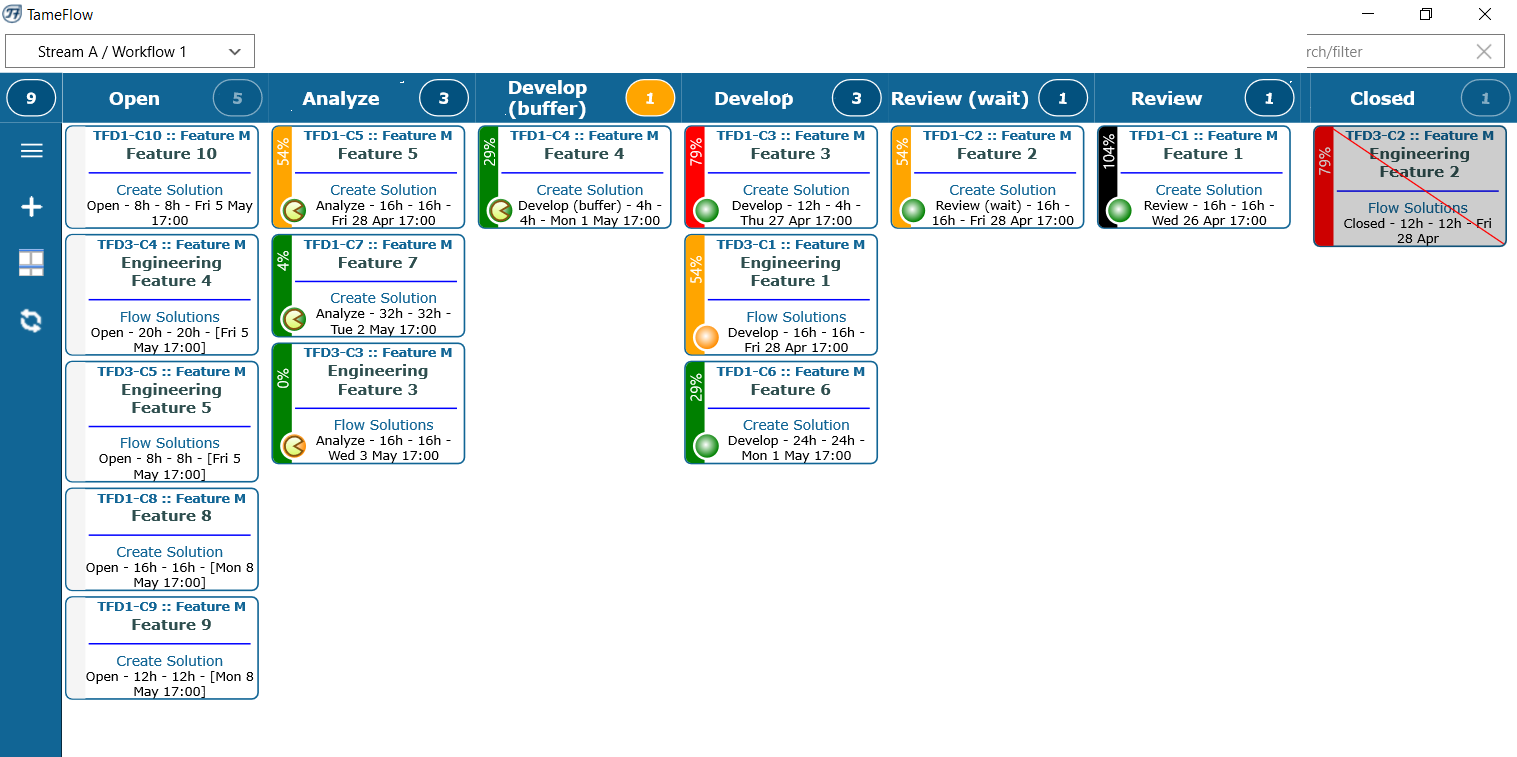 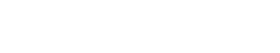 What is 
LYNX about?
Progress
Reports
Export
Project
Tasks
Workpackages
Cards
Task Management
Cards Management
Kanban Board
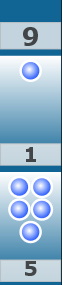 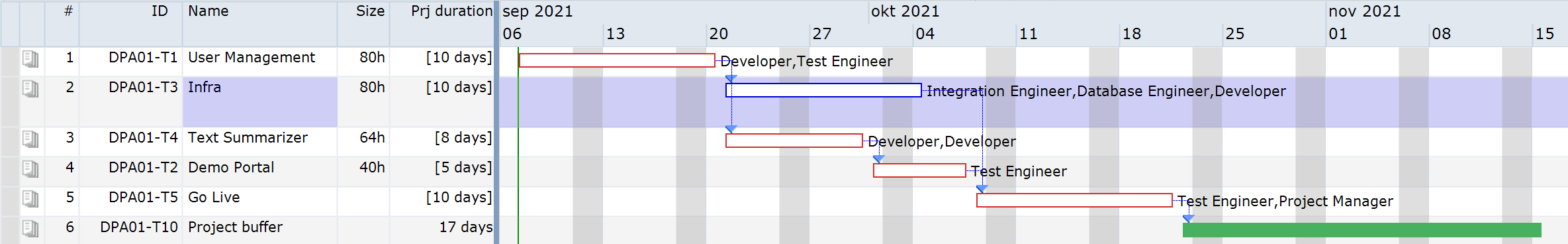 Collaboration and TeamworkWorking together at the same time in the same project(s)
External partner
3
“Timing is everything”
There is only 1 moment you can be on time!
If you are not there you are either too early or too late. 
Johan Cruijff
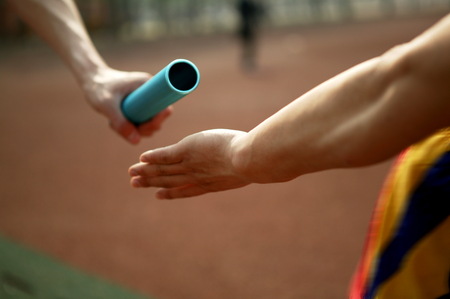 Just “invite” others in one “click”
A-dato Confidential
Why LYNX?LYNX brings everything together..
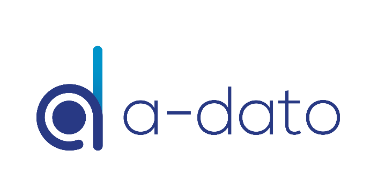 Resource manager
Portfolio manager
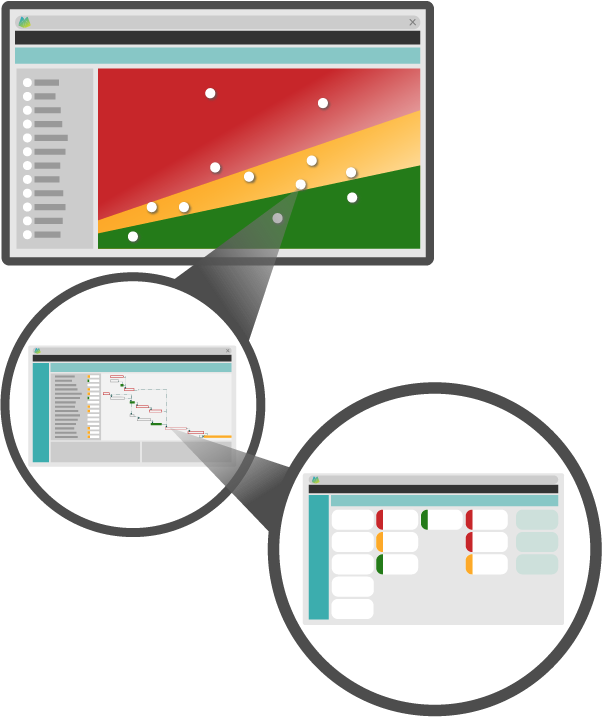 Multi-Skill Resource Management
Skills, profiles, resources, teams, team members
Portfolio / Multi Project
Scenario Planning & Simulation
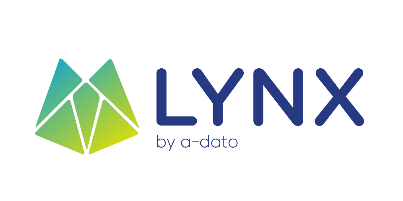 Project manager
Task manager
Projects with stages, phases, tasks, workpackages 
with cards
Resource
Card
Team manager
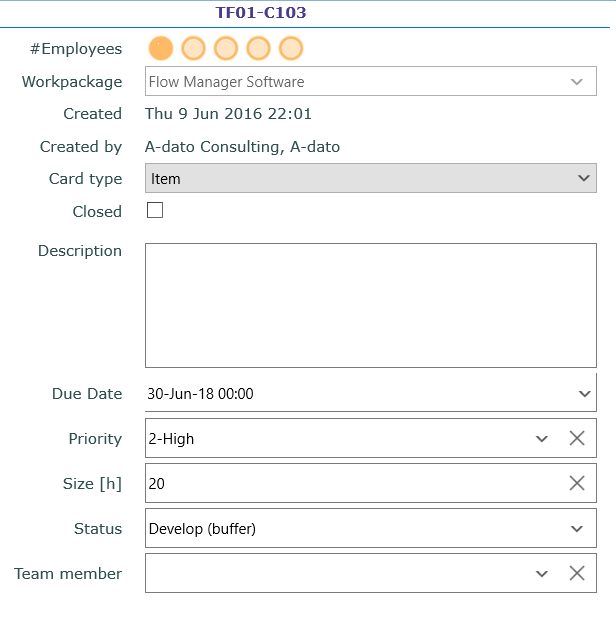 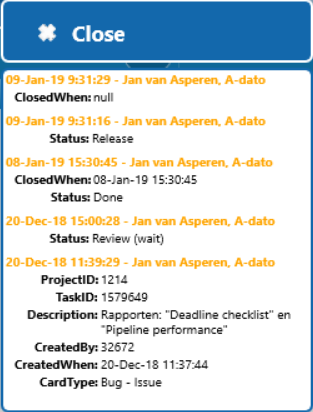 Taskboards with Cards e.g. subtasks, user-stories
Team member
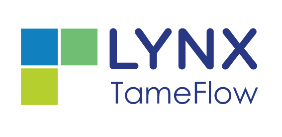 Why LYNX?Embedding Agile/Kanban way of working into projects
Project manager
5
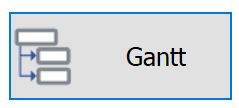 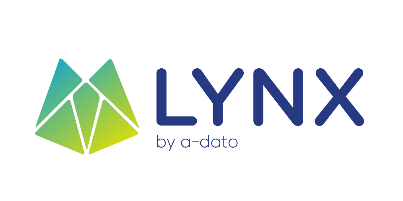 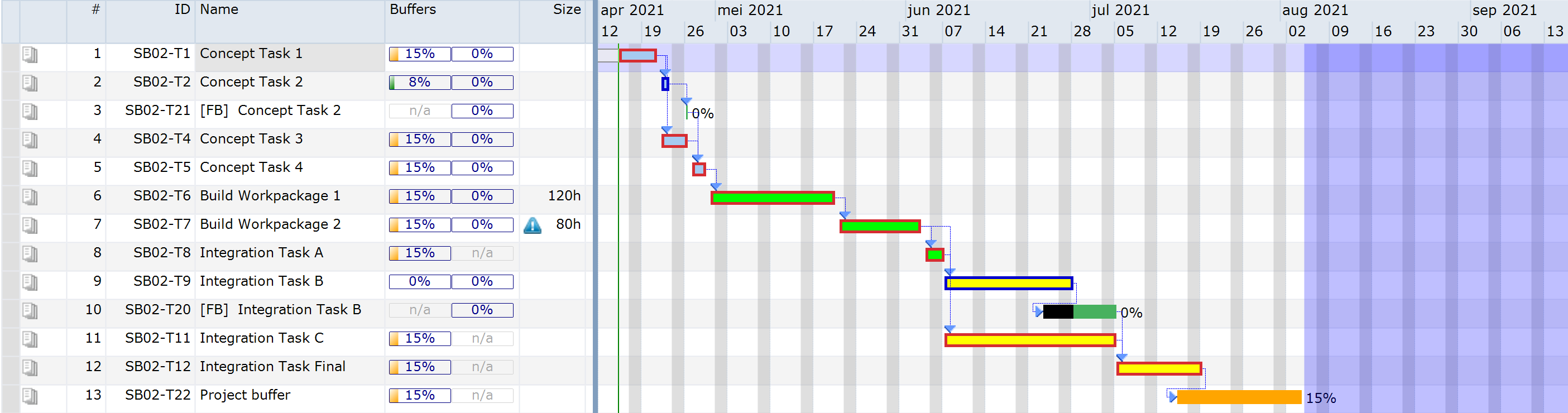 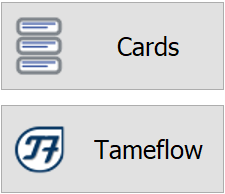 Level 1
Task manager
Level 2
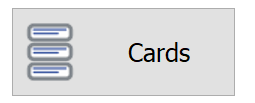 Level 2
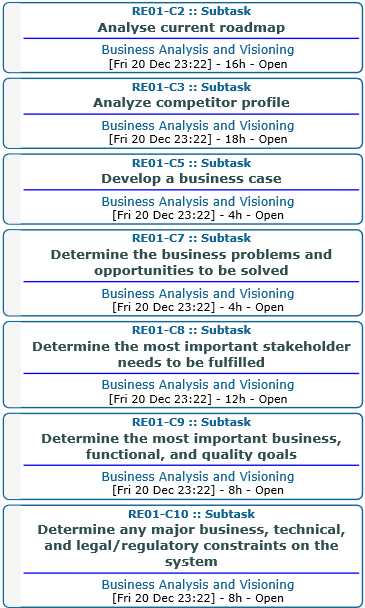 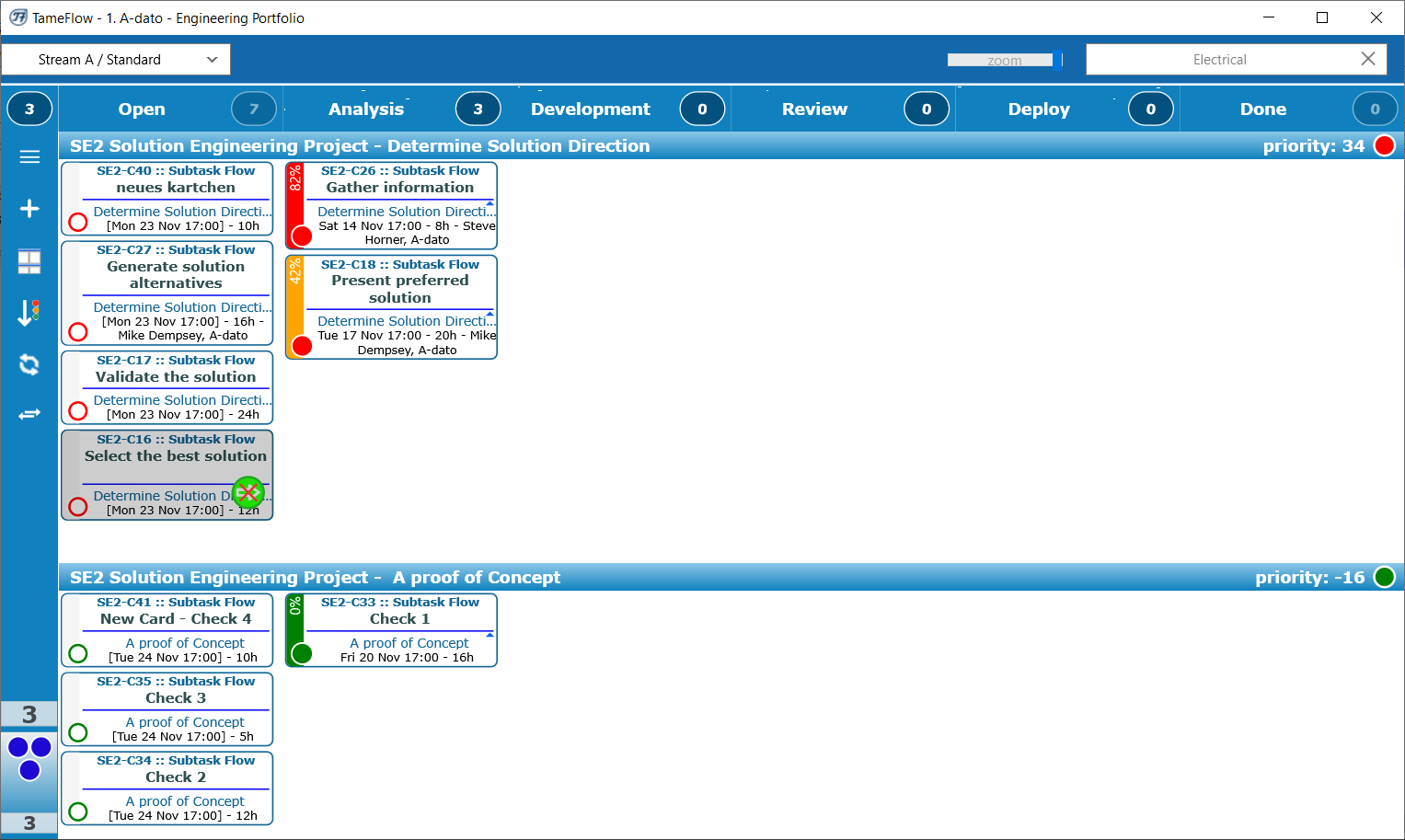 The TameFlow Approach
Through LYNX TameFlow, Agile and Kanban workflows are integrated, bringing Agile CCPM to life.
Team member
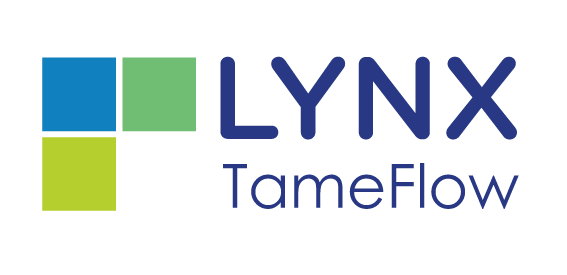 Why LYNX?Enabling a different approach offering ingredients to improve…..
6
Today
Tomorrow
Improvement Potential...
Overload
Multi-tasking
Task Interruptions
Cherry picking
Early starts
De-synchronisation
Batching
Parkinson’s law
Student syndrome
Local safeties
Kopfmonopole
Global priorities
WIP Control
Roadrunner
Single tasking
Single-touching
Global buffers
Late binding
Full-kit
Single-piece flow
Late binding
Less pressure and stress
Easier collaboration
More reliable projects
Better timing, more flow 
More transparency
Win (back) capacity
Finish projects faster
…..
A different approach
New Reality
Symptoms
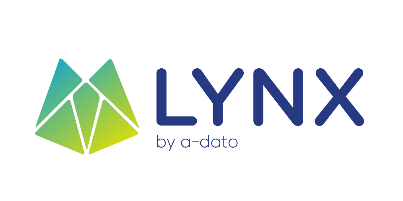 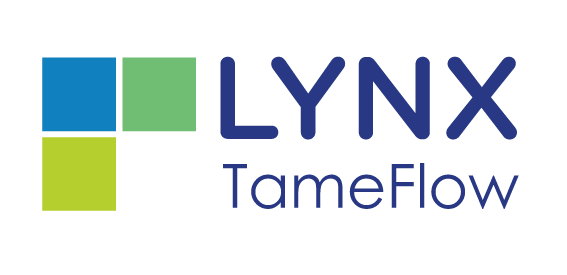 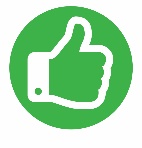 LYNX Role Based Training
7
LYNX for Project Managers

LYNX for Portfolio Managers (multi-project)
Master Schedulers
Release Managers

LYNX for Resource Managers
LYNX for Task Managers

LYNX TameFlow
Team Managers
Teams
Team members
Full Users
Team Users
Light Users
Summary Customer Overview
Fields of application
Design and Engineering
Building and Construction
Service and Maintenance
Organisation

Global footprint
Currently over 100 customers, across all continents 
From small to very large implementations (with over 400 users and hundreds of projects)
8
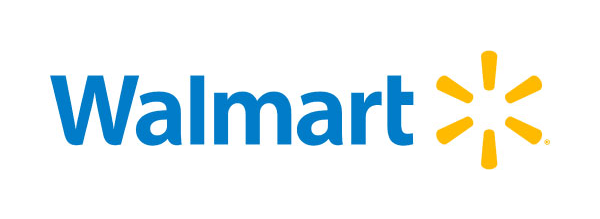 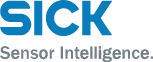 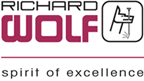 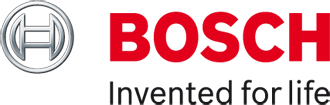 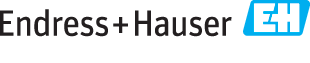 Diamond Aircraft Industries
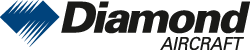 9
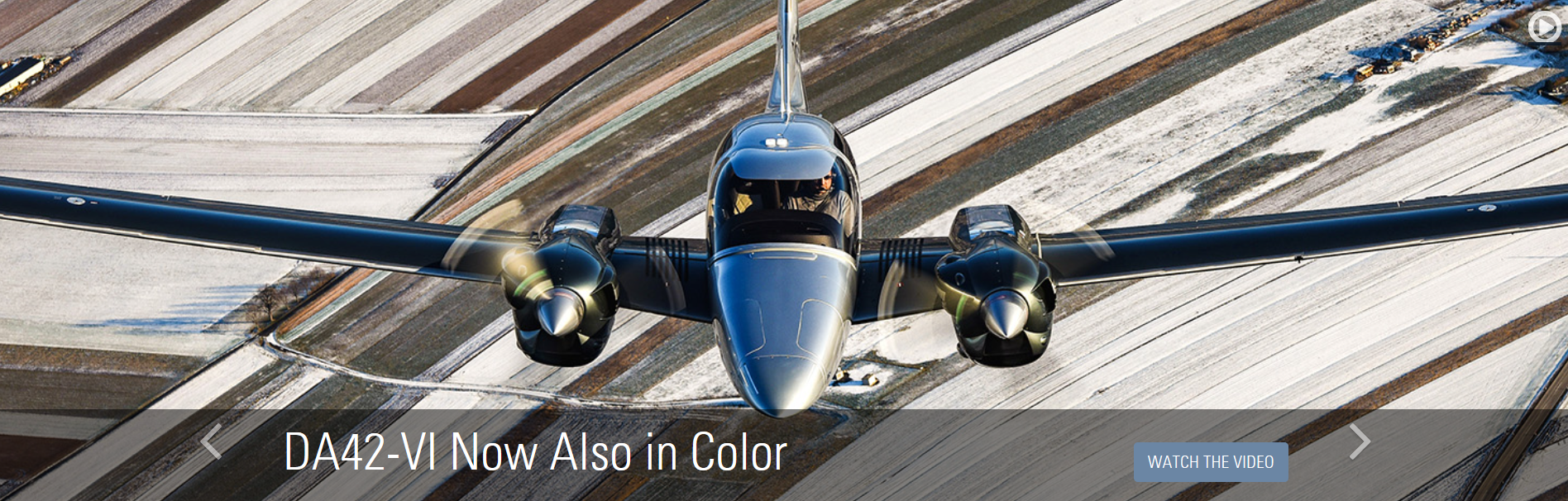 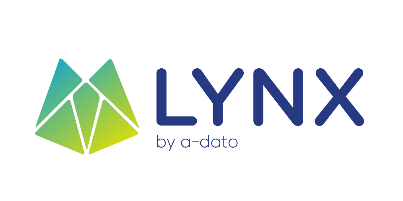 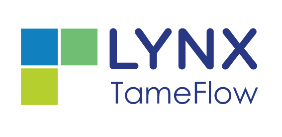 Diamond Air Experiences and improvements
10
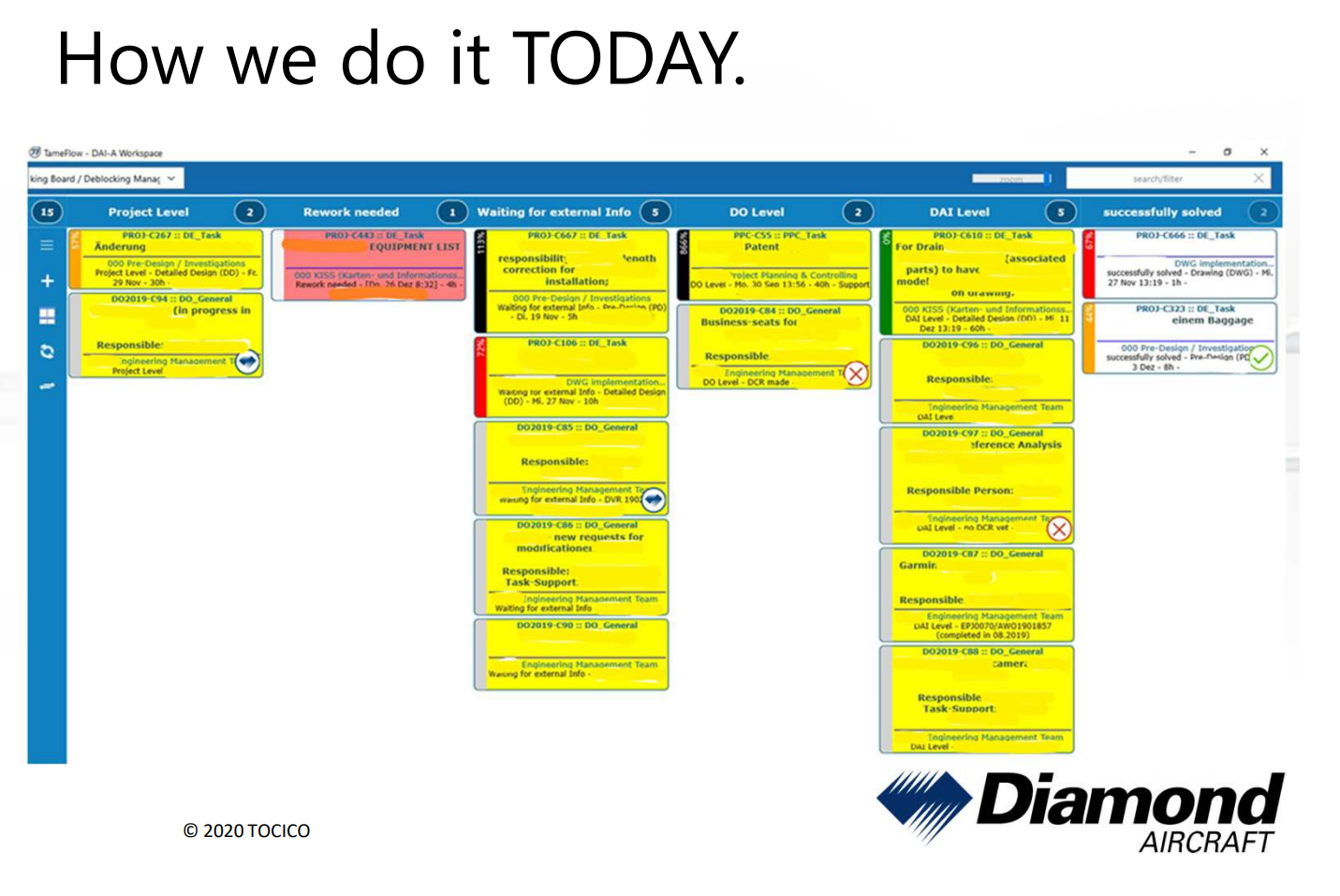 What has improved and is better?
Self-organizing teams across the companies
Teamwork & mutual support across projects.
Continuous improvement & innovation
Burnout rate zero, stable operations
Transparency (real-time information) is up
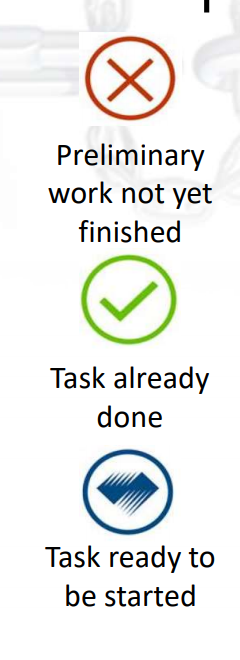 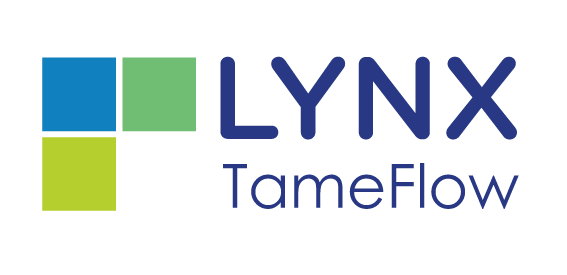 Deblocking Board for Project Managers
ORTEC
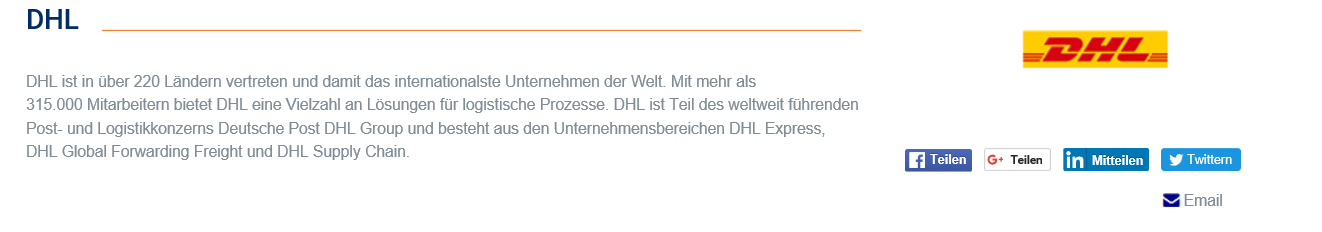 11
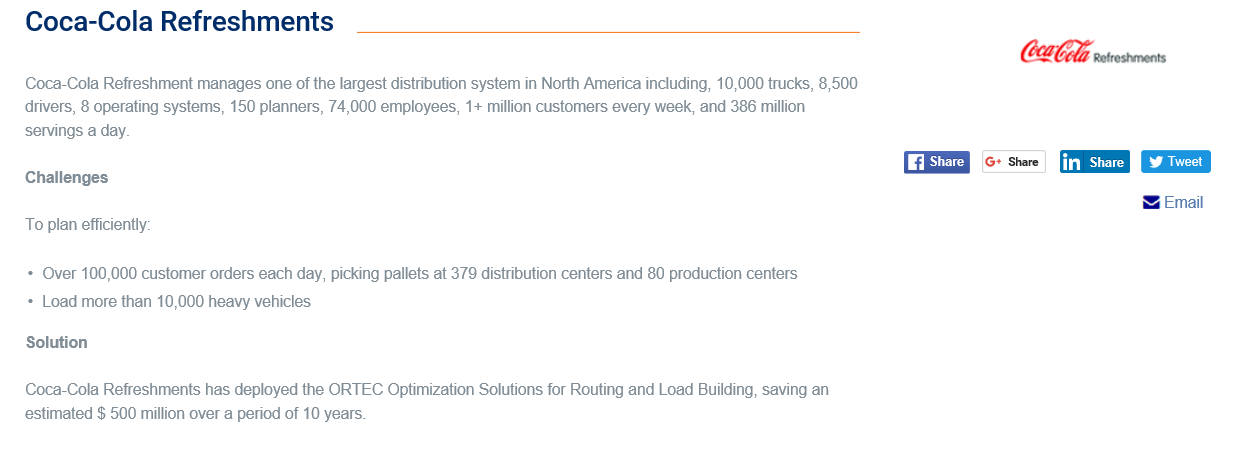 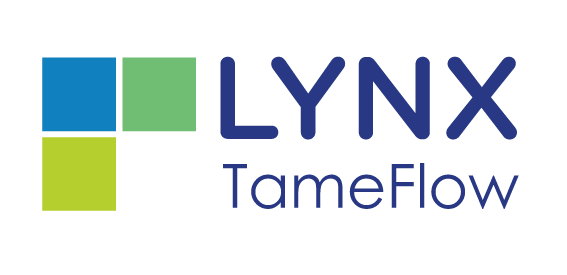 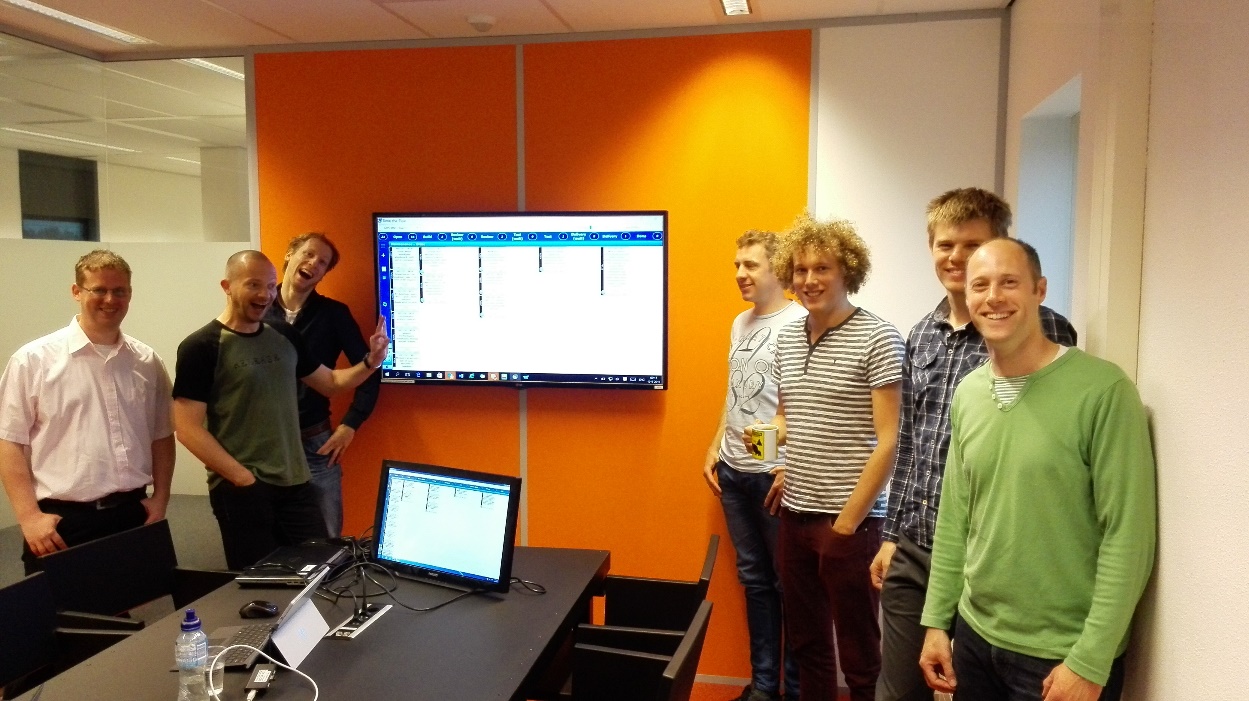 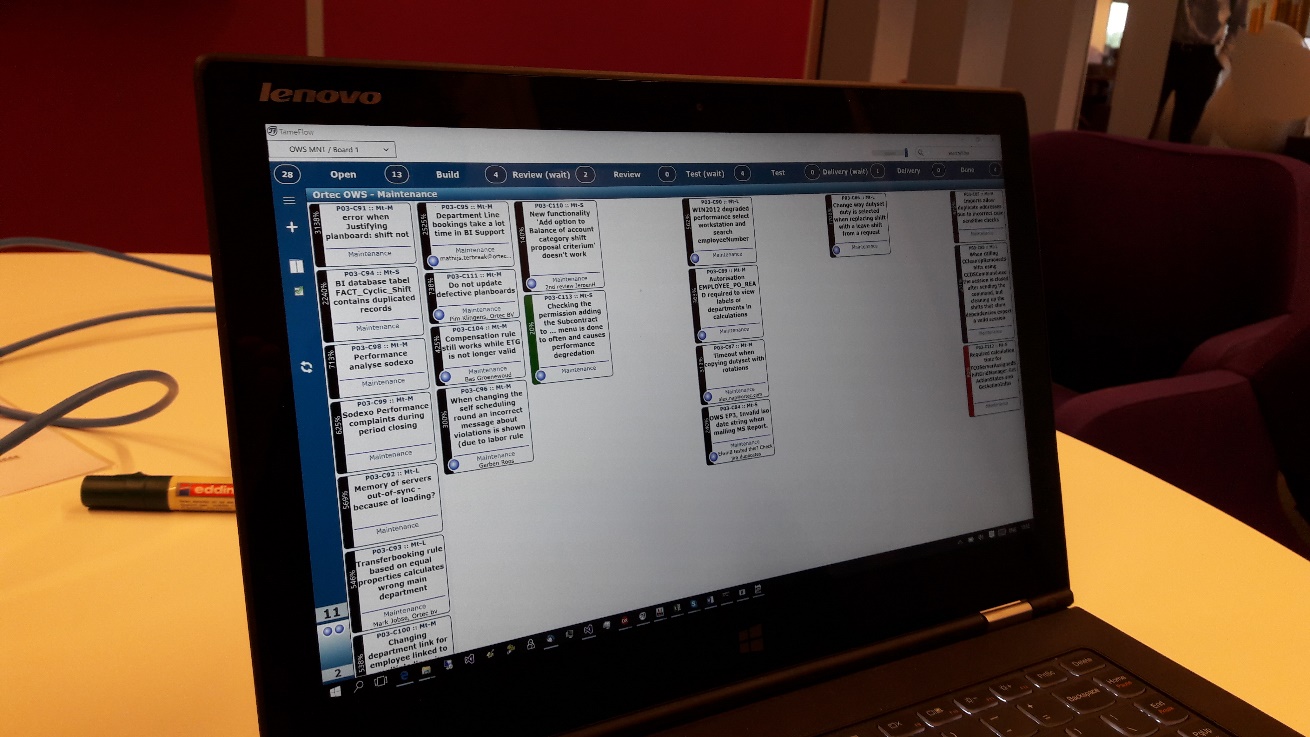 Before we start…
12
Login and Workspaces
Visit the LYNX Help Center
13
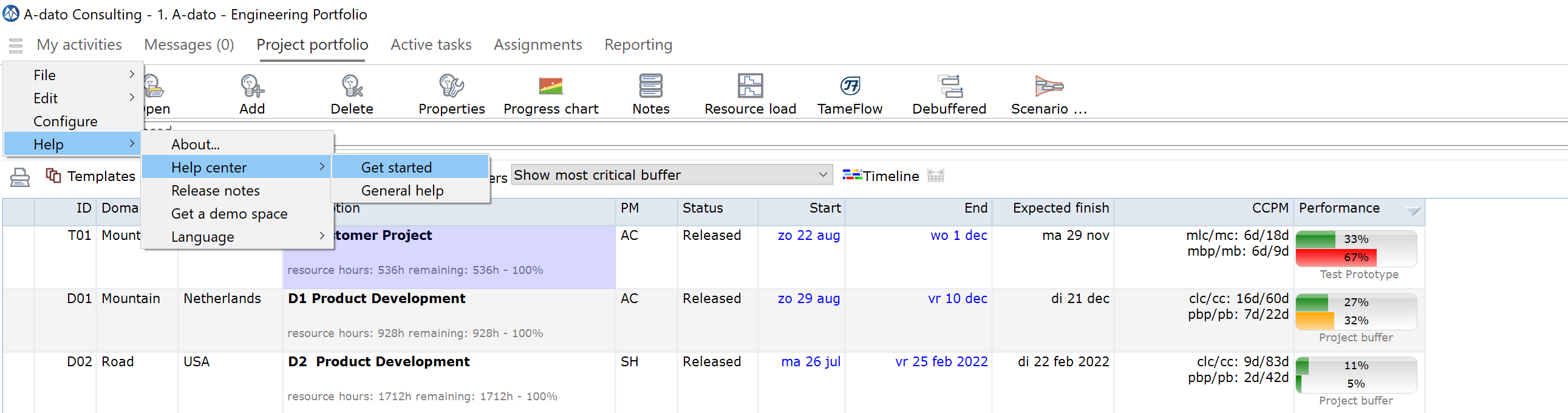 Login with your (new) credentials you received per email
14
If you already received an invitation to join LYNX from another user (e.g. colleague, admin, workspace owner) your login credentials are provided in the invitation email.
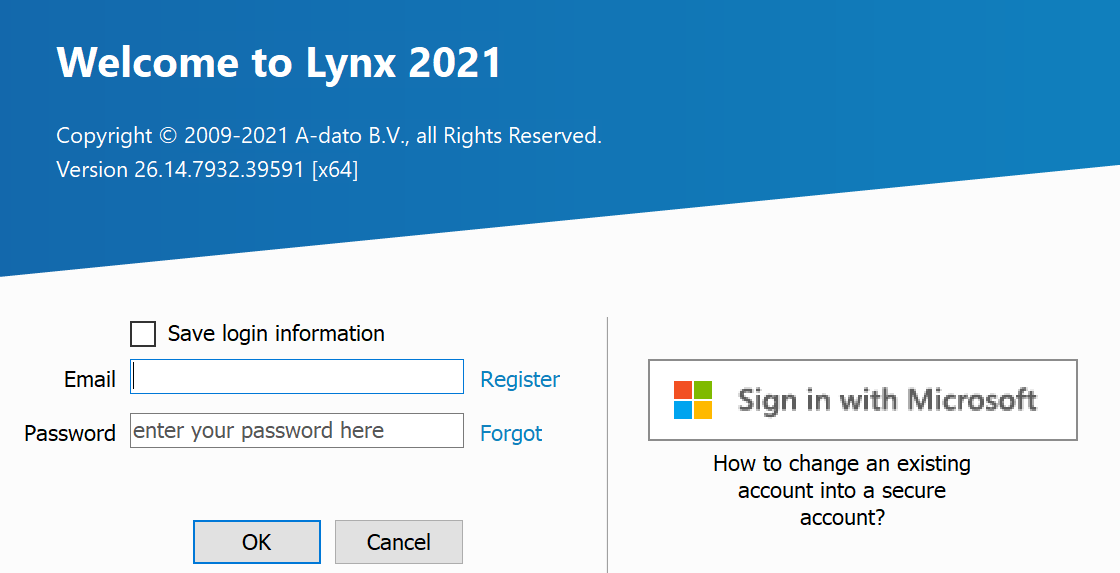 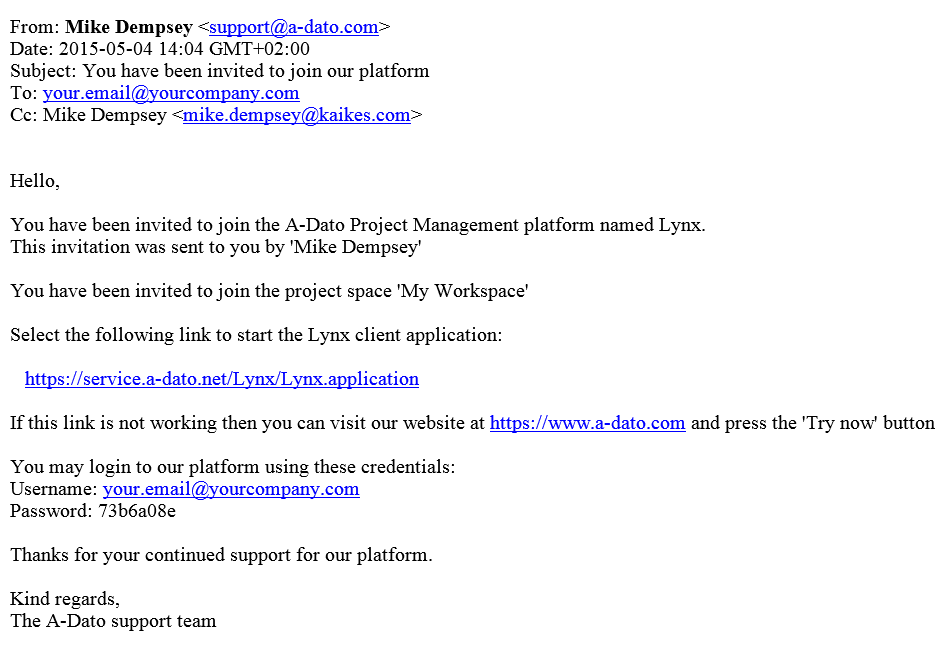 If you are invited as a first-time user, LYNX will provide an initial password, which can be changed in MyProfile
Setting up your account in Lynx
There are many ways to Rome, I tell you the most convenient for now:

Opening lynx
Setting up your personal data in “Profile”
New User Registration
16
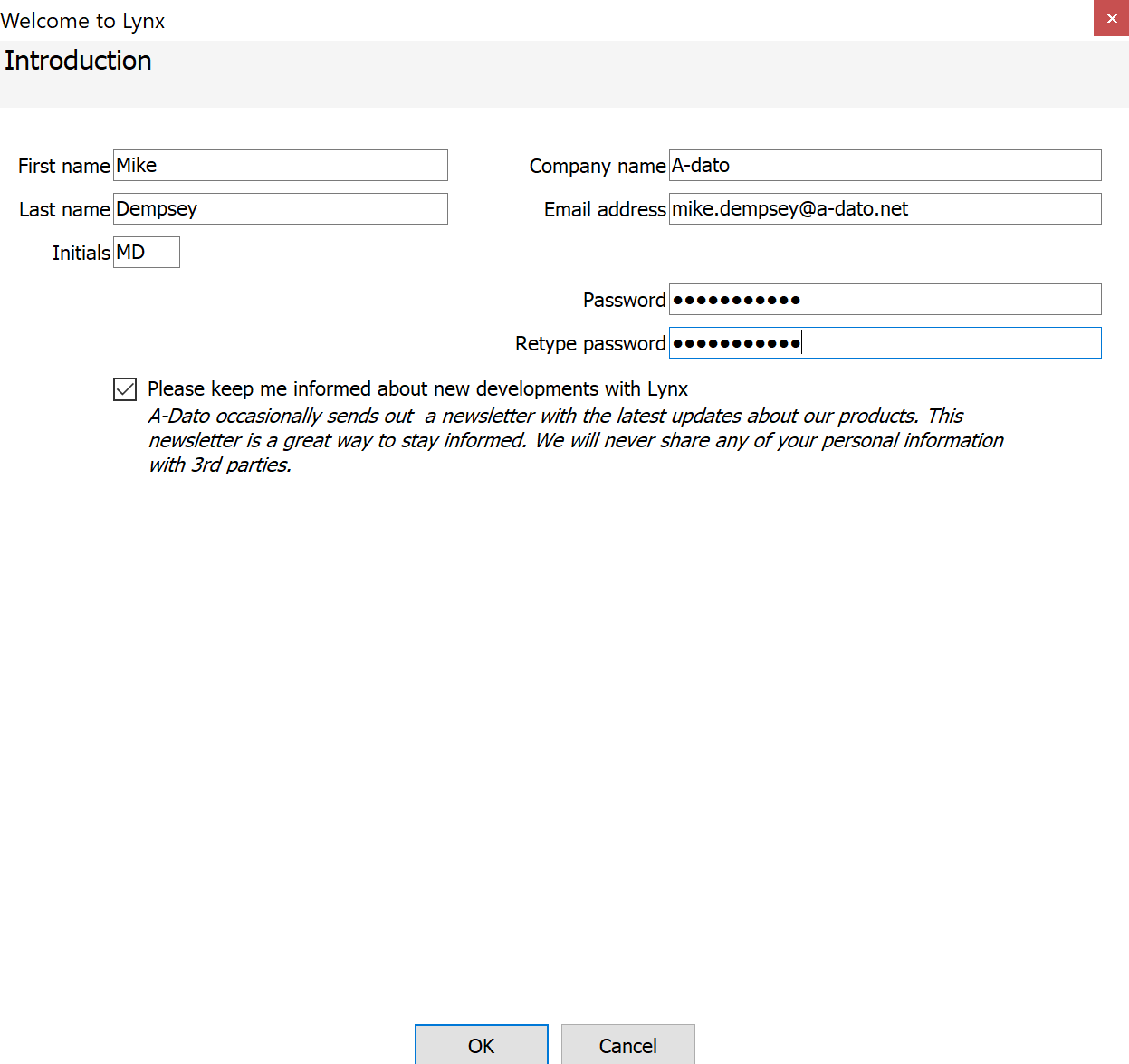 Do not forget to enter your initials.
Login after registration with your email and your password
17
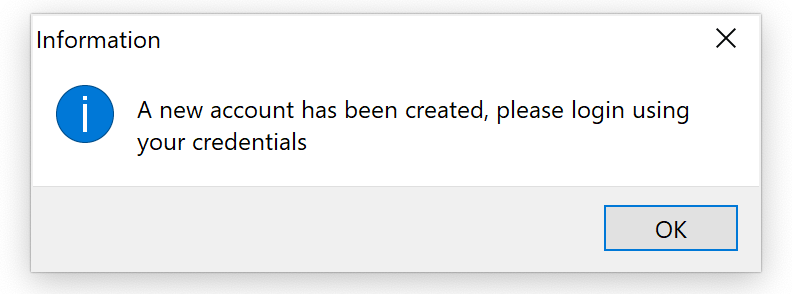 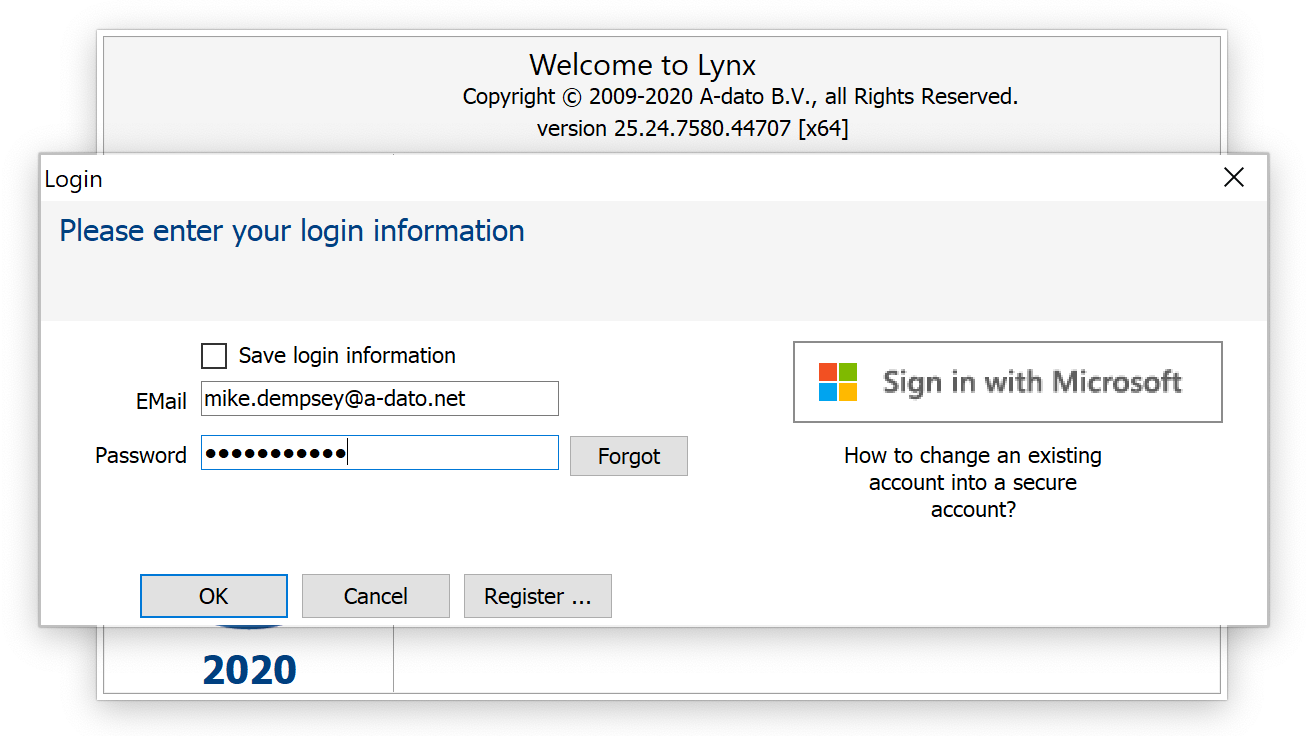 Select “My profile”
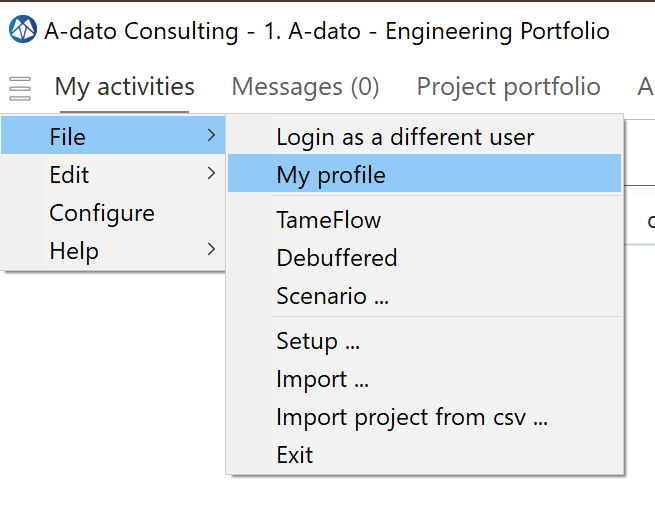 The name of you “Space” is displayed here.
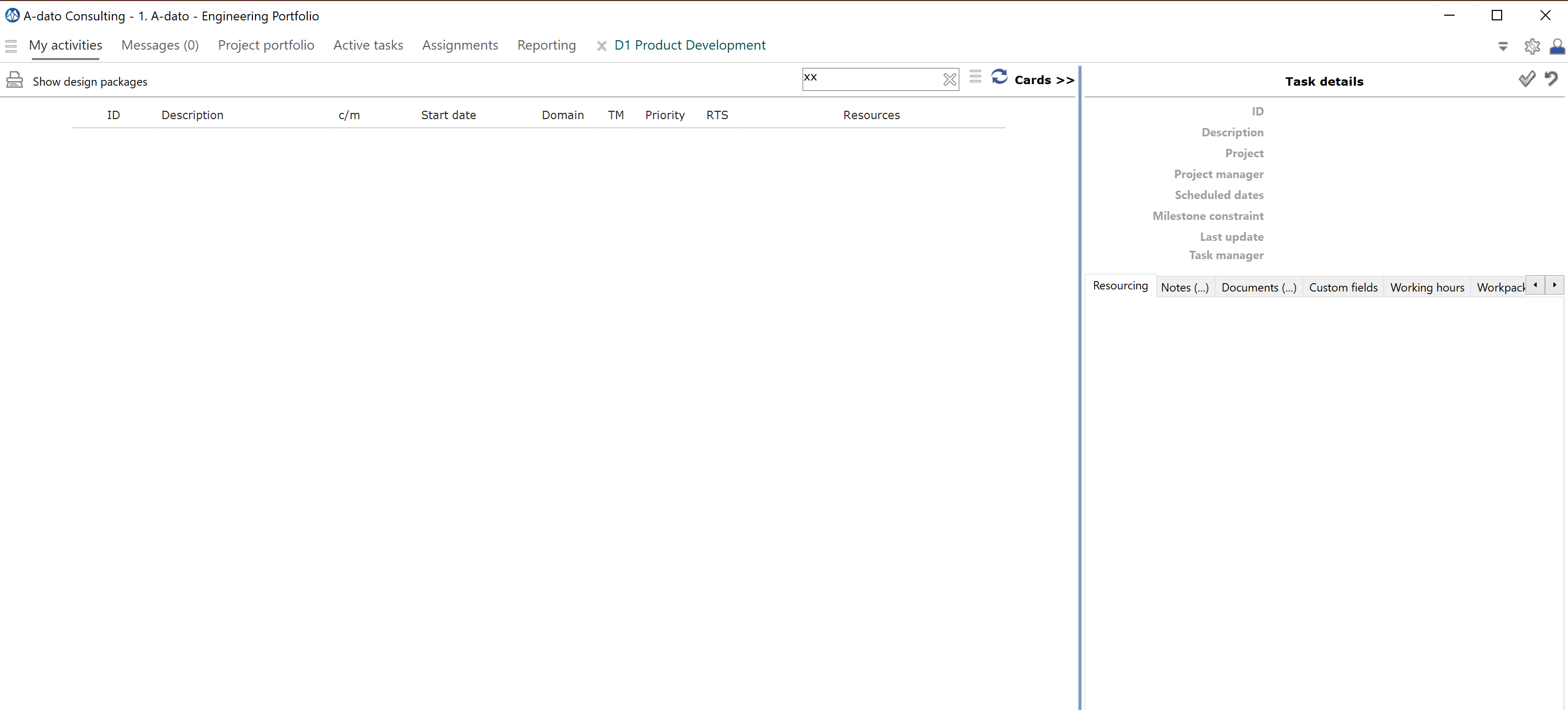 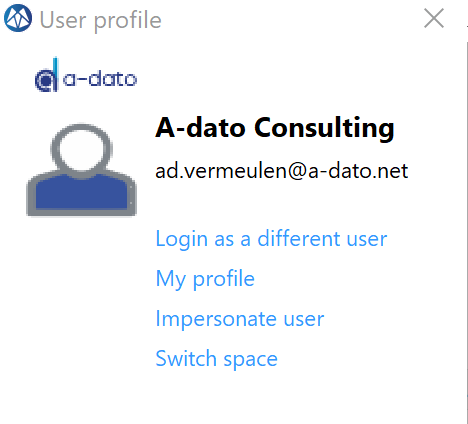 This screen this screen may still be empty (as long as no tasks are assigned to you)
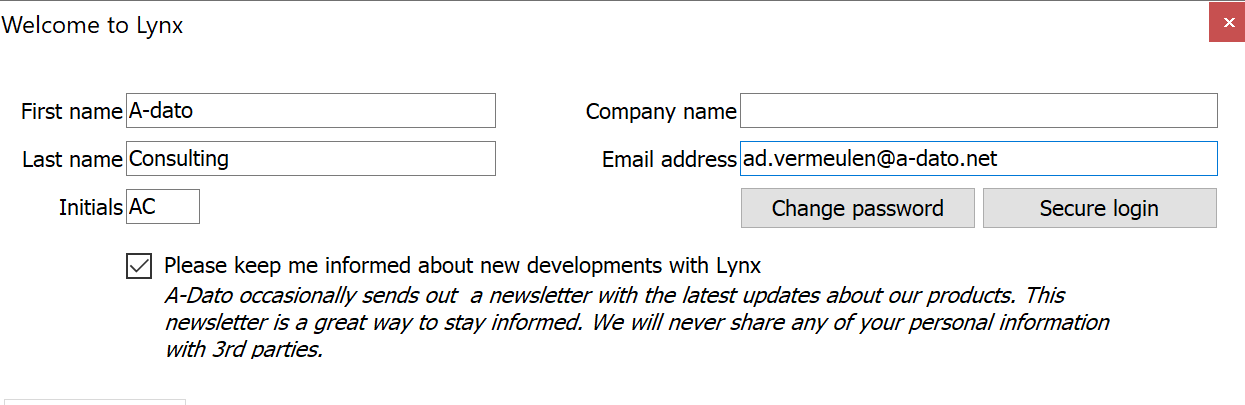 Check (change) your “Space”
The name of you “Space” is displayed here.
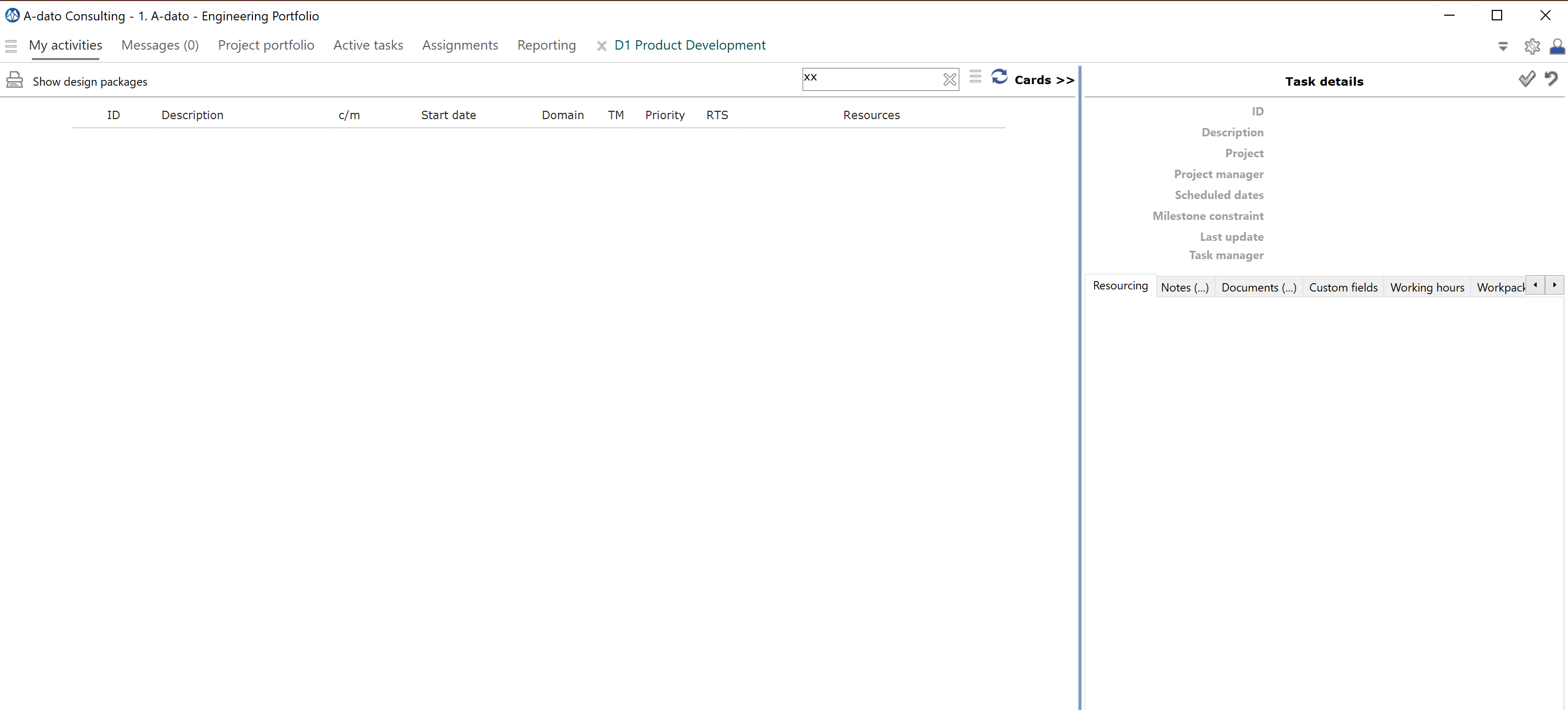 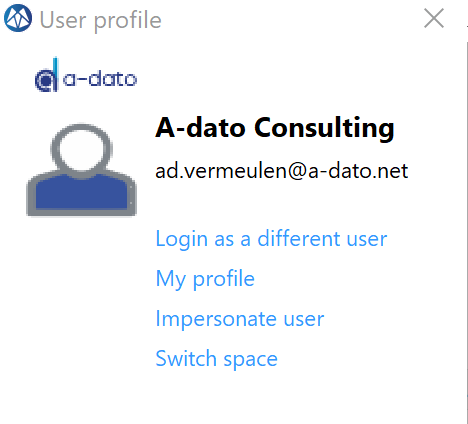 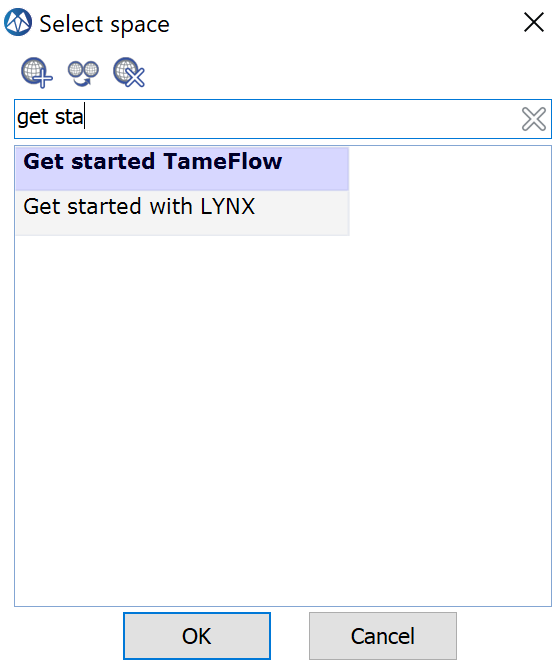 Get started with LYNX
LYNX for Project Managers
LYNX Role Based Training
21
LYNX for Project Managers

LYNX for Portfolio Managers (multi-project)
Master Schedulers
Release Managers

LYNX for Resource Managers
LYNX for Task Managers

LYNX TameFlow
Team Managers
Teams
Team members
Full Users
Team Users
Light Users
Contents
DOWNLOAD LYNX
https://www.a-dato.com/download-lynx/
22
Execution
Introduction
Planning
Create your first project (21)
Add Tasks (26)
Add Dependencies (31)
Add Skills and Resources (39)
Add Task Managers (45)
Apply CCPM Behavior (48)
A different approach
Philosophy behind LYNX
Release your project and tasks for execution  (56)
Other:
A few tips and tricks 
More information
Visit the 
LYNX HELP CENTER
https://support.a-dato.com/hc/en-us
Project Control – Think Different
23
Theory: Project management principles
24
Theory
If all tasks finish in time, the project finishes on time
A delay on the critical path is a delay on the project
Dedicated team does the work
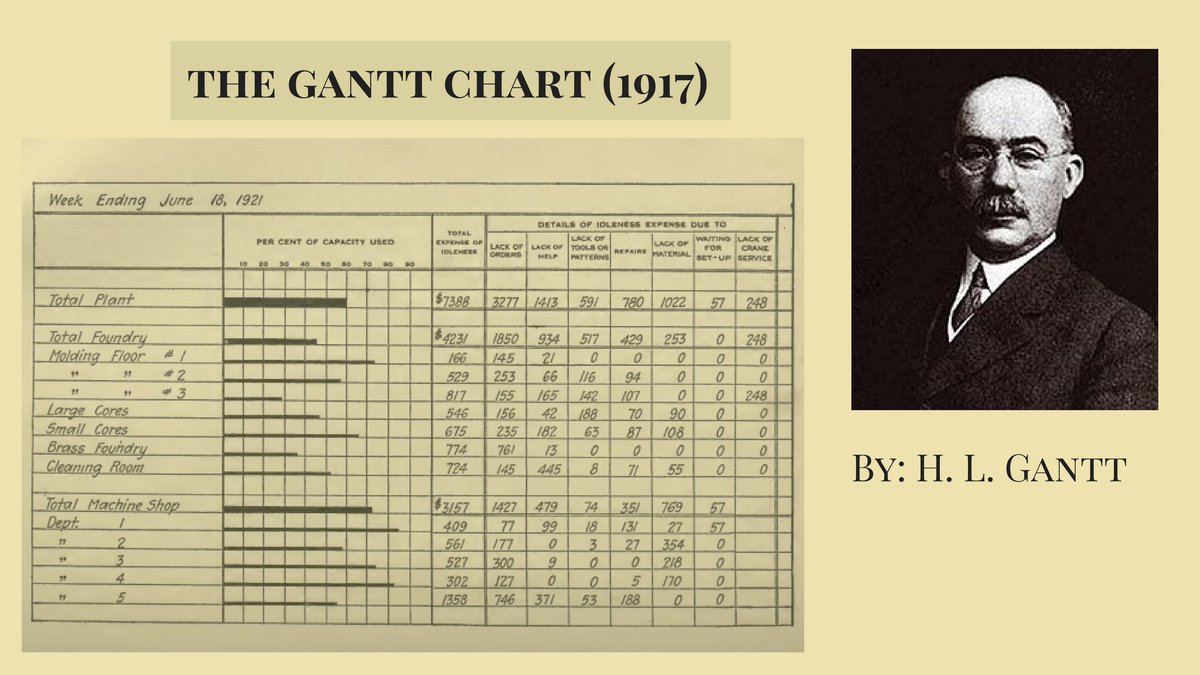 Practice: Most projects are late and over budget!
25
Practice
Tasks run late even if you gave yourself extra time. In the end the project is late
One of your team members is working on another assignment
Murphey does exist and things derail
………..


Room for Improvement….
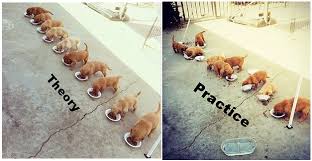 Let’s take a different approach…
26
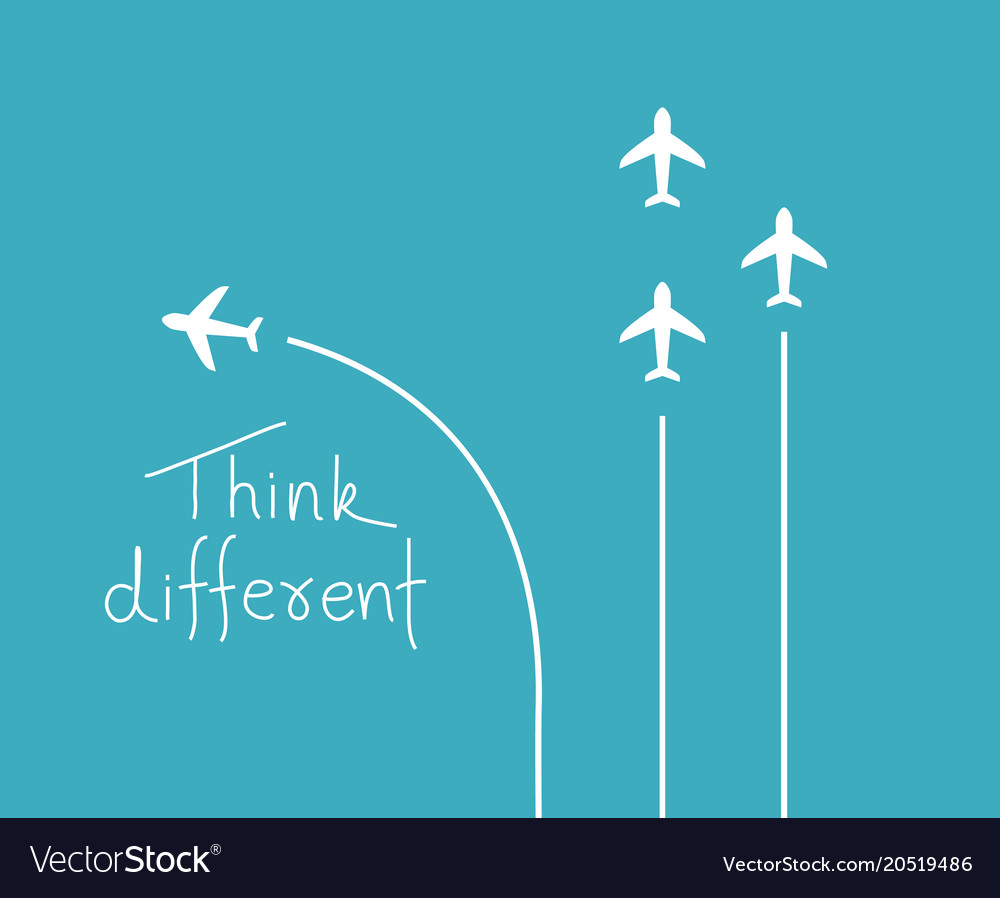 Philosophy (behind Lynx)
Projects consist of people! 

Thus, when managing projects, it is about people
(and processes).
Task Durations (within Projects)
28
Task
Work
Typical task Execution Pattern
Wait
Work
Work
Work
Work
Typical 
“Flow Ratio”
Work
10 - 20 %
100 %
Wait
Work
[Speaker Notes: Vaak niet boeven 20 % - EERDER ROND DE 5 
Zin is krom.  om echtt te verbeteren kan je veel nbeter richten op verminderen van de wachttijden]
Where to start improving?“Low” hanging fruit
29
Wait
Work
Most jobs are not slow, but typically just have to wait a lot.
[Speaker Notes: Overlay met euro tekens, waar zet je geld op in?   groen kost heel veel.]
Today: What makes people (and organisations) unhappy?
Undesired
Impact
Overload
Multi-tasking
Task Interruptions
Too early starts
Cherry picking
De-synchronisation
Batching
Local safeties / Padding
Spreading resources thin
Parkinson’s law
Student syndrome
“Kopfmonopole”
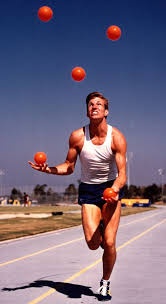 Too many things going on  = mental pressure
Delays and waiting time 
Many unfinished tasks, more Work-in-Progress
Task Interruptions
Favorite tasks first
Working on non-critical work first
Efficient but not effective
Every person adds private buffer – long leadtimes
Low Flow Ratio 
Budget time   Actual time
Last minute rushing, forget stuff
A guaranteed “bottleneck”
Tomorrow: What makes people (and organisations) happy?
Impact
Desired
WIP Control
Single tasking
Single-touching
Full-kit
Objective priorities
Synchronisation
Single-piece flow
Global buffers
Aggregation
Relay race
Vertical Integration
Late binding
“Constraint” thinking  Work on less than X things at the time
Inverse of multi-tasking
Less interruptions = higher flow %
Everything is prepared to finish in one go (mise en place)
Prevents loud-mouth-management
The show CAN go on
Effective instead of efficient 
Team focus on project “constraint”
Good enough estimates will do
No handover delays
Impact workfloor directly visible on strategic level
Flexibility and high flow ratio
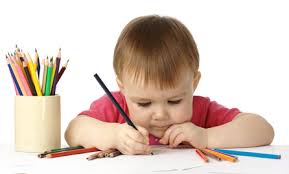 How to get there?
Undesired
Desired
Overload
Multi-tasking
Task Interruptions
Too early starts
Cherry picking
De-synchronisation
Batching
Local safeties
Padding
Parkinson’s law
Student syndrome
Kopfmonopole
WIP Control
Single tasking
Single-touching
Full-kit
Objective priorities
Synchronisation
Single-piece flow
Global buffers
Aggregation
Roadrunner
Vertical Integration
Late binding
Different way of planning
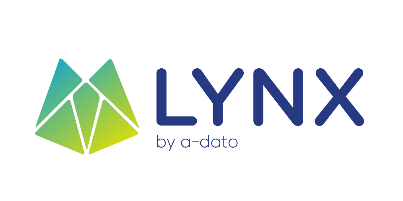 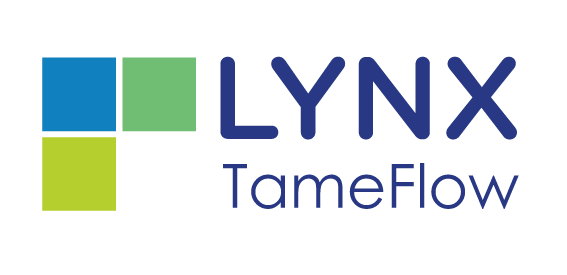 Different way of working
Any system needs WIP control….
33
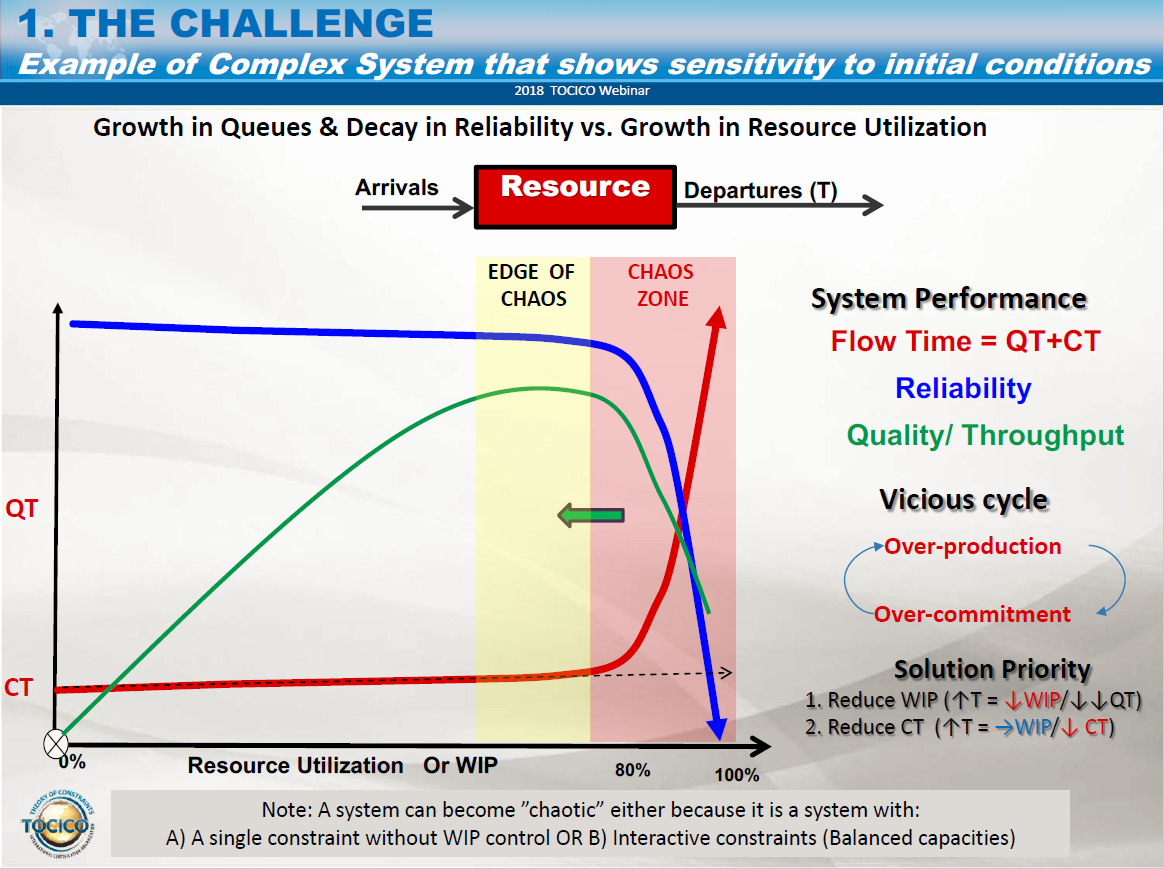 Cycle time (duration)
OUTPUT
Reliability
Buffer
50%
A different approach…Critical Chain (Multi-)Project Management: Key Ingredients
Execute by Single Priority
Buffer Management 
+ Critical Chain
Manage across projects
(Control the WIP)
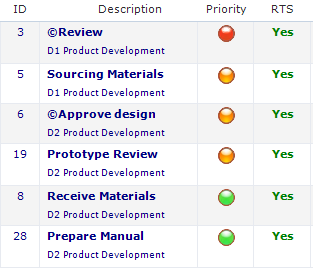 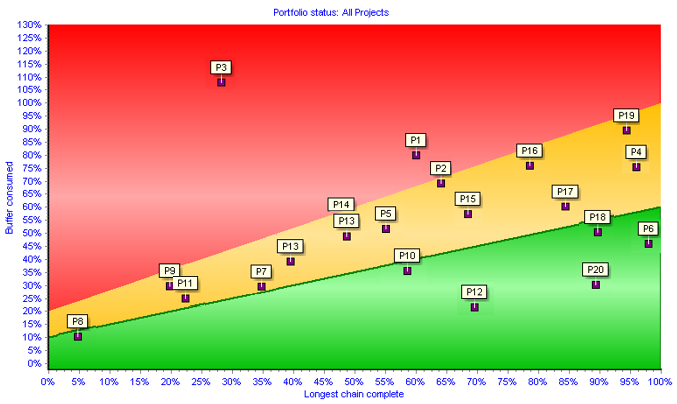 Heatmap or Feverchart
Traffic light = 1 Operational Priority for everybody (across projects)
15
CCPM: Theory of ConstraintsWhat do we mean with a “Critical Chain”?
The “critical path” (longest path) is the “bottleneck” in a project because it determines the total duration of the project………
8
2
The capacity of the “bottleneck” determines the maximum output that can be achieved
A
B
D
A
C
5
5
1
Or isn’t it……?
CCPM: Critical Resources
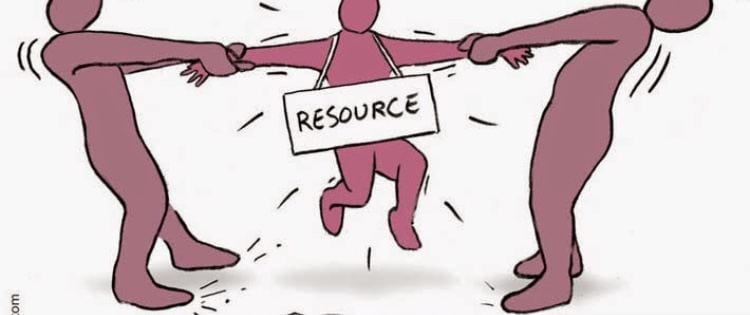 Question:	 
Who are the critical resources or critical departments within your company?
What is impact of their availability on your project or other projects?
15
CCPM: Critical Resources  impact on your project..Ability to identify “Invisible dependencies”
Task B is not Critical !
8
2
A
B
D
8
2
A
C
19
5
A
B
5
1
D
A
C
5
5
1
Critical Path = 14
Critical Chain = 19
Levers for improvement!Operations Management for (multi-)project operations
Introduction of Buffer Management with Dynamic Schedules 		 Manage the Buffer
Aggregate and (re-)move safety time
Critical Longest Chain Scheduling 

Introduction of one single priority and feedback loop 			 Execute by single priority
Synchronized Execution of Tasks
Track progress by Expected-Time-To-Complete (~ ETA)

Introduction of Pipeline and Portfolio Management			 Control the WIP
Constraint based Work-in-Progress management
Flow Control with Release management (staggering)

Introduction of Aggregation and (dynamic) “Late Binding”
By skill(group)						 Flexible Capacity
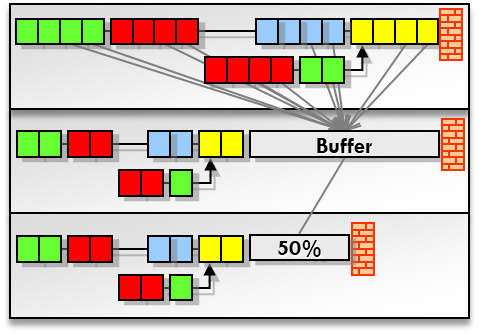 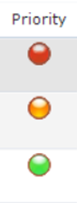 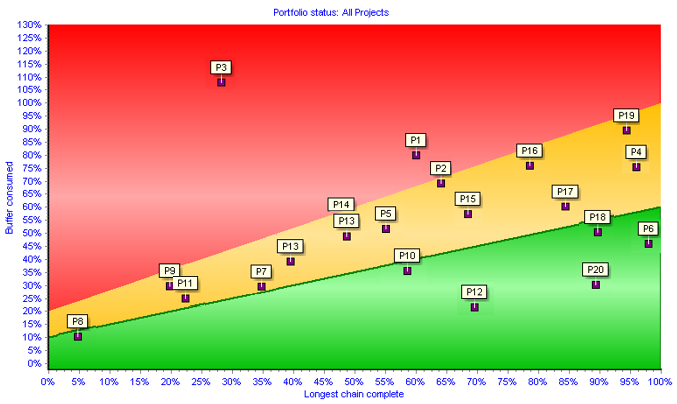 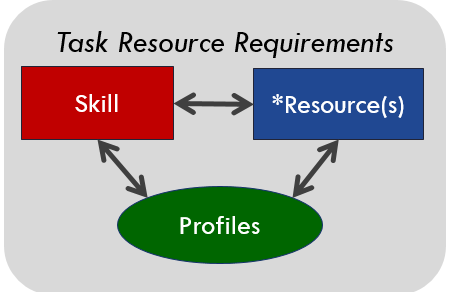 Improving with LYNX..
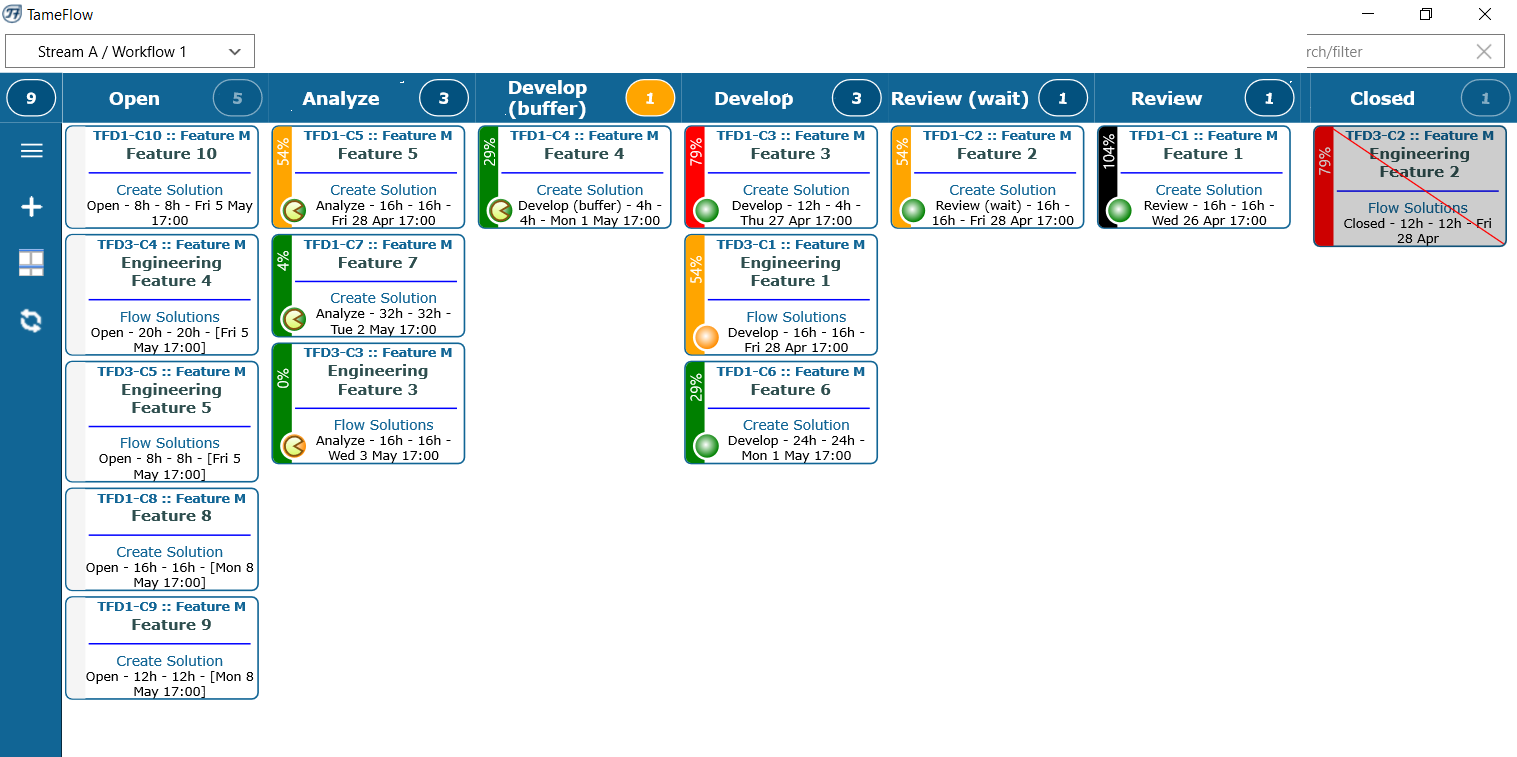 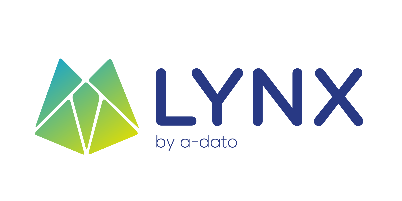 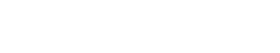 Pipeline & Scenario Planning
Release Wizard
Scenario Wizard
“Strategic Priorities”
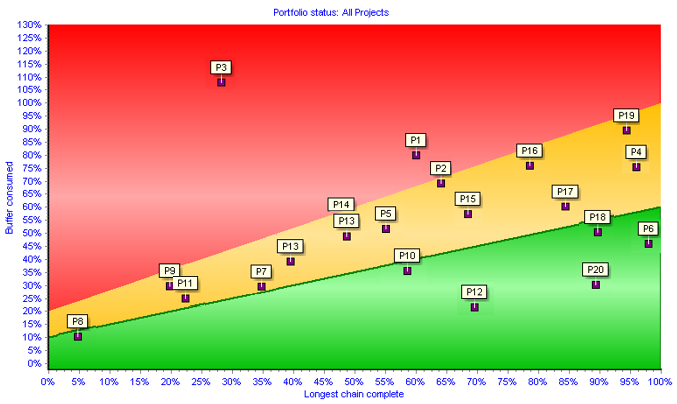 Stakeholder
„Priority board“
New projects
Layer 1
Multi-Project
PIPELINE
Project # 5
Project #4
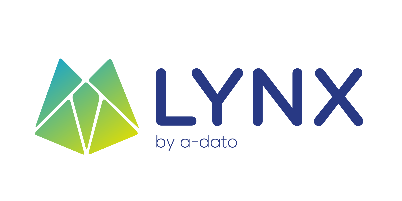 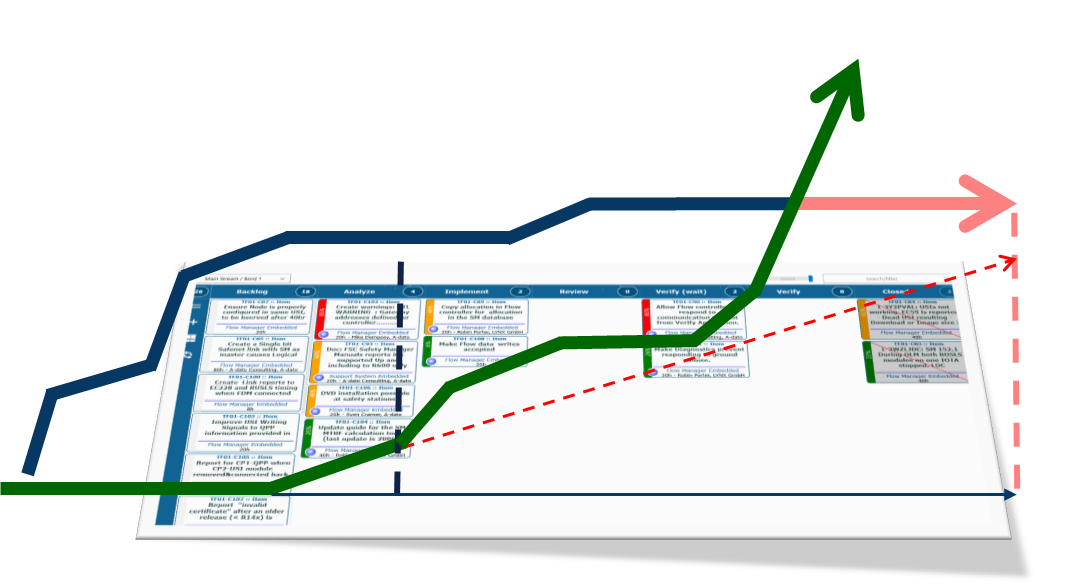 Projects
CCPM Engine
Buffer Management
“Operational Priorities”
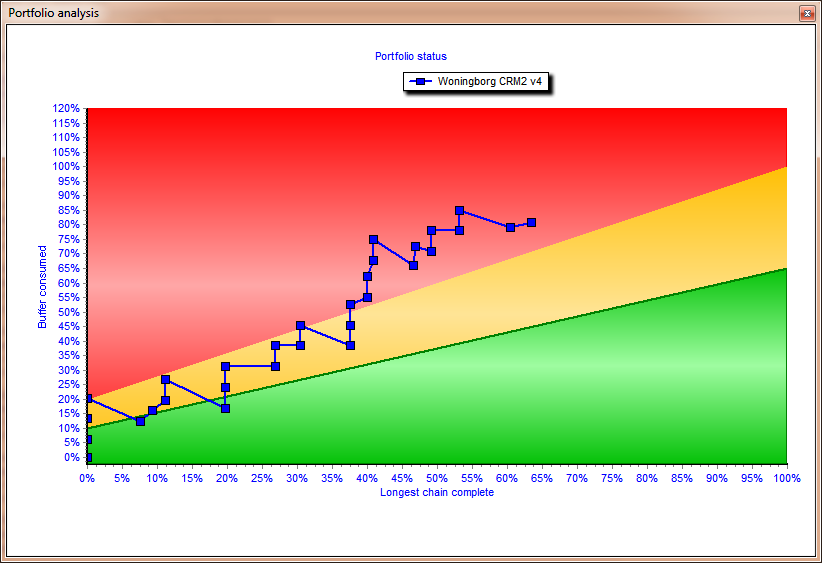 #2
Project #3
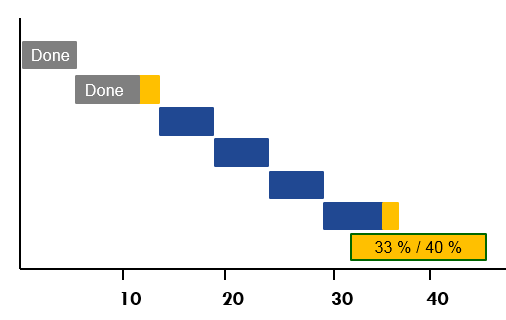 Layer 2
Single Project
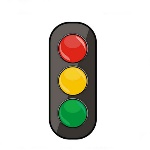 Project #1
teams
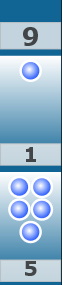 Workpackages with Cards 
Agile/Kanban Processes
e.g. Sub-tasks / Stories
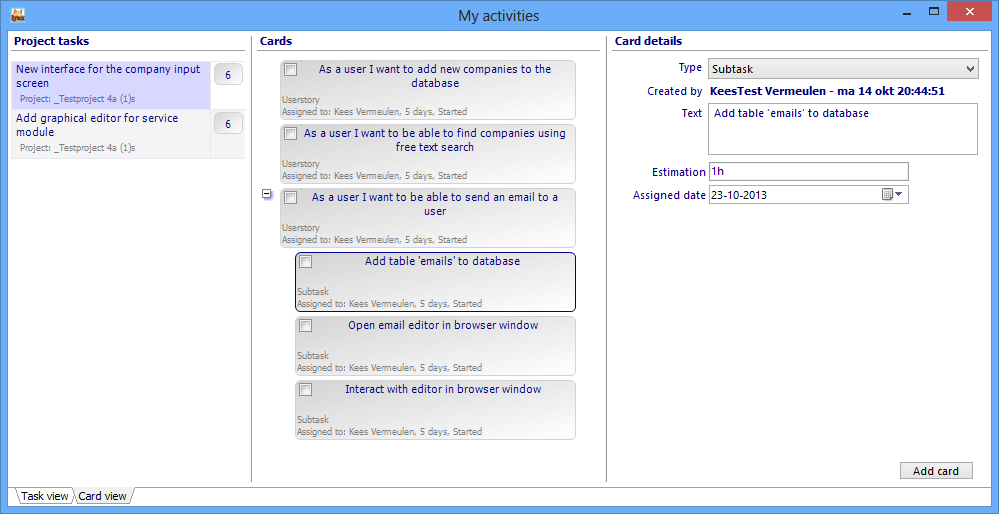 Layer 3
Workpackages Agile & Kanban
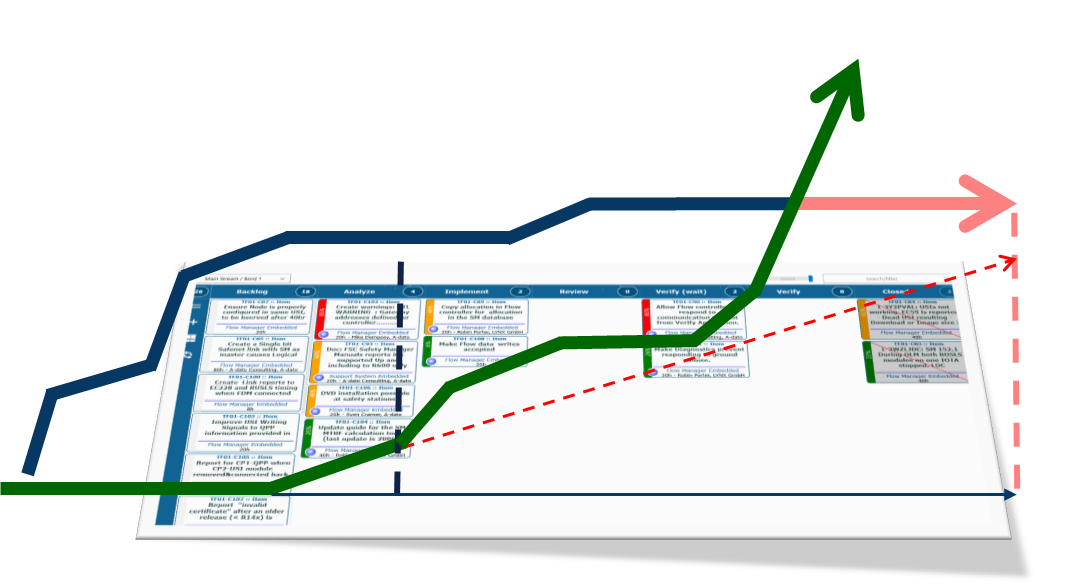 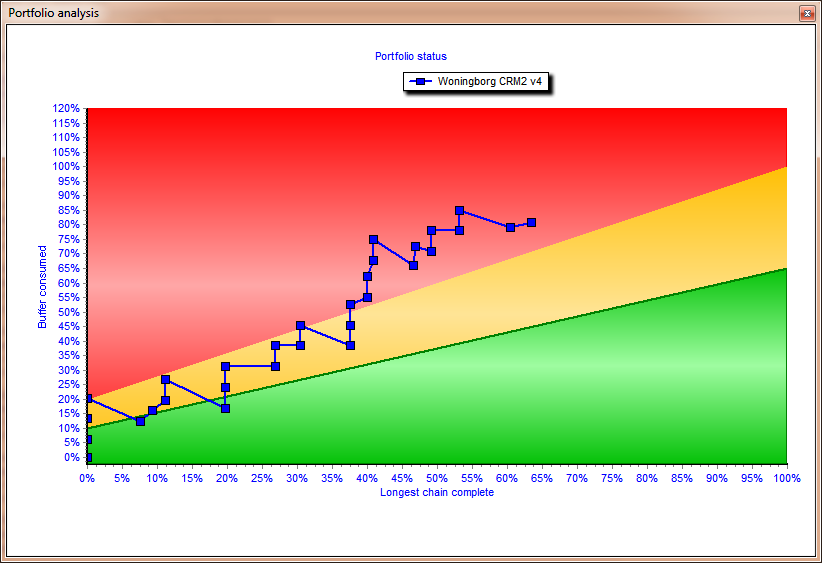 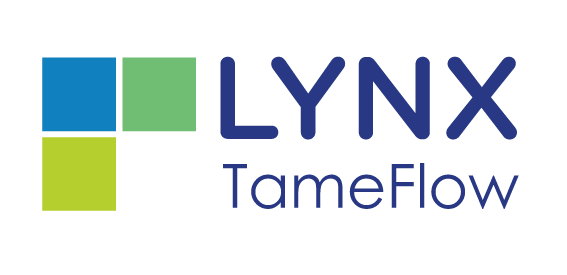 [Speaker Notes: 3 lagen model. – wat is dan nog een missing link?   kenniswerk.   Agile and everything is good.]
Layer 3: LYNX TameFlow Task Board, including Flow Buffer Management
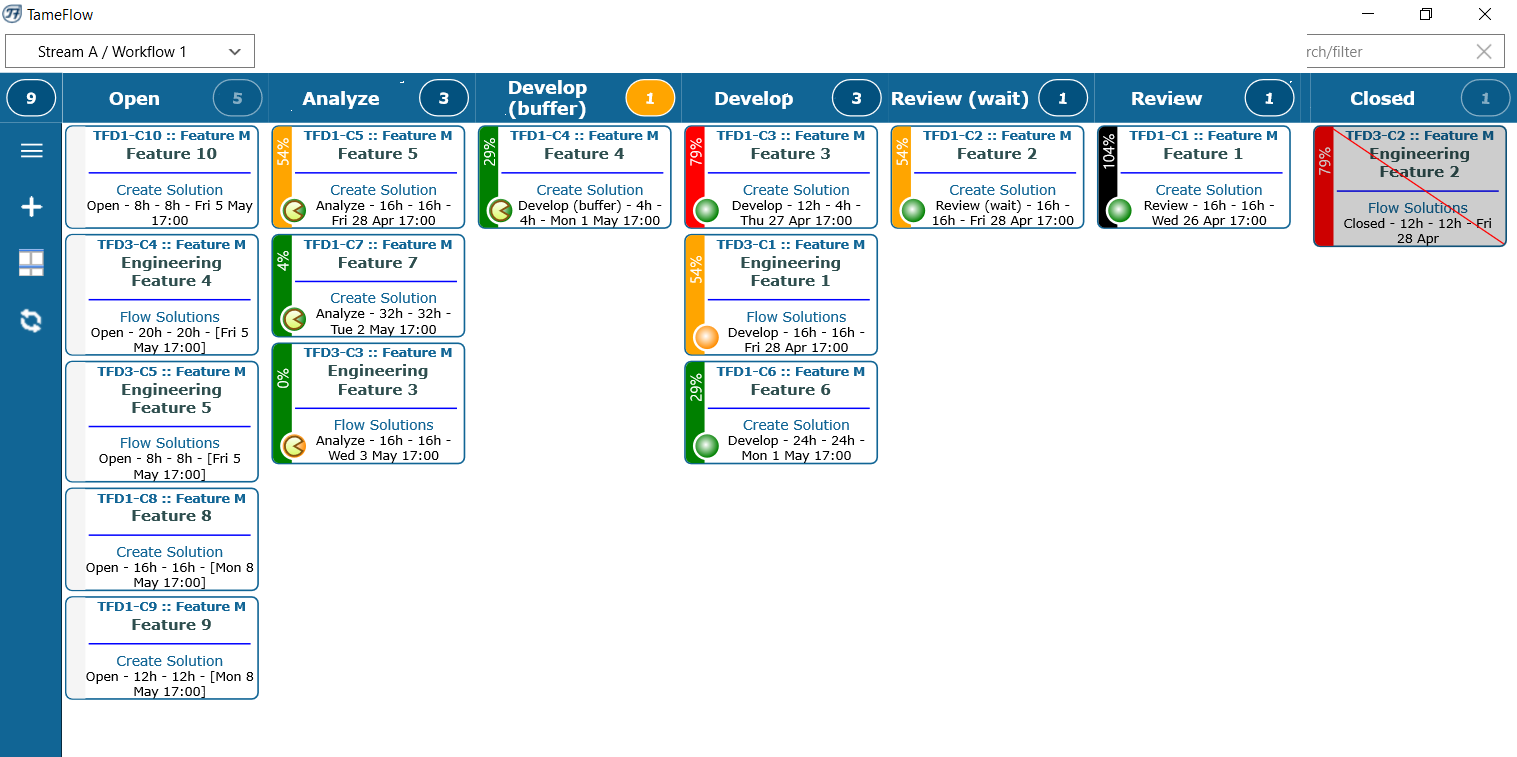 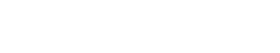 40
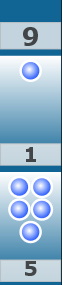 Focus of this Training: Layer 2
41
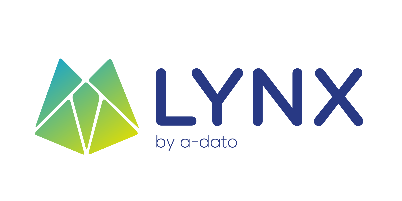 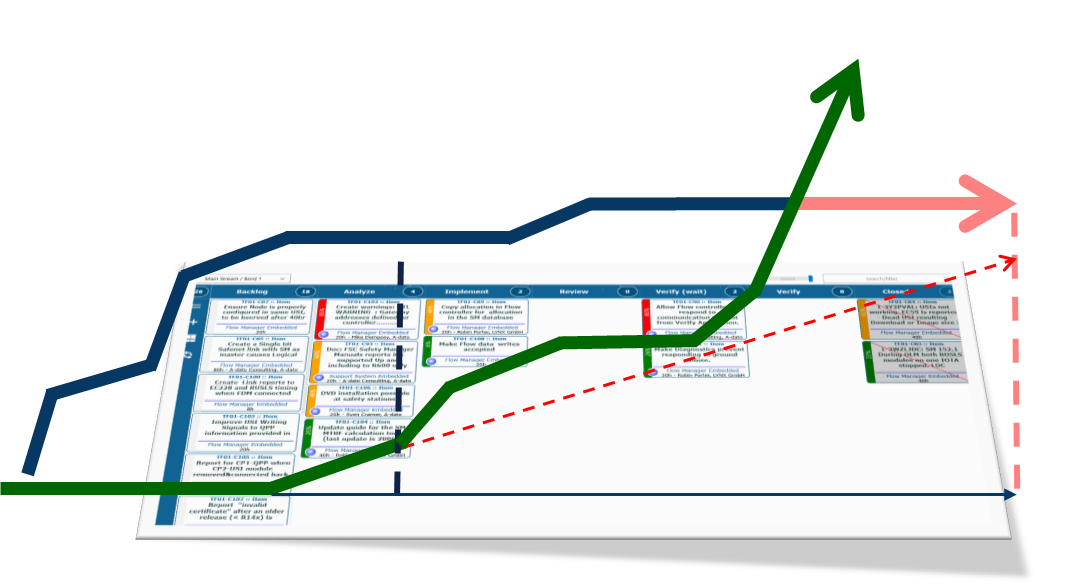 Create Projects
CCPM
Buffer Management
“Operational Priorities”
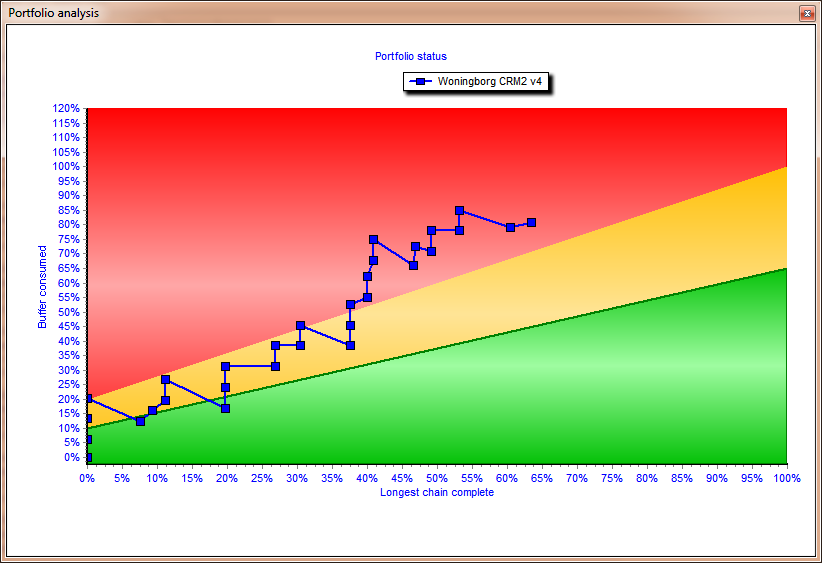 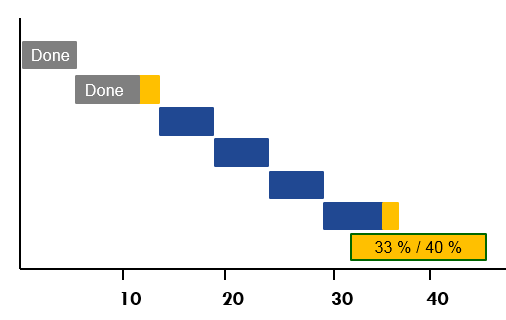 Layer 2
Single Project
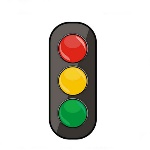 Introduction of Buffer Management
42
What can you do with Red, Orange and Green?
A Standard Plan
43
Psychological effects of the standard plan:
Safe estimates (or overambitions)
Student Syndrome
Parkinson's law
Padding
Achievable
Contingency
Time
10
20
30
40
50
60
CRITICAL CHAIN / PATH = 60
[Speaker Notes: Laat zien hoe buffer naar achteren wordt geplaatst en ingekort. Om dit te bewaken heb je een goede projectmanagement tool nodig, want: hoe weet je of en hoeveel je al van die centrale projectbuffert hebt gebruikt?]
A Buffered Plan (1)
44
Pooling of Contingency Insurance Model
Achievable
Contingency
Time
10
20
30
40
50
60
2/3
1/3
45
[Speaker Notes: Laat zien hoe buffer naar achteren wordt geplaatst en ingekort. Om dit te bewaken heb je een goede projectmanagement tool nodig, want: hoe weet je of en hoeveel je al van die centrale projectbuffert hebt gebruikt?]
A Buffered Plan (2)
45
Achievable
Contingency
Time
10
20
30
40
50
60
1/3
2/3
60
[Speaker Notes: Laat zien hoe buffer naar achteren wordt geplaatst en ingekort. Om dit te bewaken heb je een goede projectmanagement tool nodig, want: hoe weet je of en hoeveel je al van die centrale projectbuffert hebt gebruikt?]
Pooling of Contingency – Insurance ModelBuffer Management
“To be safer, (re)move the safety”
46
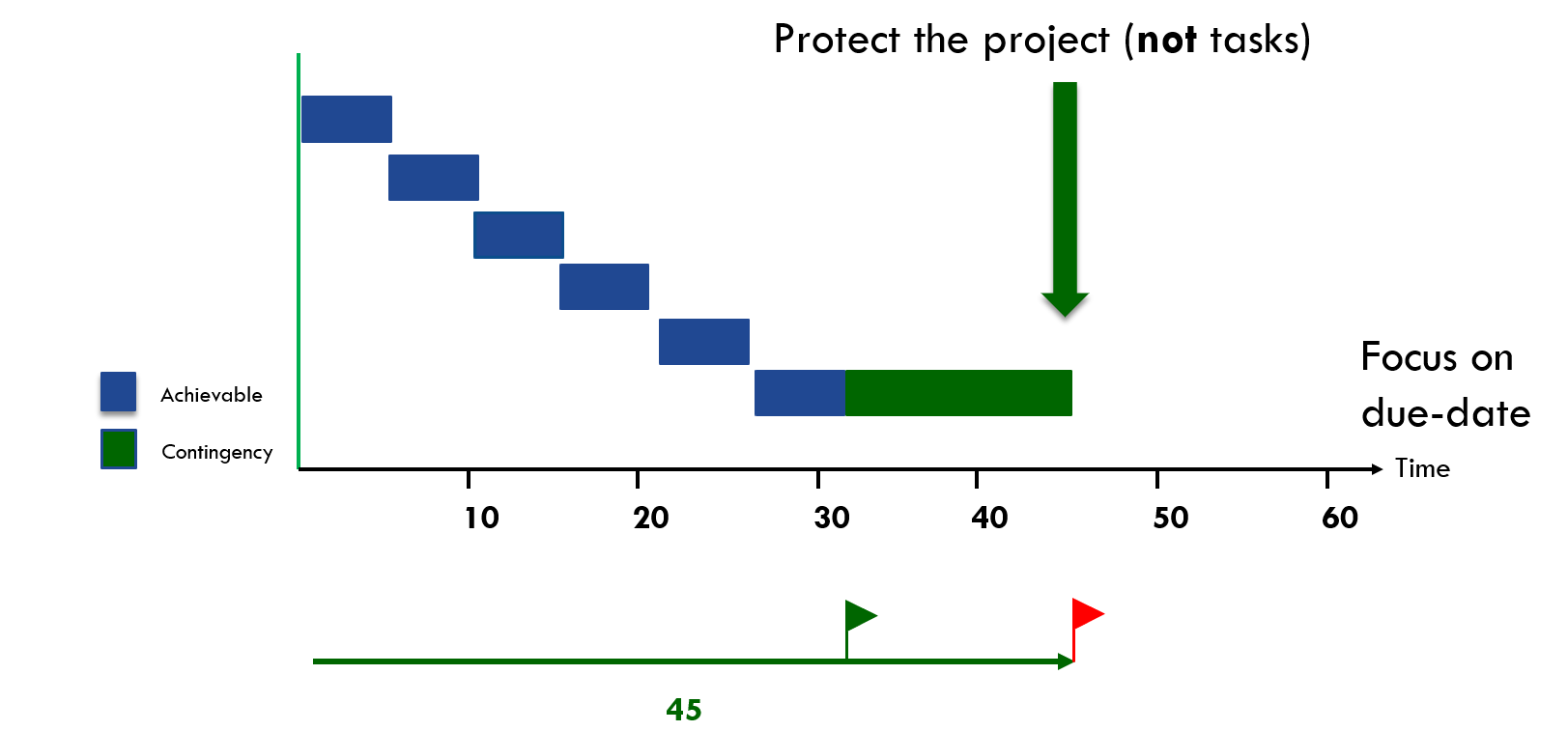 [Speaker Notes: Laat zien hoe buffer naar achteren wordt geplaatst en ingekort. Om dit te bewaken heb je een goede projectmanagement tool nodig, want: hoe weet je of en hoeveel je al van die centrale projectbuffert hebt gebruikt?]
Green50 % progress on the longest chain  / 15 % buffer used
47
Project is on track. The risk that the project will be late is very low.
Today
Done
Done
Done
50 % / 15 %
10
20
30
40
50
60
Time
45
“To be safer, (re)move the safety”
[Speaker Notes: Laat zien hoe buffer naar achteren wordt geplaatst en ingekort. Om dit te bewaken heb je een goede projectmanagement tool nodig, want: hoe weet je of en hoeveel je al van die centrale projectbuffert hebt gebruikt?]
Red55 % progress on the longest chain / 65 % buffer used
48
Relatively to much buffer is used. Measure are need to make sure the project can be delivered on time.
Today
Done
Done
Done
Done
55 % / 65 %
10
20
30
40
50
60
Time
45
“To be safer, (re)move the safety”
[Speaker Notes: Laat zien hoe buffer naar achteren wordt geplaatst en ingekort. Om dit te bewaken heb je een goede projectmanagement tool nodig, want: hoe weet je of en hoeveel je al van die centrale projectbuffert hebt gebruikt?]
What can you do with Red, Orange and Green?CCPM: Project Trend Line
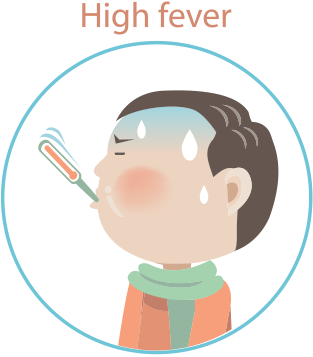 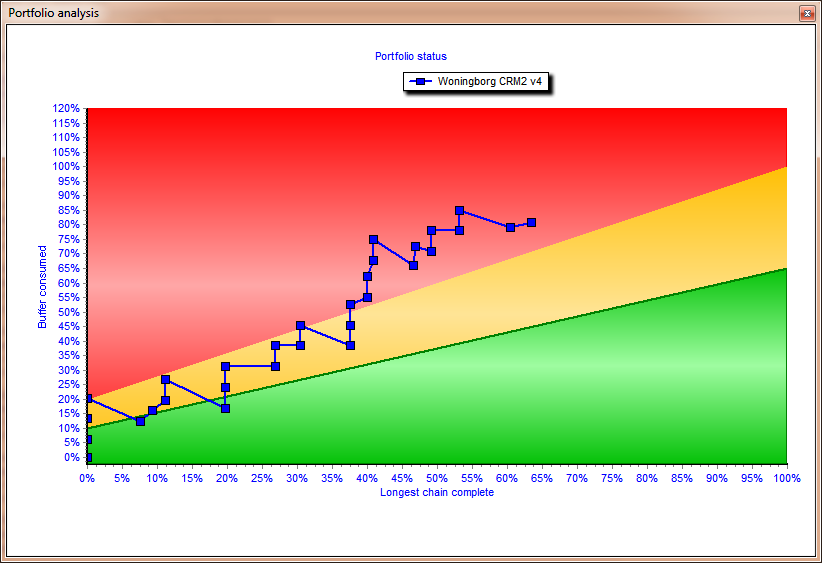 Fever Chart
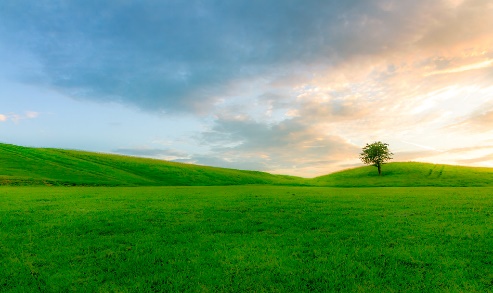 What can you do with Red, Orange and Green?Resolve day-to-day resource conflicts (and prevents (bad) multi-tasking)
50
The perfect original plan for ONE System Engineer called  “Mike”
D2
T1
D1
D2
T1
The actual situation Today
D1
D1
How to solve the “resource conflict” for Mike?
D2
T1
Manage the Queue !
Today
Execution sequence of the queue for Mike
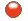 D1
D2
T1
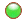 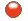 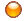 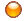 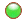 Today
„In  the Autopilot-Modus, Resource Managers , Task- and Project managers are supported by Operational Priorities for the synchronized execution of their projects”
“To do” List: My activitiesSequence from red to green
51
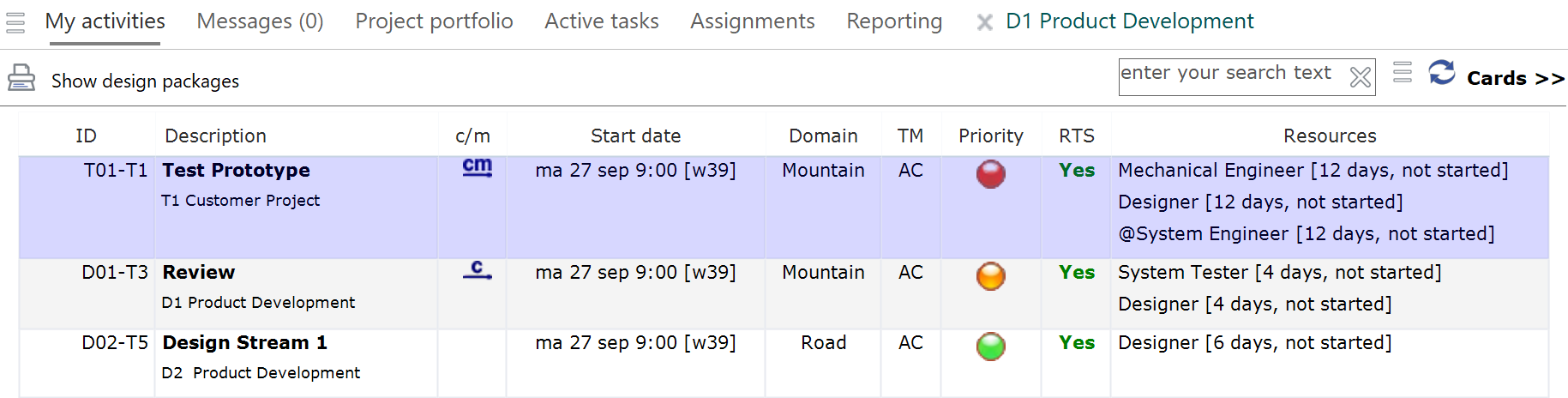 [Speaker Notes: 1. Doorlooptijd van elke taak – er gaat meer dan 30 % verloren aan verstoringen, andere zaken
2. Weniger Projekte geleichzeitig
3. Stoppen met Teiltermine, focus op endtermine en een prioriteit
4. Focus op fertig machen]
What can you do with Red, Orange and Green?Manage all projects together
52
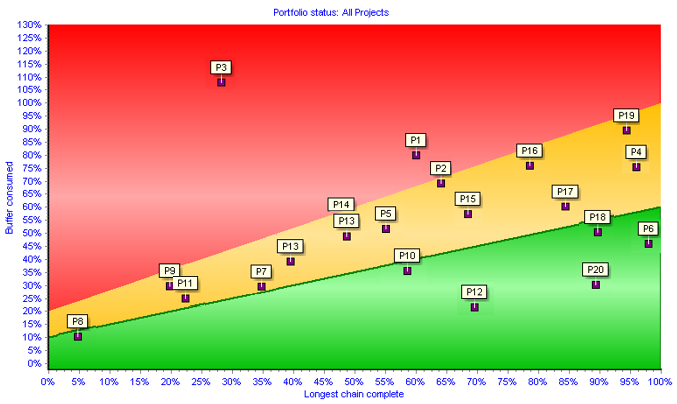 What is needed?Fast-Feedback Loop (ETTC)
Continuous (frequent) update of the “Expected Time to Complete” for each active task (ETTC)
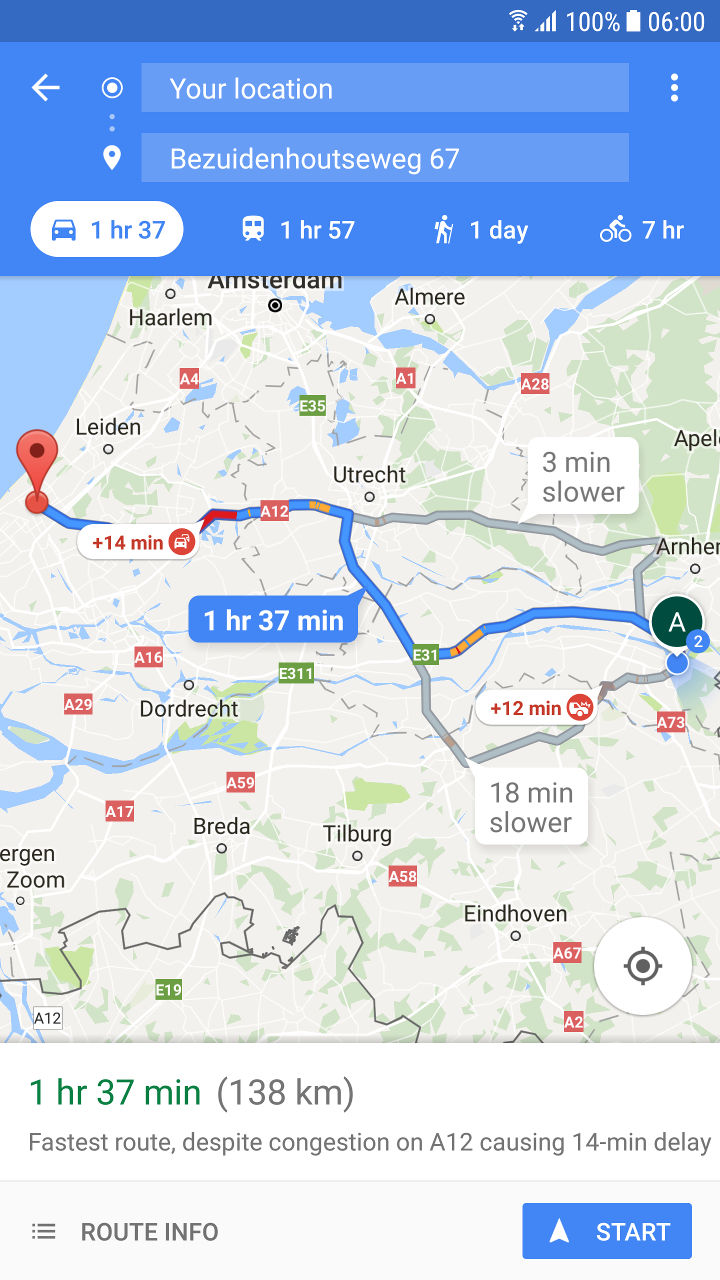 Flawless handovers:
Ensure Delivery is complete
Be Ready-to-Start
Good preparation
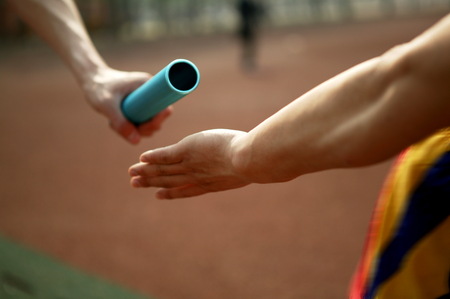 [Speaker Notes: SHOW

We know now what we should not do but what do we need to do?]
How to achieve improvements?
54
Aggregation and (dynamic) “Late Binding”
Achieving more “Flow” and Resource Management Allocate work to team (or skill) first (not individuals)
55
Aggregation of resource requirements on „Skill(group)“ or „Team“ Level
Resources are “pooled” by „Skill“ or Team
Specification of any “Task Resource Requirement” by “Skill”

Principle of (dynamic) “Late Binding”
Keep your options open as long as possible (“rotation”)
Prevent “Kopfmonopole”
The “Late Binding“ solution within LYNXSpecification of “Resource Requirements“
56
Implementation of the ISA95 Skill / Resource and Aggregation Model
Skills
Resources
Profile Properties
Projects and Tasks
Projects and Tasks
Task Resource Requirements
Task Resource Requirements
Resource Names
Virtual Skill
# FTE
Normal
Skill
*Resource(s)
Properties
Properties
LYNX Resource/Skill and Team ModelMulti-Skill and Properties
57
Team
Resources and skills are separated and have an “N to N” relationship:
A resource can have multiple skills 
A skill can be implemented by multiple resources

Special “Properties” identification via (unlimited) properties at skill and resource level

Team assignment: Resources are assigned to a team
Engineering
Design
Programming
....
Name 1
Name 2
Name 3
…
Skill (Group)
Resources
“Properties”
Programming Language
Technology 
Expertise (seniority)
......
LYNX “protects” resources with unique competencies or domain know-how!
This model is following the ISA 95 Standard
Examples
58
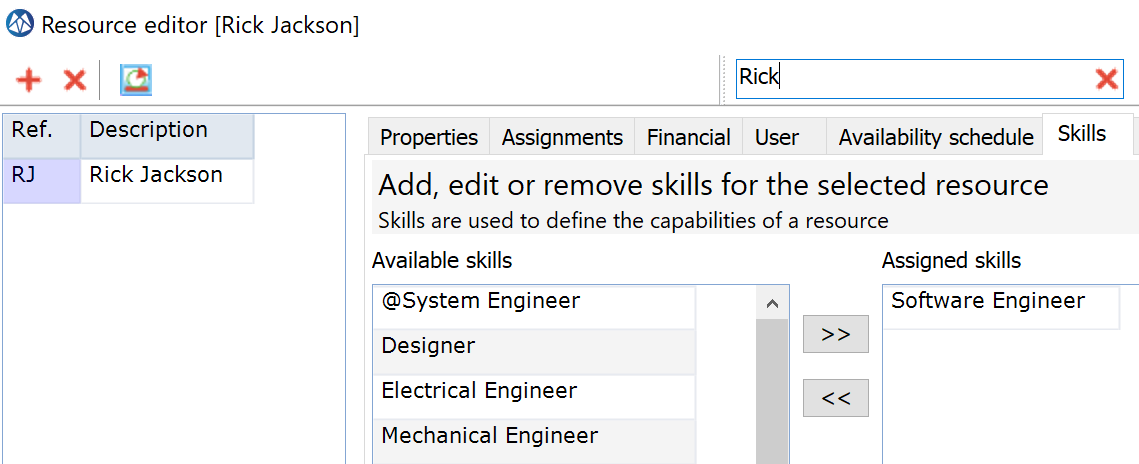 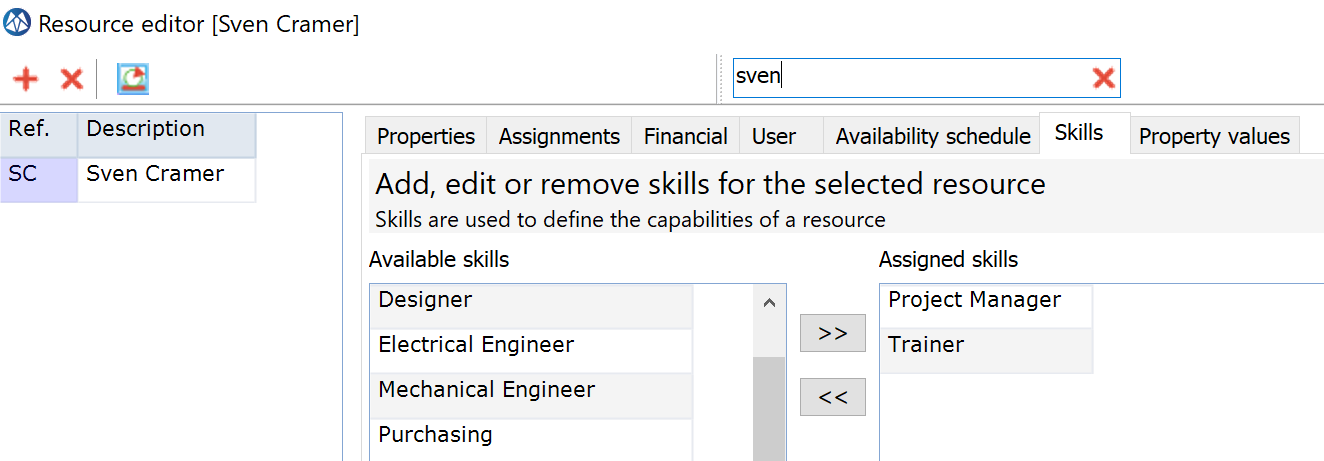 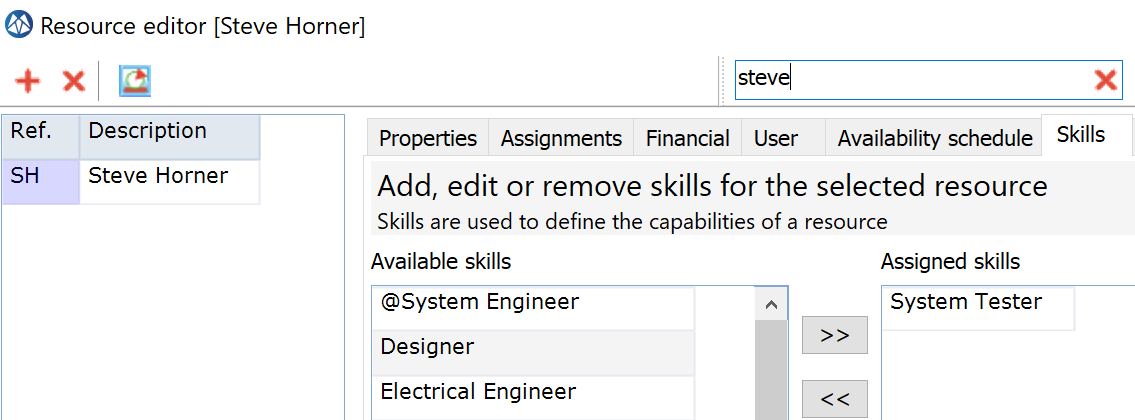 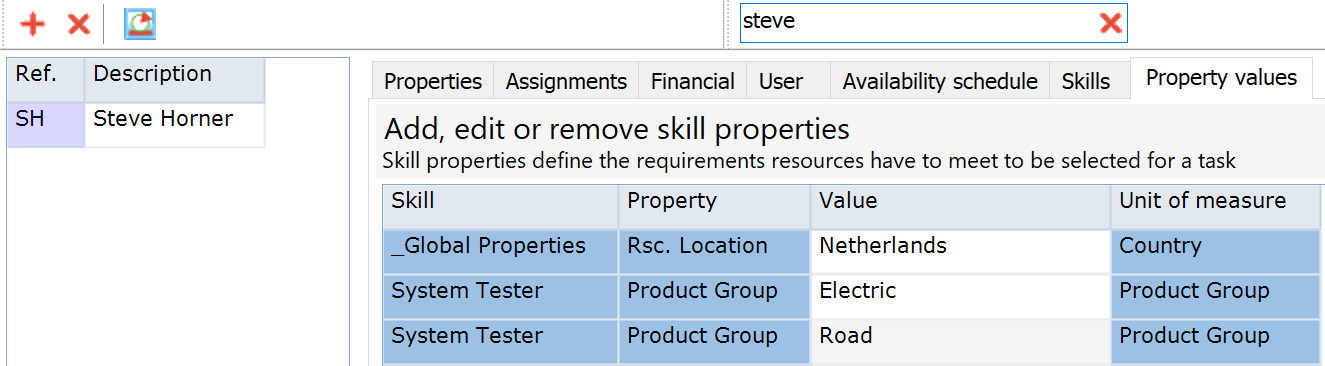 Project Planning Phase
Execution Phase
Project Release Phase
The Principle of (dynamic) „Late Binding“  and Capacity Flexibility Timing Skill Specification and Resource Confirmations
59
Skill Specifications
Resource Confirmations (names)
Confirmations preferably as late as possible
 (when Tasks are Ready to Start !)
Create your First Project
60
Project Properties
Add your first Project
61
Project portfolio:
Choose “Add”

Project Properties:
General: add general information
Project dates: enter initial dates as expected or known
Scheduling: review scheduling settings
Create your first project
ID
Description
Optional:
Start date
End date
Add your first project
Select Project Portfolio in the Desktop Window (F5)
Select Add
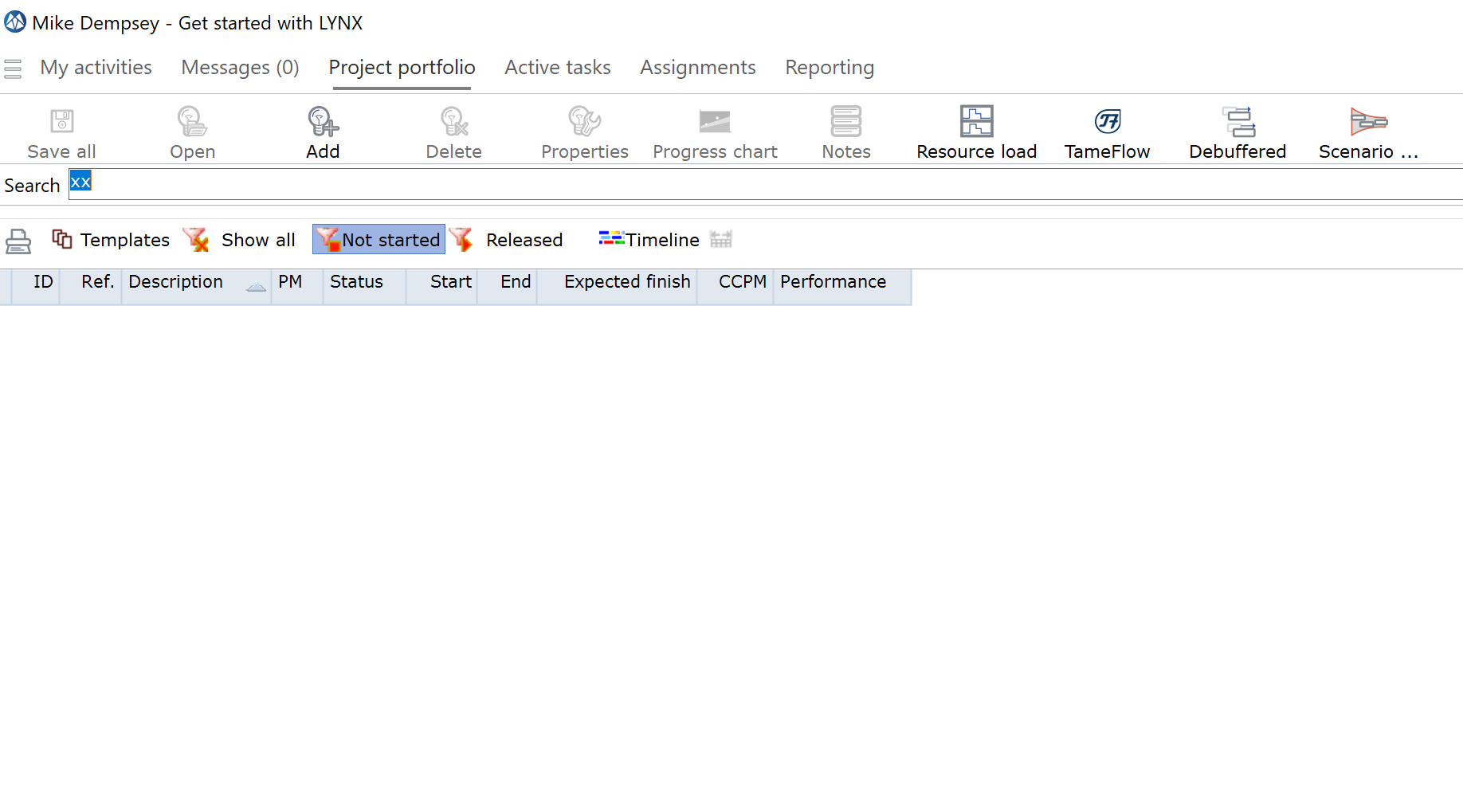 63
1
2
3
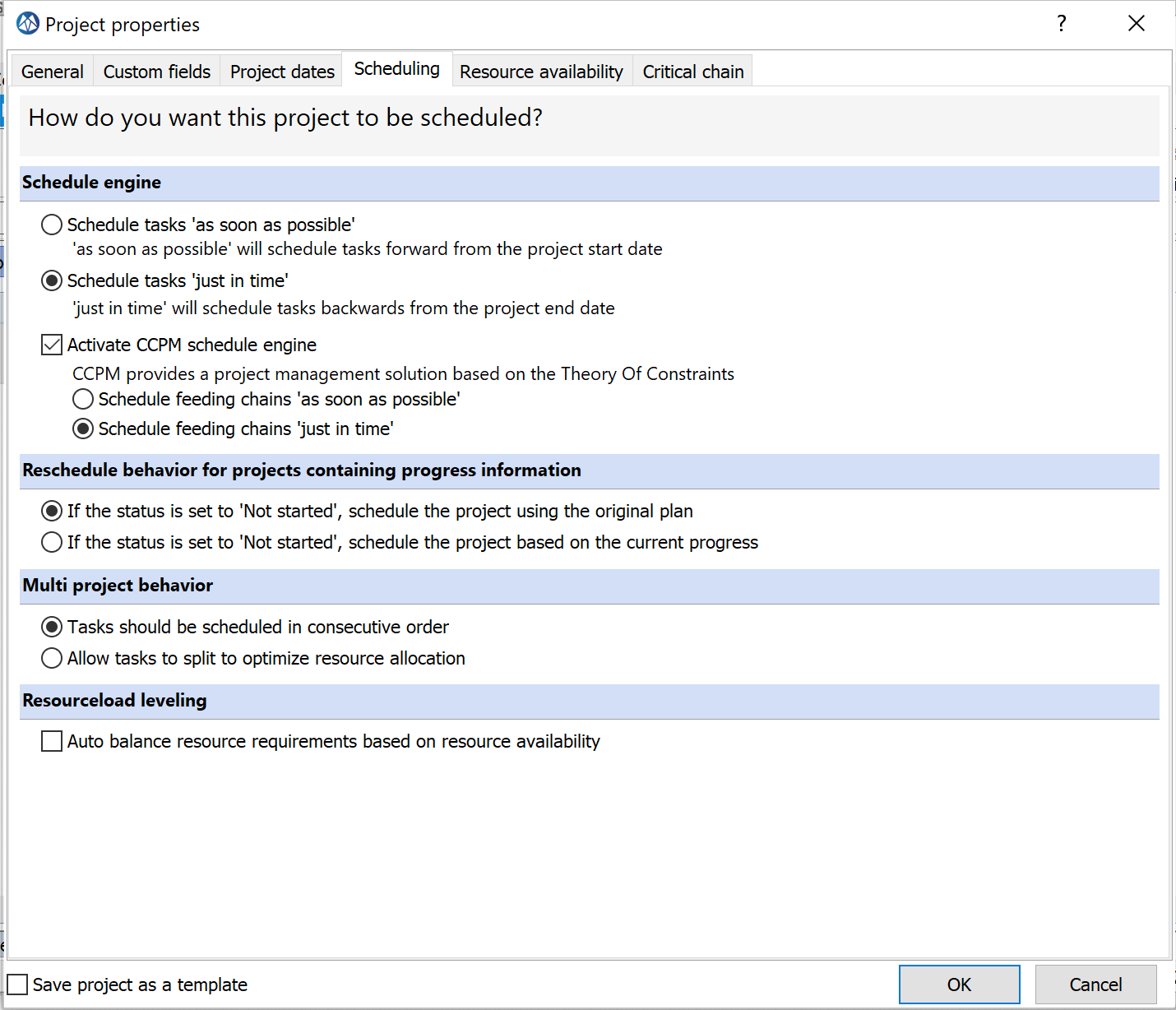 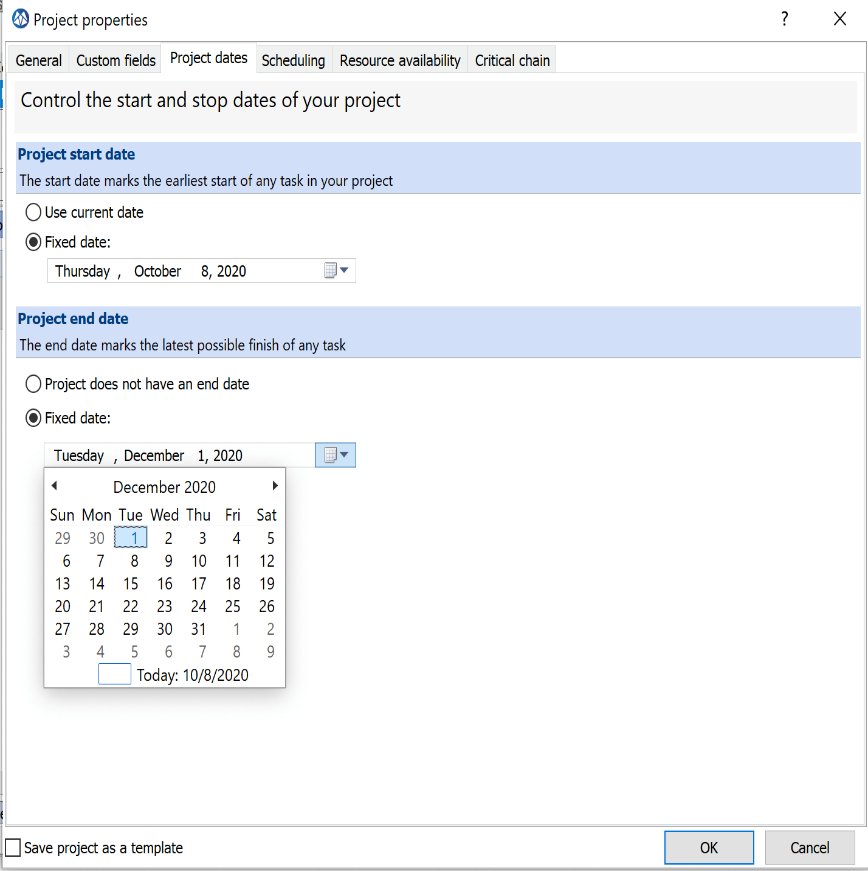 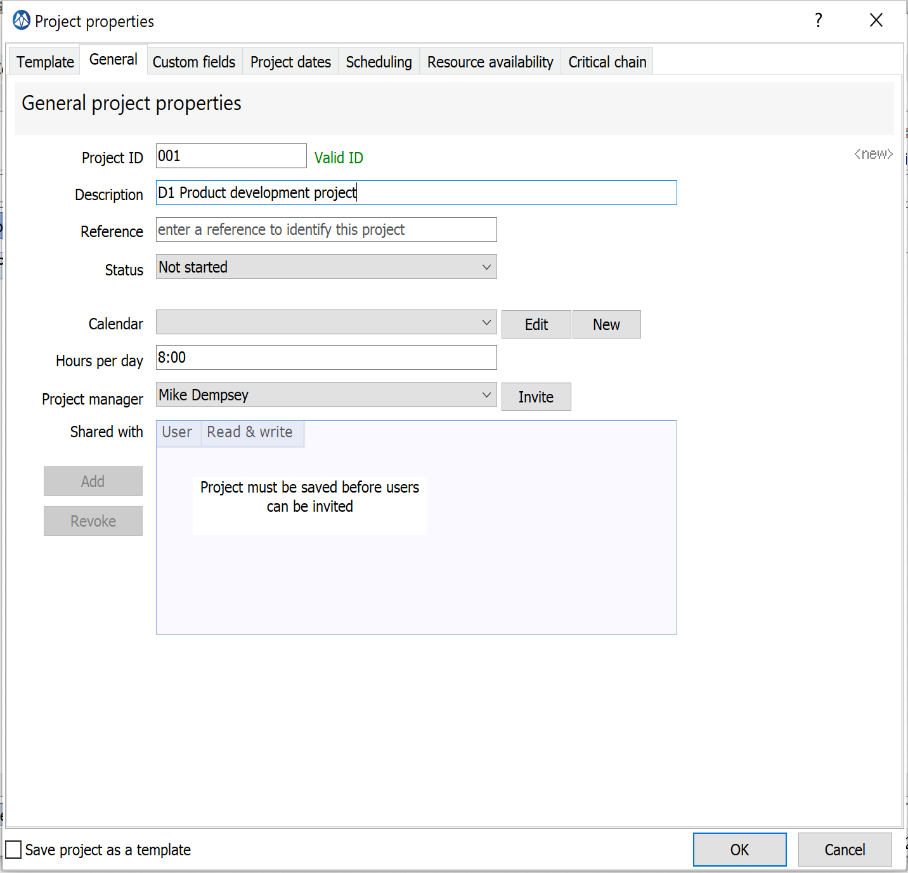 Add a Project ID and Project name (description)
Ensure the “Critical Chain Engine” is selected.
Select your preferences. In CCPM Just in Time is considered as “Best Practice.”
Add an initial desired or requested end-date (due date)
Why “Just in time” is a good idea..
Widely spread and adopted  in logistics and production:
Less inventory
More flow
Less Work-in-Progress (WIP)
Reliability 
…..


JIT for Projects requires:
CCPM Thinking and JIT Scheduling Options:
Critical Chain
Feeding Chain
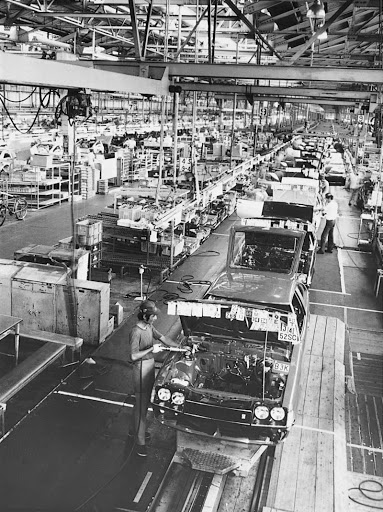 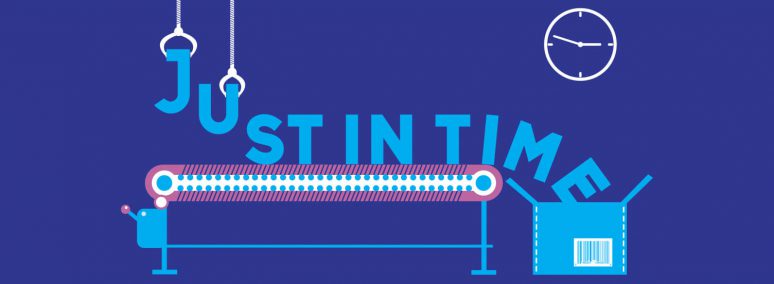 Scheduling SettingsOptions
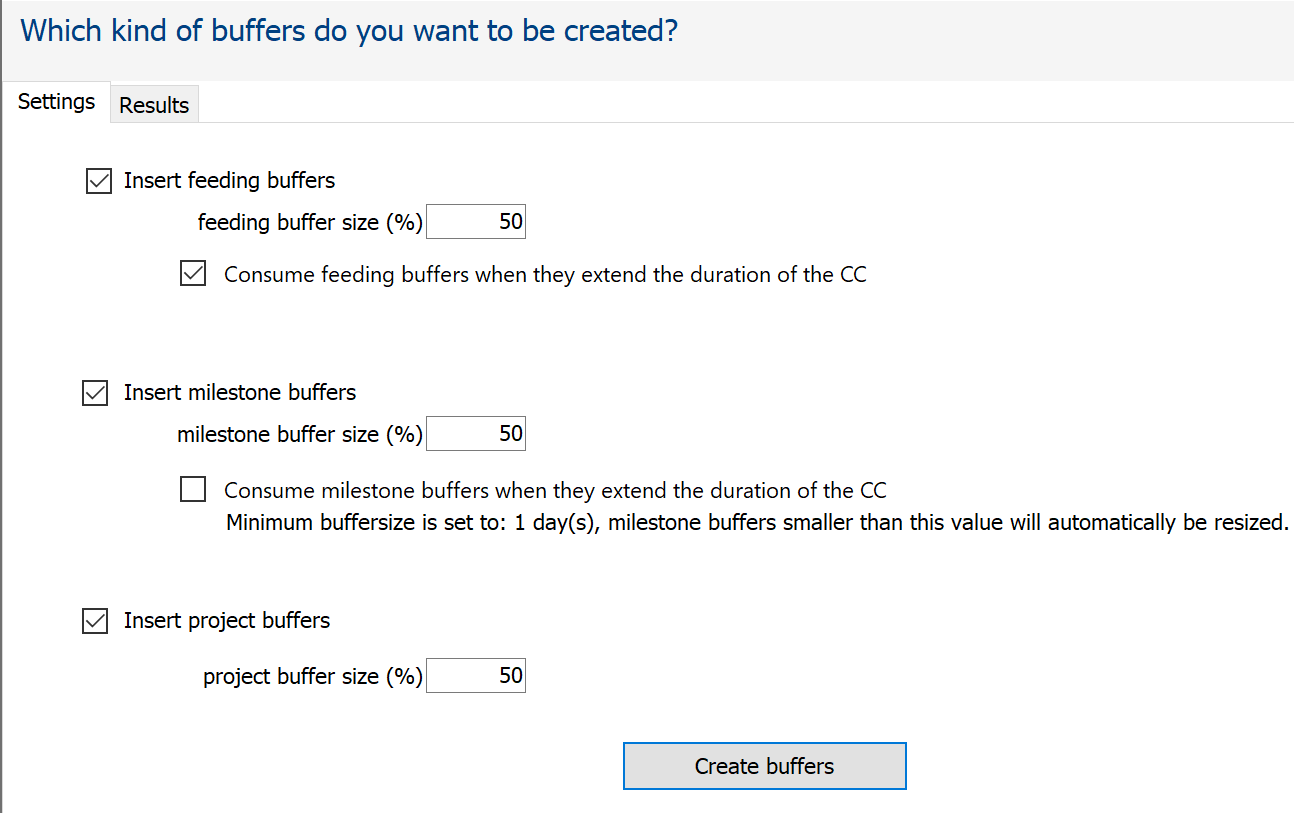 65
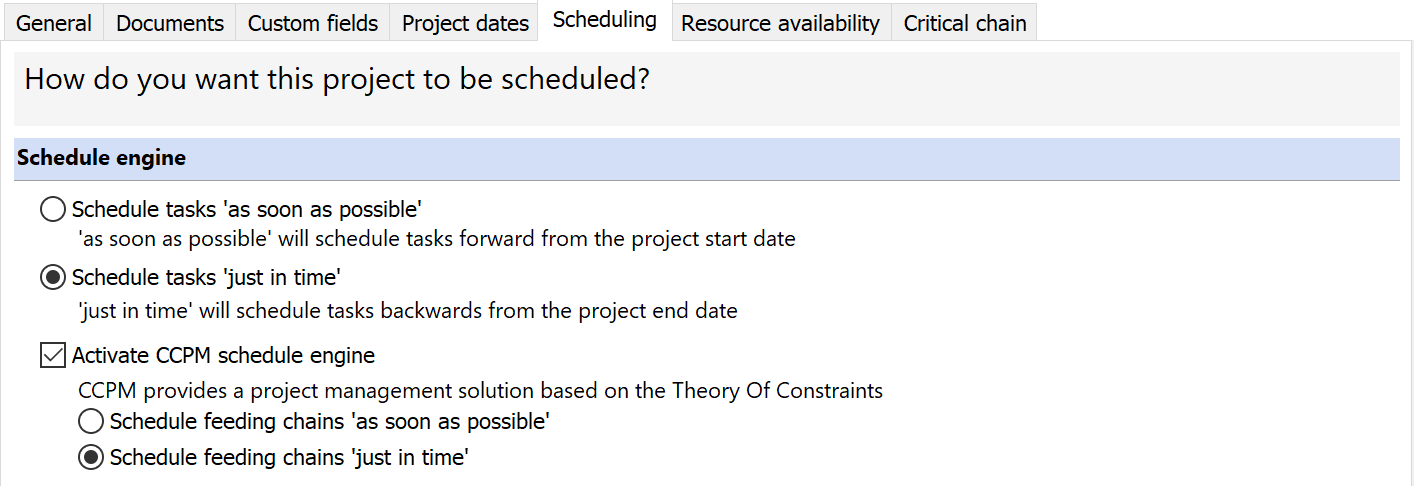 2 X JIT
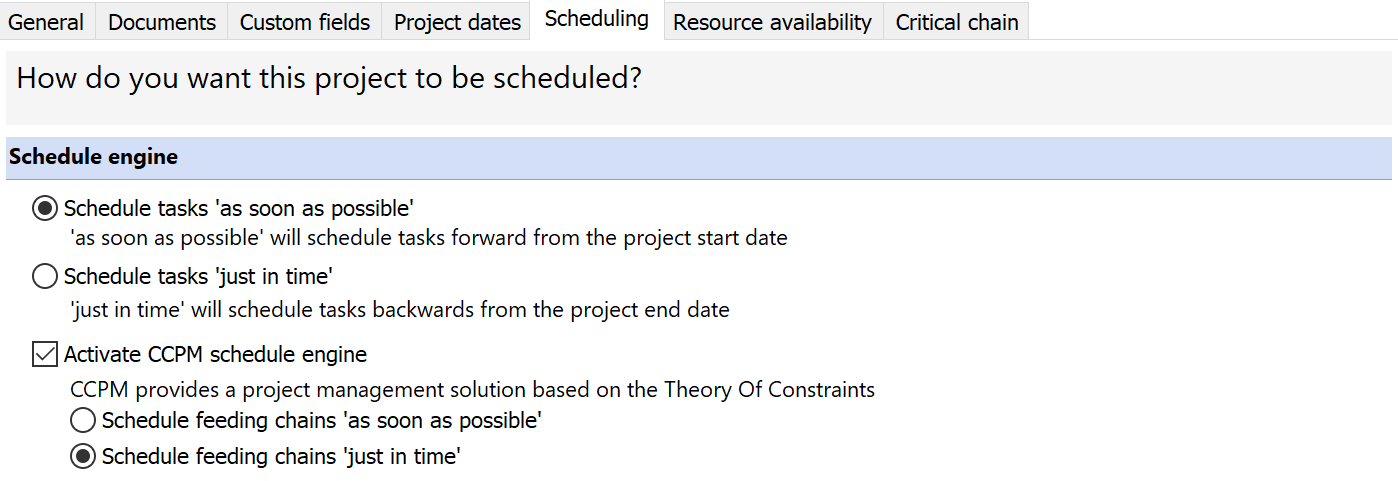 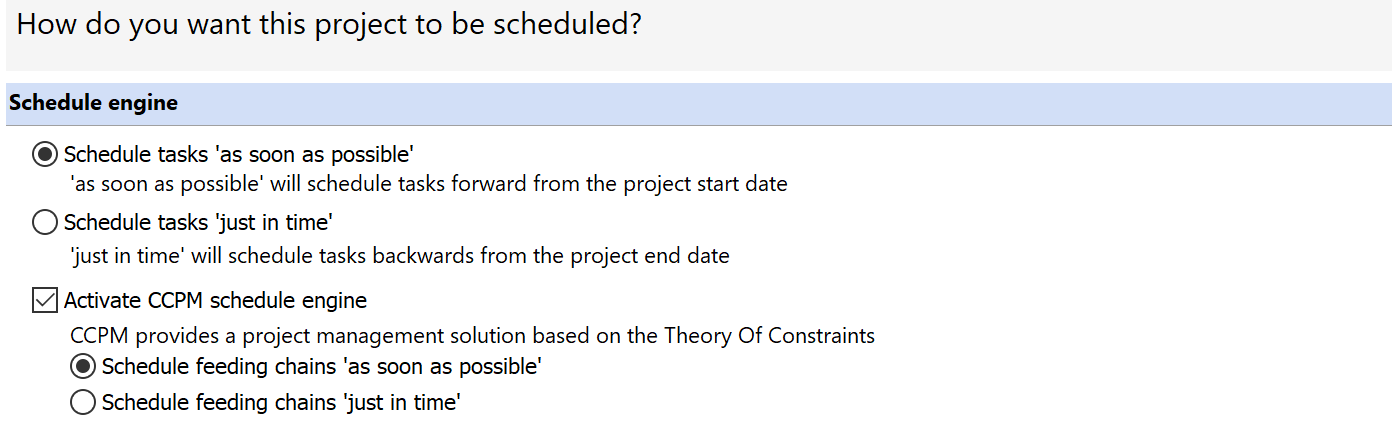 ASAP + JIT
Today
2 X ASAP
Your first project is listed in the Project Portfolio / Not started
Default filters to apply to list of projects:
Status “ Not Started” 
Status “Released” 
Show all
Show Templates
66
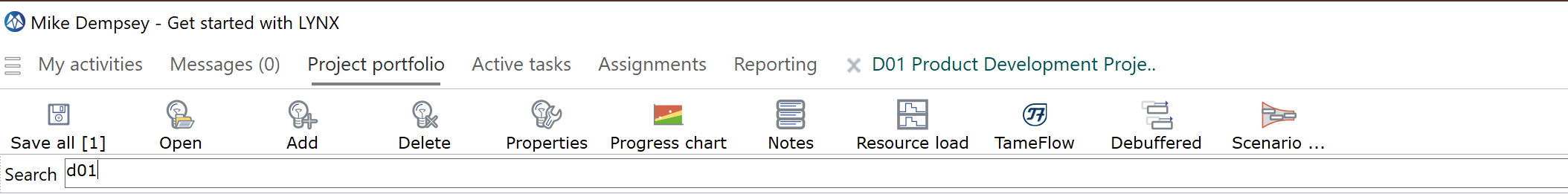 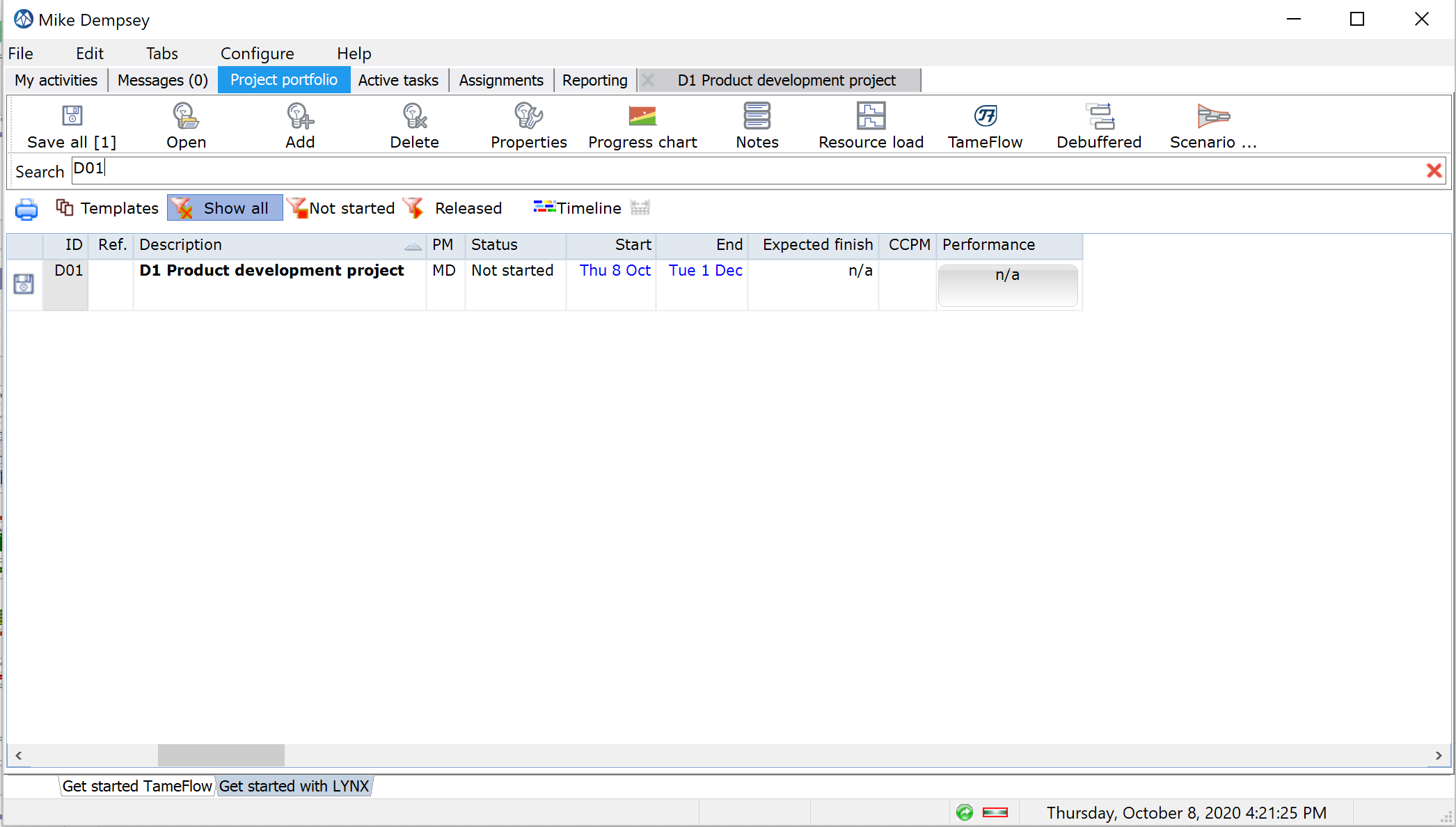 Filter applied to list of projects
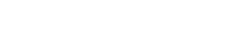 TIP: Try right mouse-click on column headers for additional sorting and filtering
Double clicking opens the project
Your FIRST project (D1) has been created and is listed in the Project Portfolio, with status “ Not started”
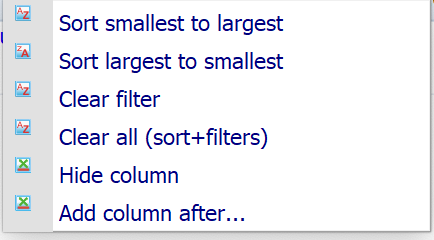 If you want to go back to or recover the default sorting and filtering
Level 1: Project Workflows or MastertimingNetwork Logic building a Critical Chain or Shortest Path
67
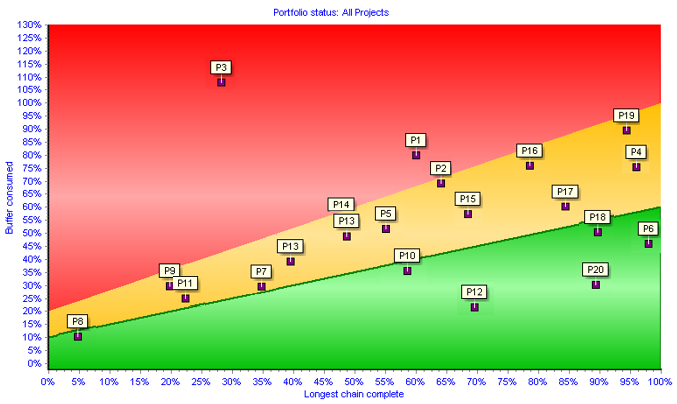 Concept
START
Hardware
Software
Integration
Buffer
Create the Project Plan
68
Add Task(s):

Optional:
Summary Tasks
Level of Effort (LOE) Tasks
Auto-expand
Fixed Duration
Create the Project Network:
Add task dependencies (predecessors / successors)

Add Skills (and *Resources)
Convert the plan into a Critical Chain Plan:
Apply “Shorten Task Duration”?
Select and insert Buffers:
Project Buffer 
Feeding Buffer(s)
Milestone Buffer(s)
Multi-Level PlanningLevel 1: Task and Workpackages 		Level 2: Cards
69
Normal
START
Normal
Workpackage
Level 1
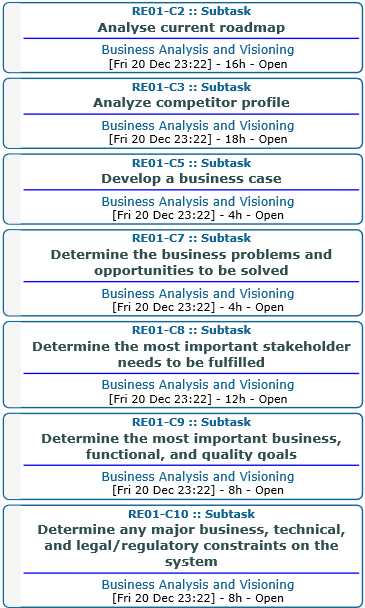 Level 2
Normal
Buffer
Worpackage with a bundle of cards
Bundle of Cards
Add Workpackage(s)
70
Add Cards:
Userstories
Subtasks
Etc. 

Add Skills (and *Resources):
Standard Skill (Normal or Virtual)

Optional:
Team Skill
Add Workpackage(s):
Select Tasktype: Workpackage
Set “Unit of Measure” 
Set initial “Size” per Workpackage
The “Project Window” – Multiple Views and Windows
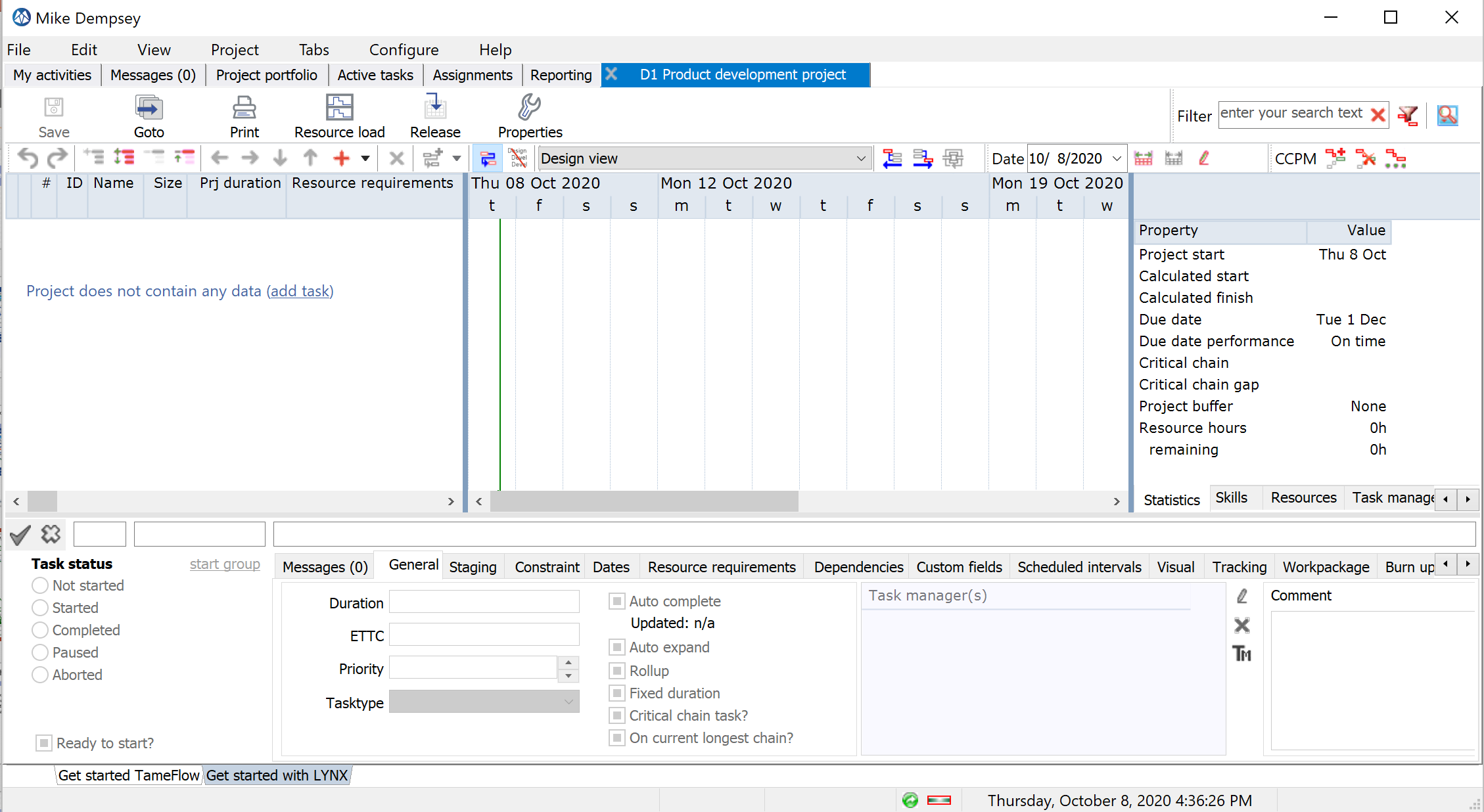 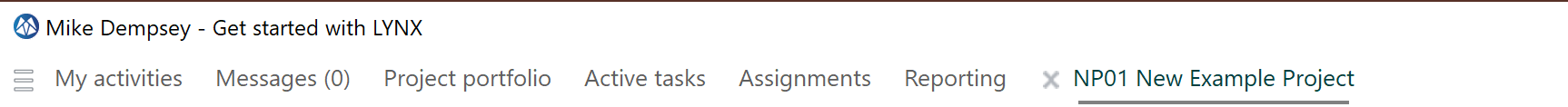 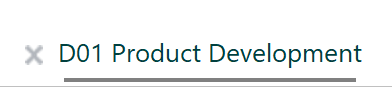 Auto scale timebar
71
D01 Product Development Project Window
Undo and Redo buttons
Gantt Chart
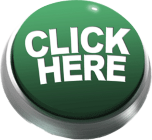 Task Grid
Also click in the Gantt area to confirm changes
Multiple tabs
Confirms Task Property updates
Task Properties
Add Tasks
72
Target Plan
73
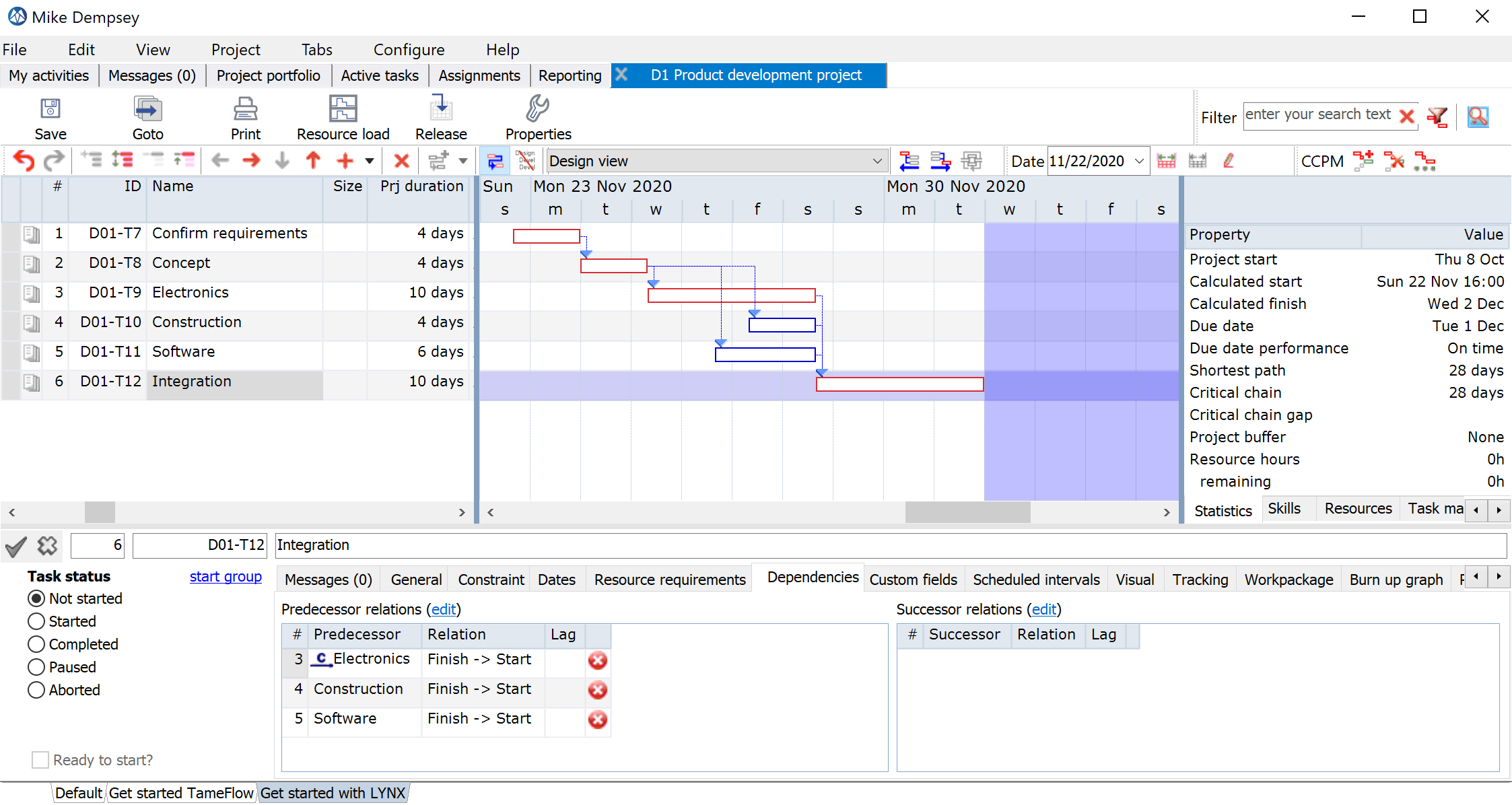 Feeding Chains
Just in Time
Create a plan
There are many ways to Rome, I tell you the most convenient for now:

Options:
Use the target plan example
Use your own project plan

Add at the minimum 5 tasks
Add Tasks
75
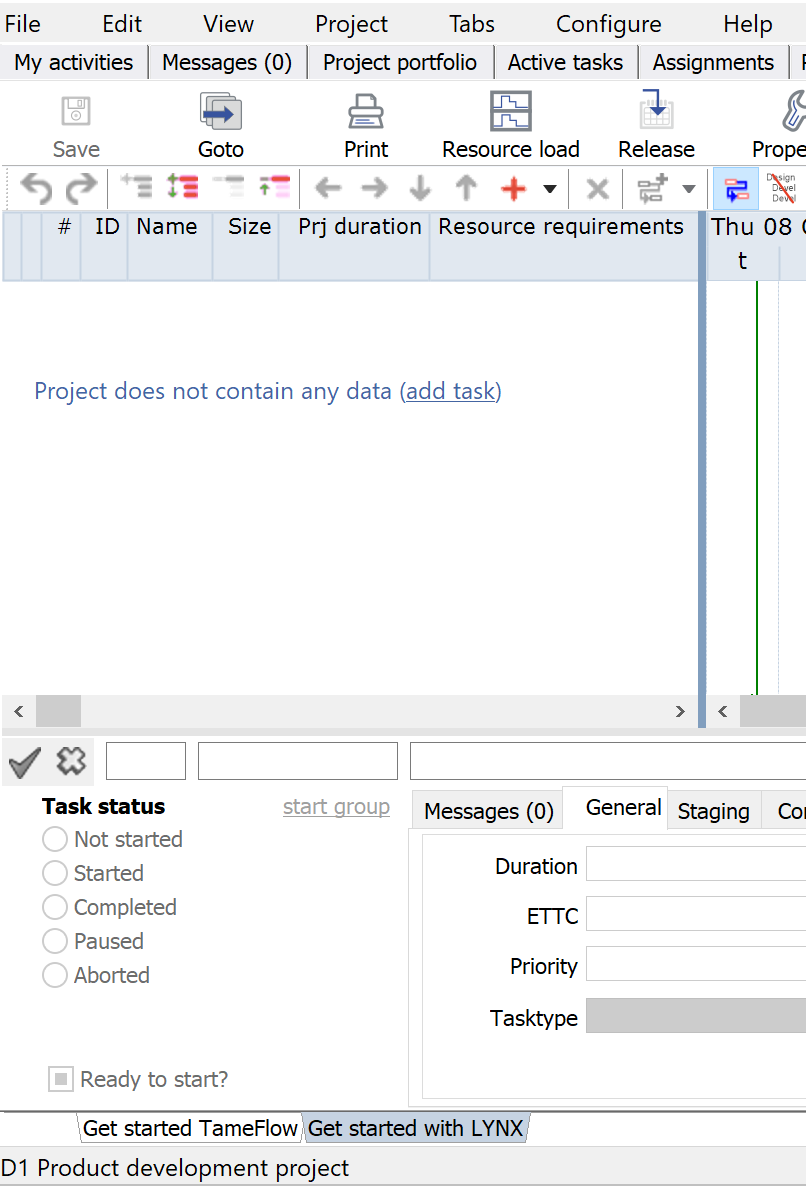 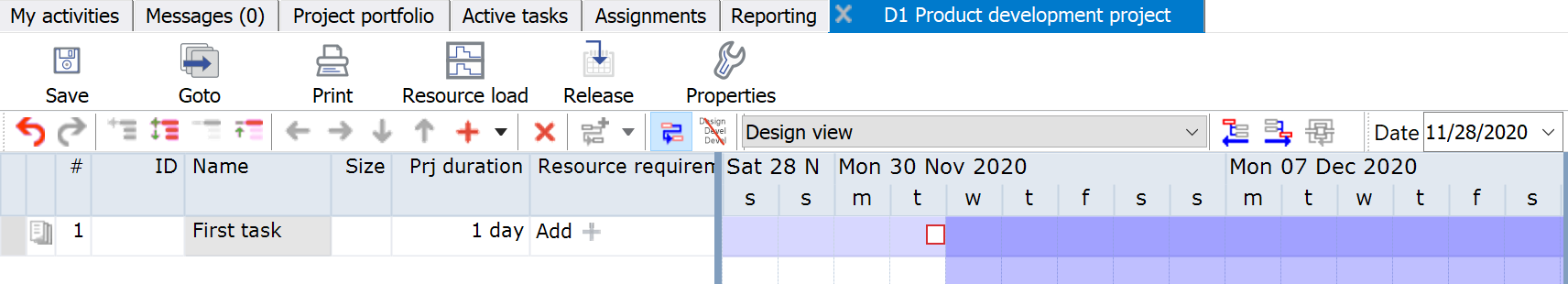 Any new task gets a default duration of 1 day after giving the task a name.  You can change the expected duration in the duration column.
Green Line = TODAY
Start here to create your first task.
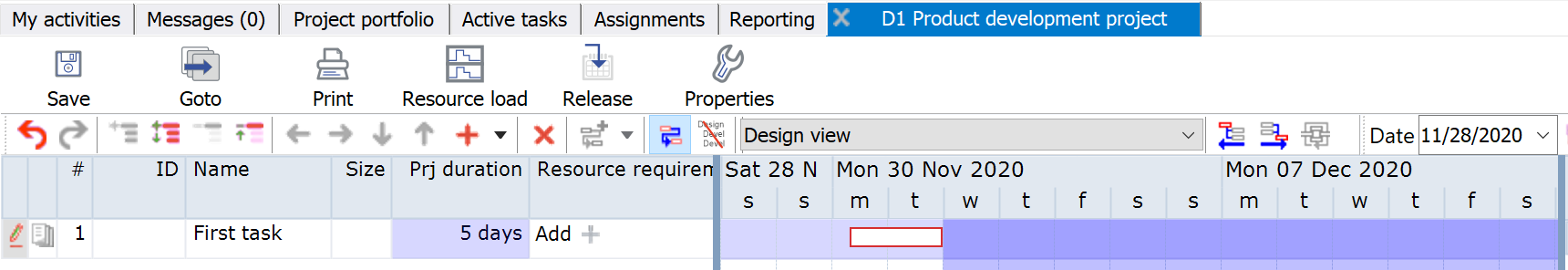 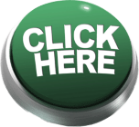 Click in the Gantt Chart, to confirm your update! *
* Background of this process is the optimization of the performance and prevents that any (small) change triggers a re-calculation of the complete (large) project plan
Add more tasks
76
Add a new task by pressing the +.  Via the dropdown you can also add a task before (Ctrl Insert).
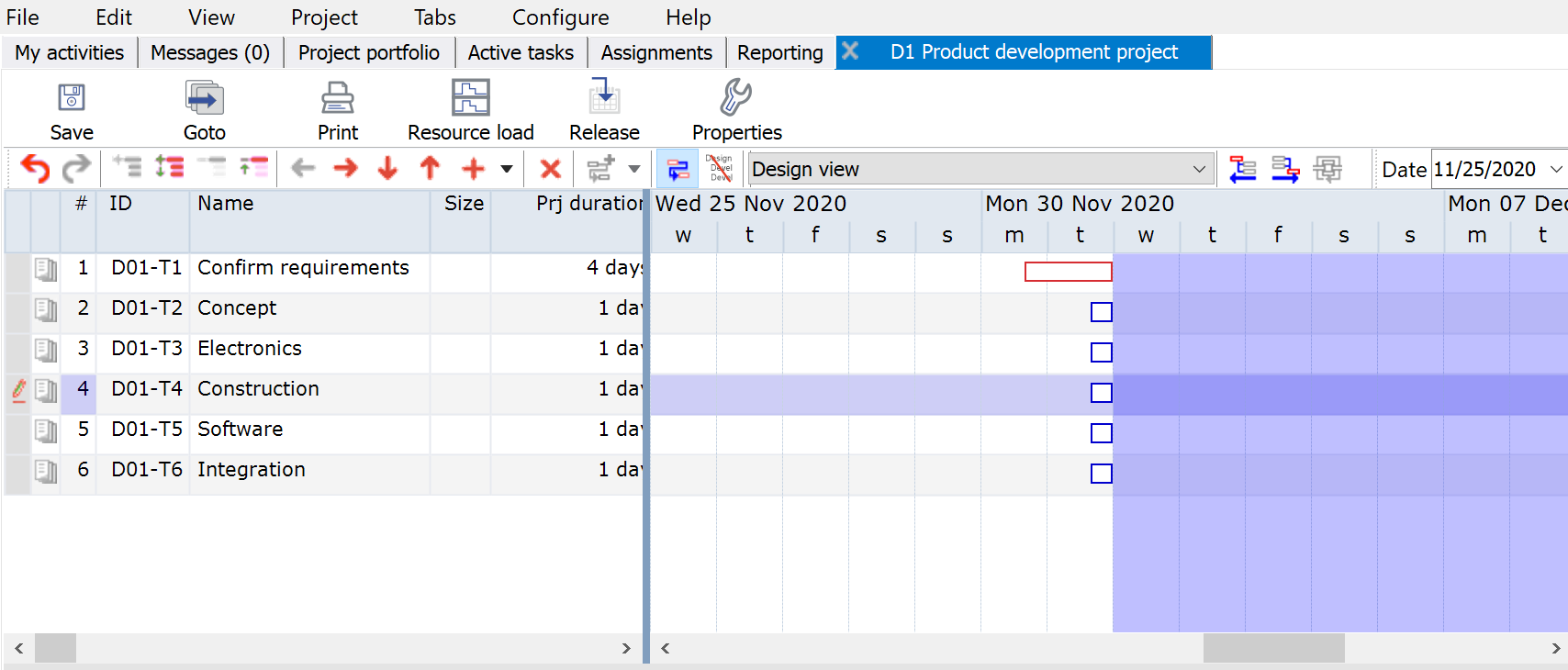 Delete a task with X
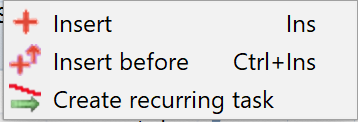 Tasks 2 – 6 are considered feeding chain tasks, not (yet) part of the “ Critical Chain”.  
In this example “Feeding Chains” are positioned “ Just in Time,”  offset against the Critical Chain (task 1).
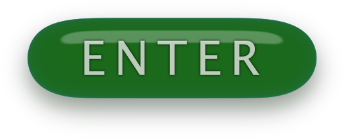 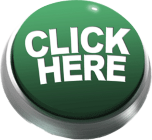 Use the “down arrow”  key on you key-board to quickly add new rows
Press “Enter” or Click to confirm your changes
Save
77
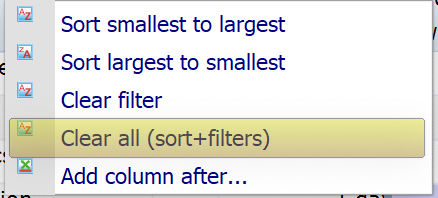 Right click on header of the task list, to remove any unwanted filter or sorting.
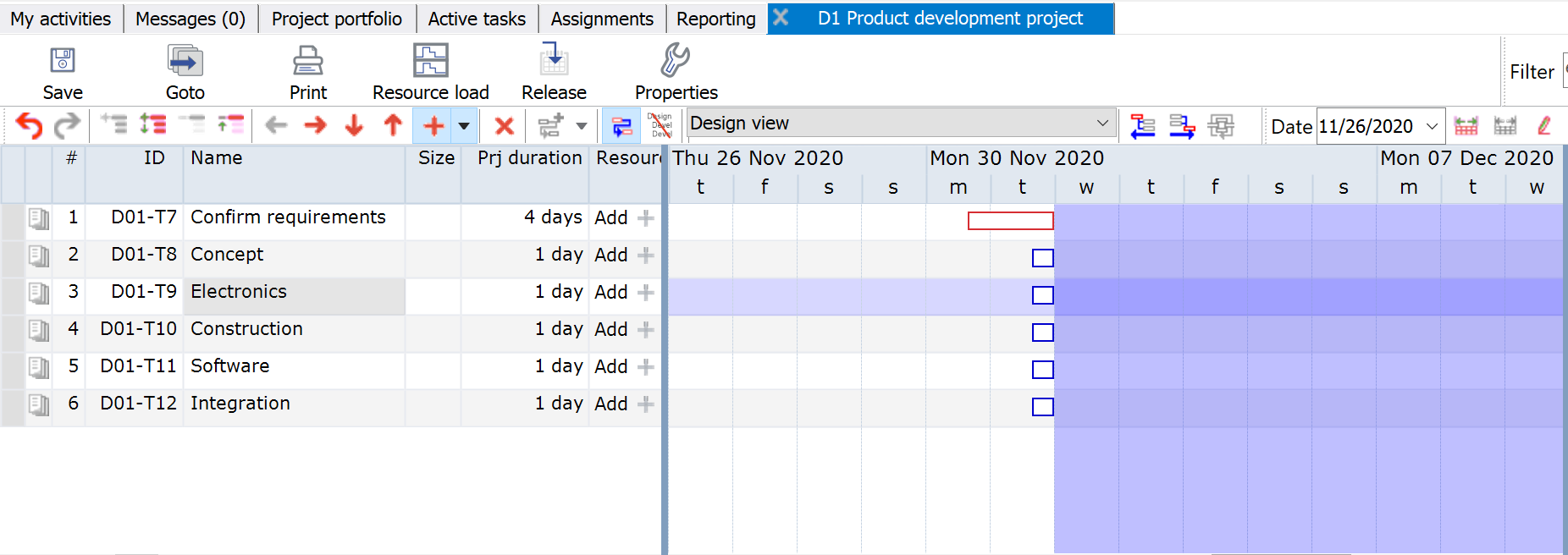 Click on Auto scale for an adjusted timebar
Each tasks gets its own ID
Change Task duration here
Create a plan
There are many ways to Rome, I tell you the most convenient for now:

Options:
Use the target plan example
Use your own project plan

Add at the minimum 5 tasks

Add also:
Dependencies
Skills (*Resources)
Add Dependencies
79
(and remove)
Add Dependencies between tasks
80
Button for adding dependencies between tasks.  The default  is a Finish-Start dependency (just click on button, without opening drop-down)
Use the drop-down to see all options. 
In CCPM typically only Finish Start is used.
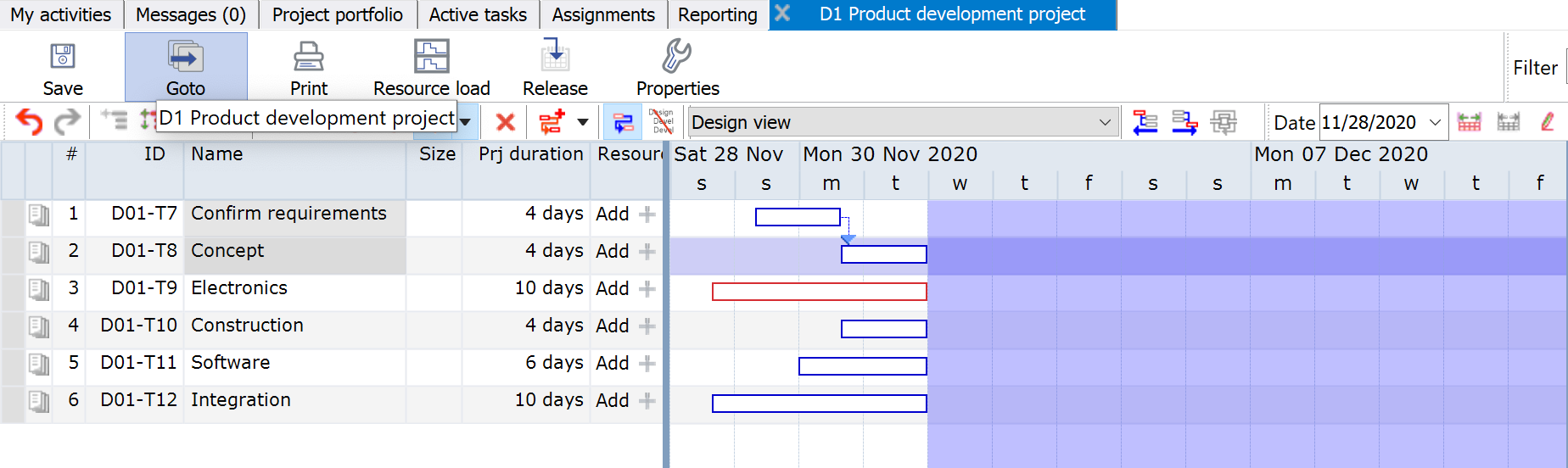 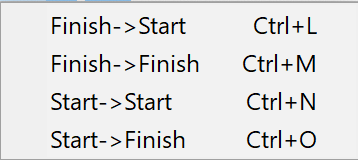 Between task 1 and 2 there is a Finish-Start relation. 
See also the CTRL Fast-Keys!
Task 1 and 2 are selected for adding a dependency (use SHIFT or CTRL to select two or more tasks)
You can also select Tasks with your mouse in the Gantt Chart to add a dependency
81
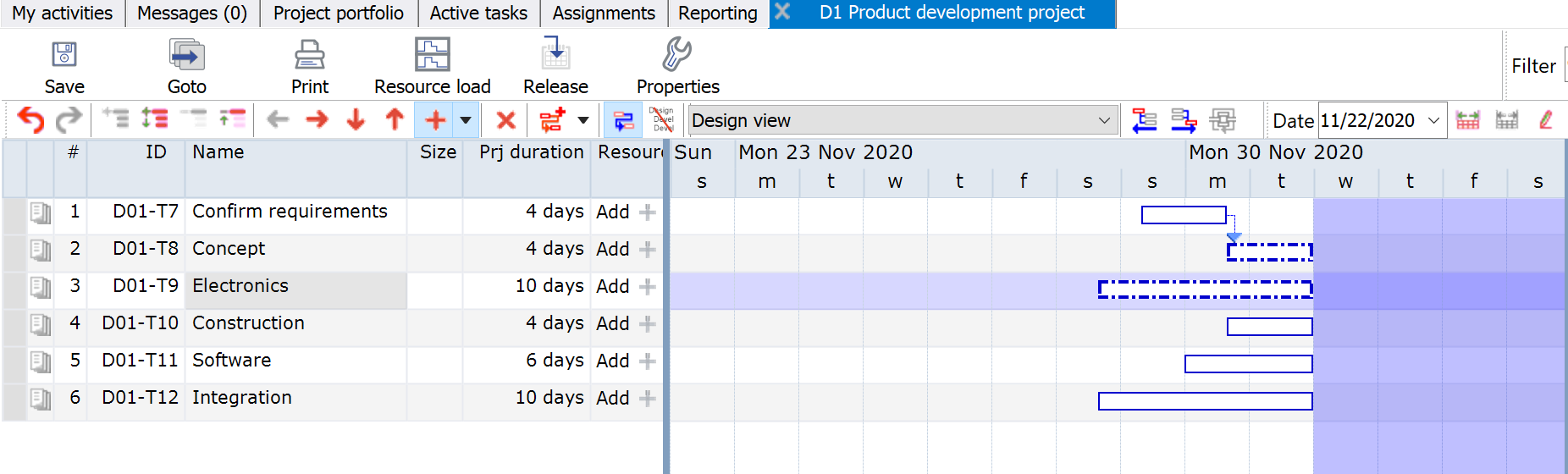 Dependency will go from the task selected first to the next selected task(s)
Add dependencies via the Edit BoxesPredecessor box and Successor box
82
The edit boxes are very useful especially in case of projects with many tasks.
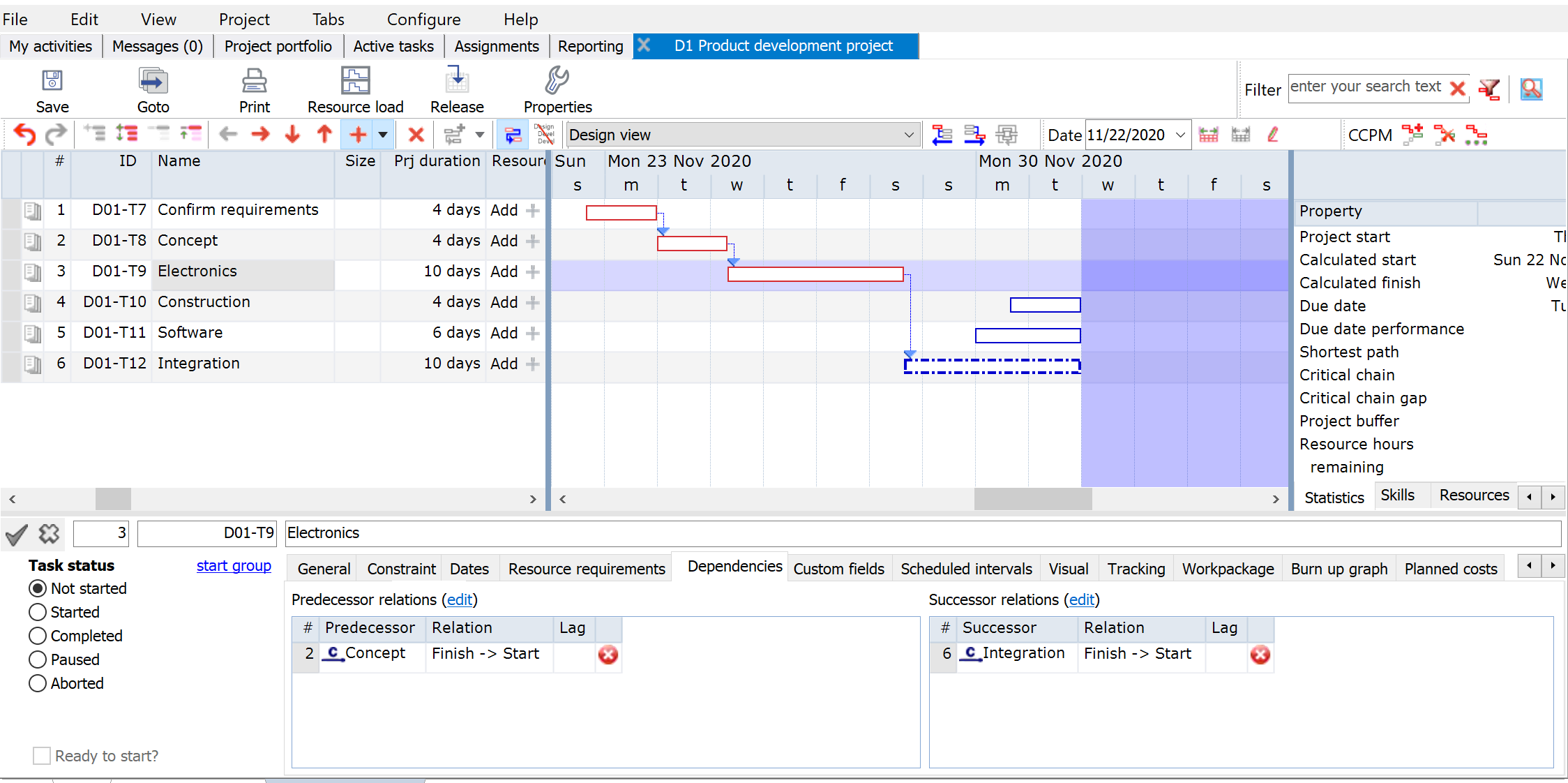 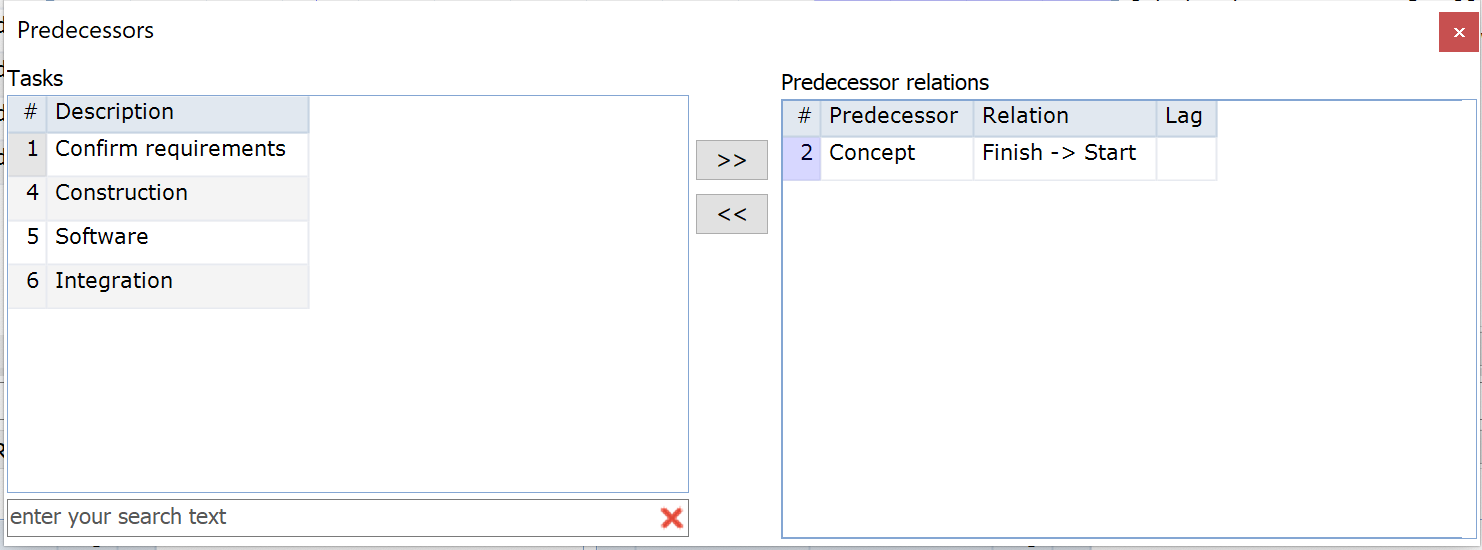 Use this filter
Deleting dependenciesVia Task properties  Tab “Dependencies”
83
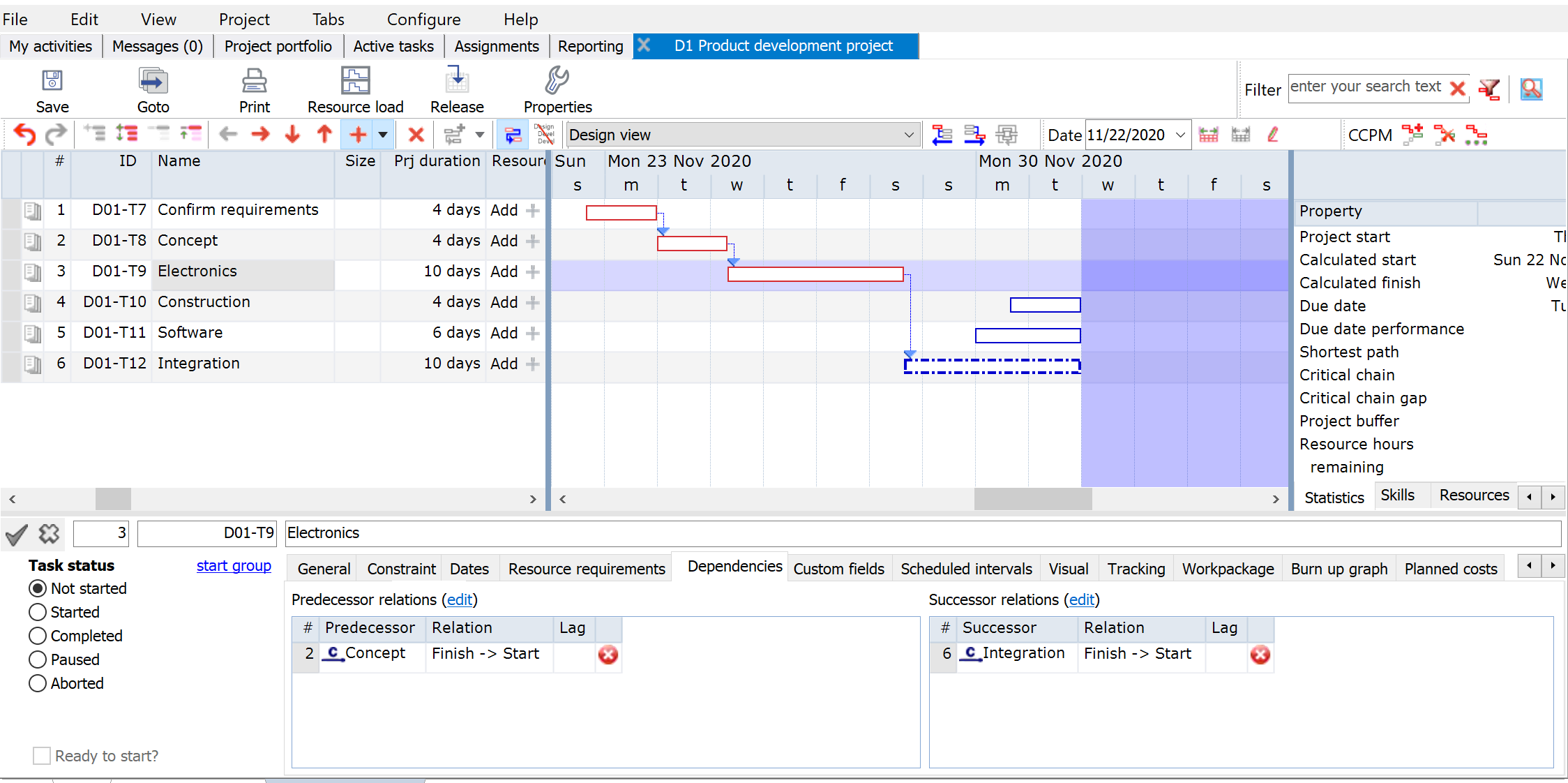 Delete Successor relationship between task # 3 and task #6.
Add/update dependenciesSelect view  Data entry view
84
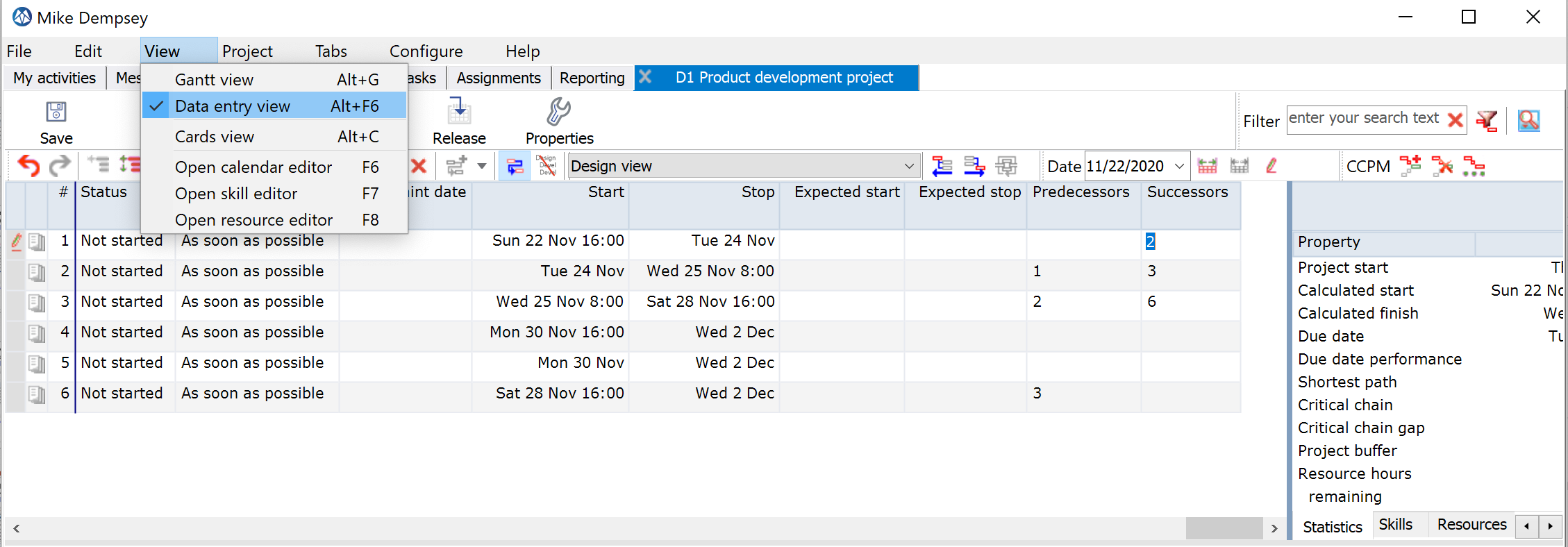 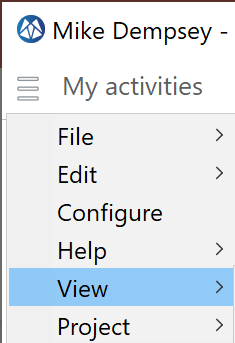 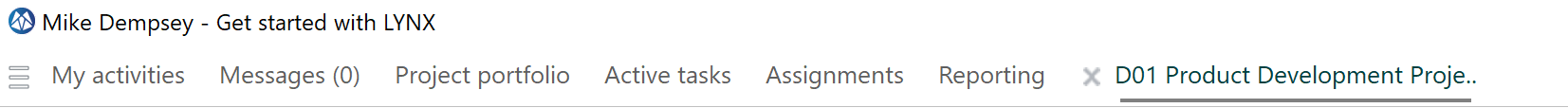 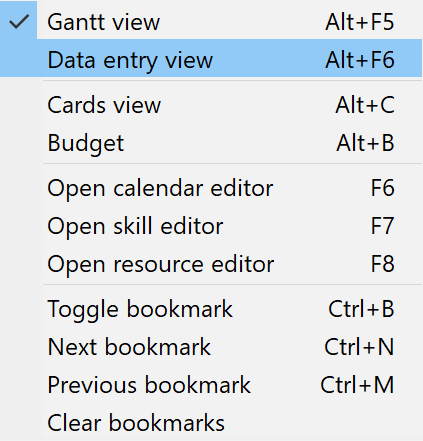 Review result and statistics
85
Use the Auto scale timebar (F4), to scale your plan to fit in the Gantt window.
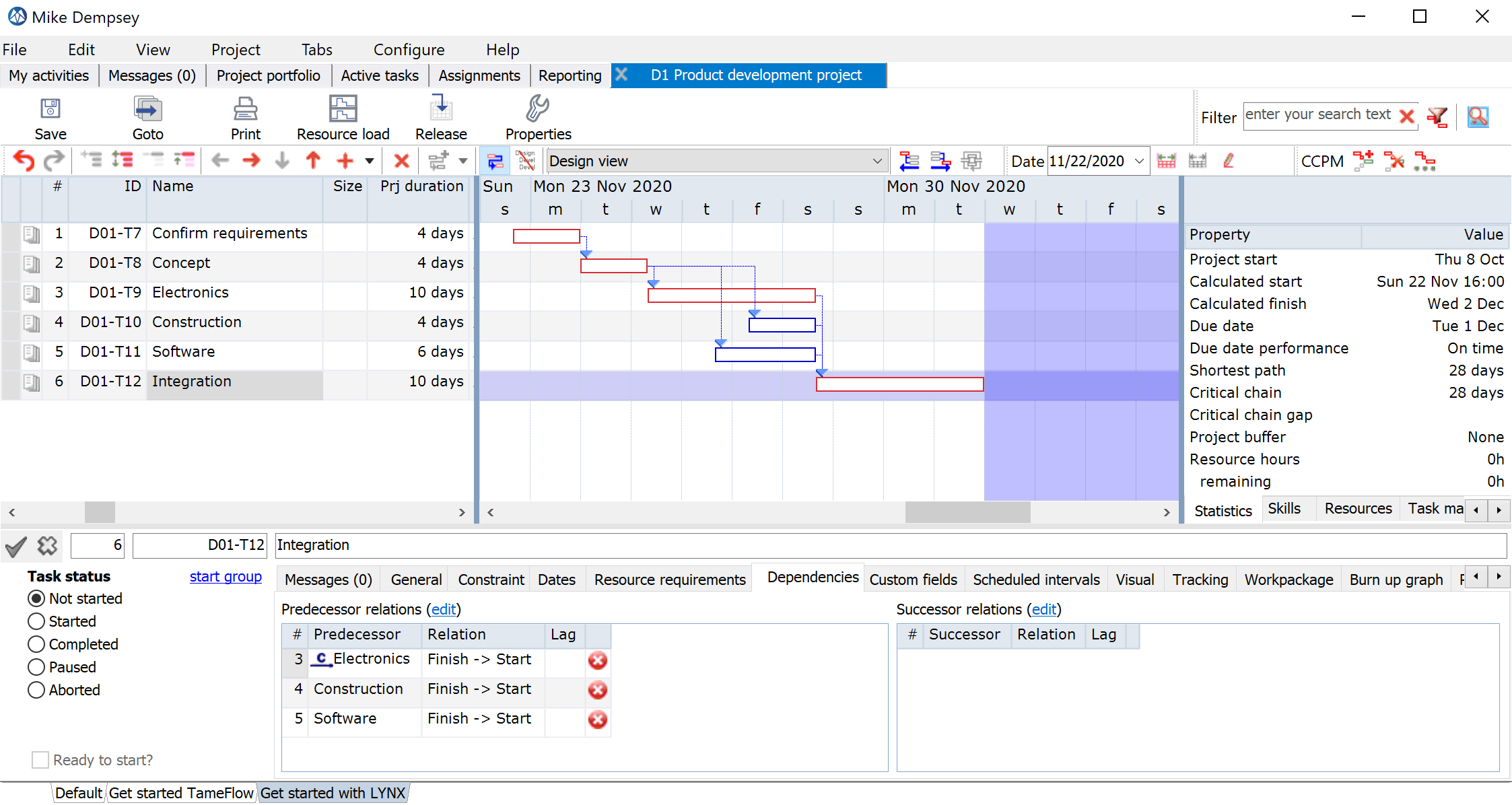 Current length of the Critical Chain is 28 days
Task properties/Dependencies for task #6
Project statistics are displayed here.
Select “Critical Chain View”
86
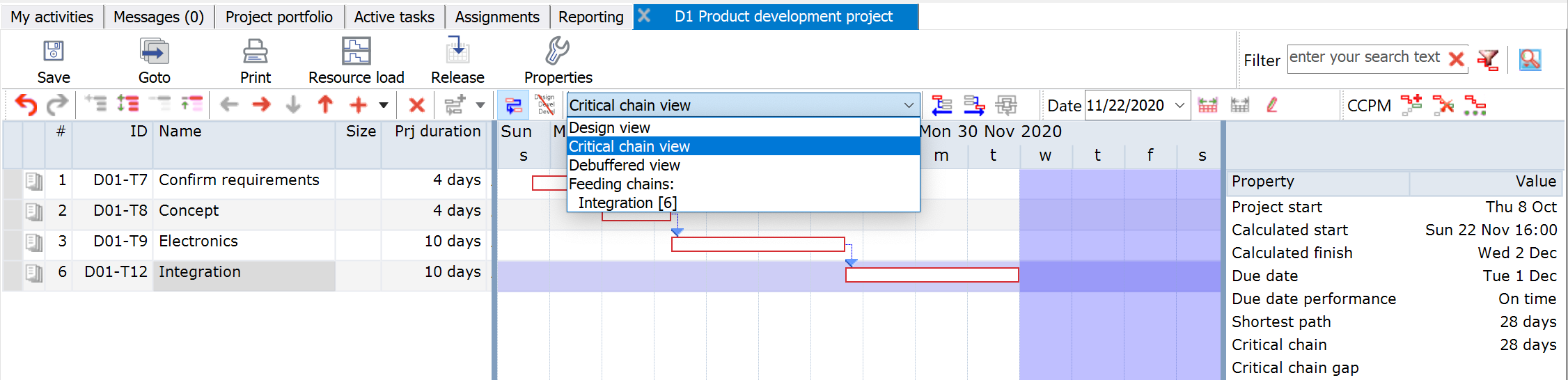 Only tasks on the Critical Chain are displayed
Add Skills & Resources
87
Add skills (and resources)
88
Drag & Drop Skills to the selected tasks (1 or more)
2.
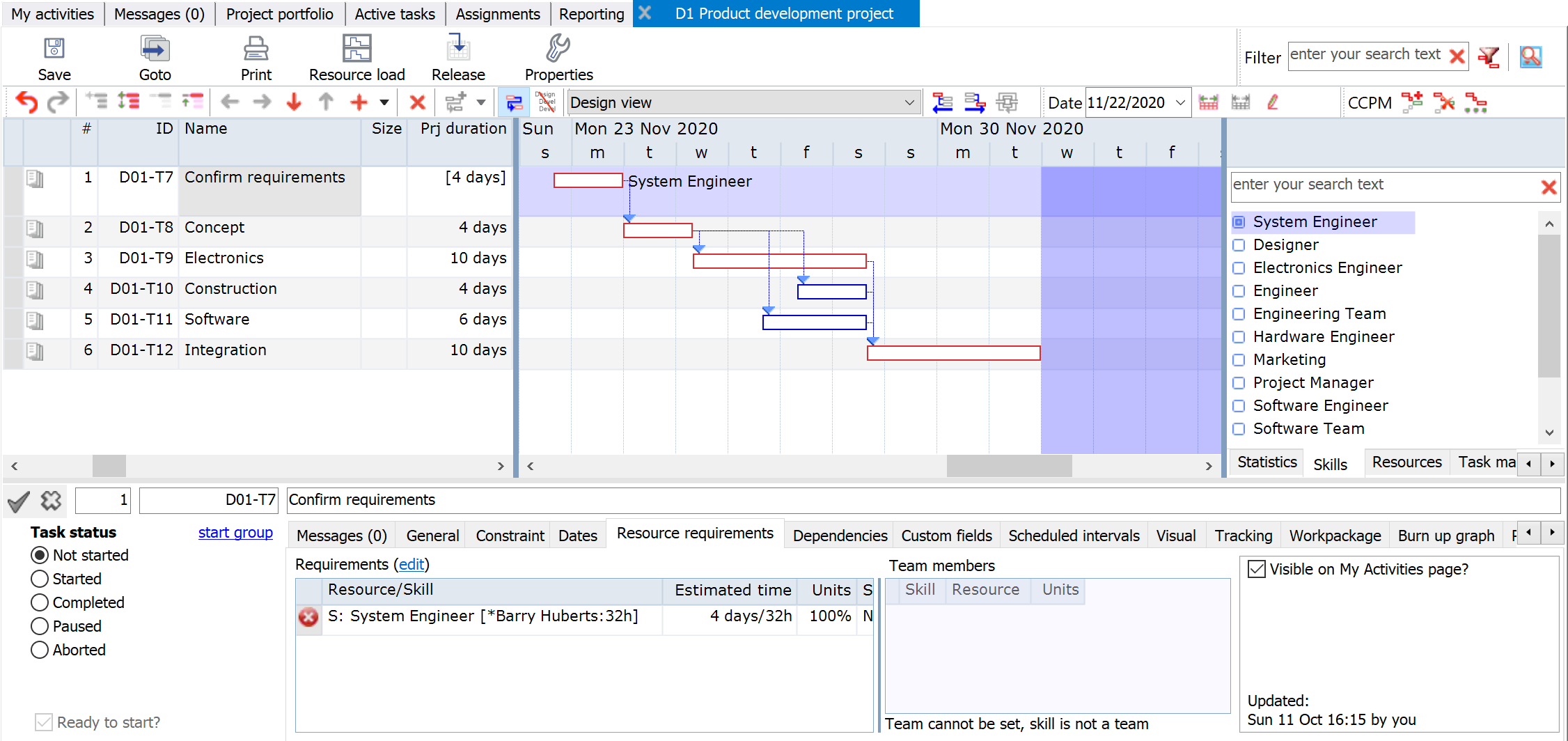 A System Engineer will be added to the selected task(s)
Select the Skill/Resource/Task Manager Window
1.
Adding Skills via the Resource requirements column
89
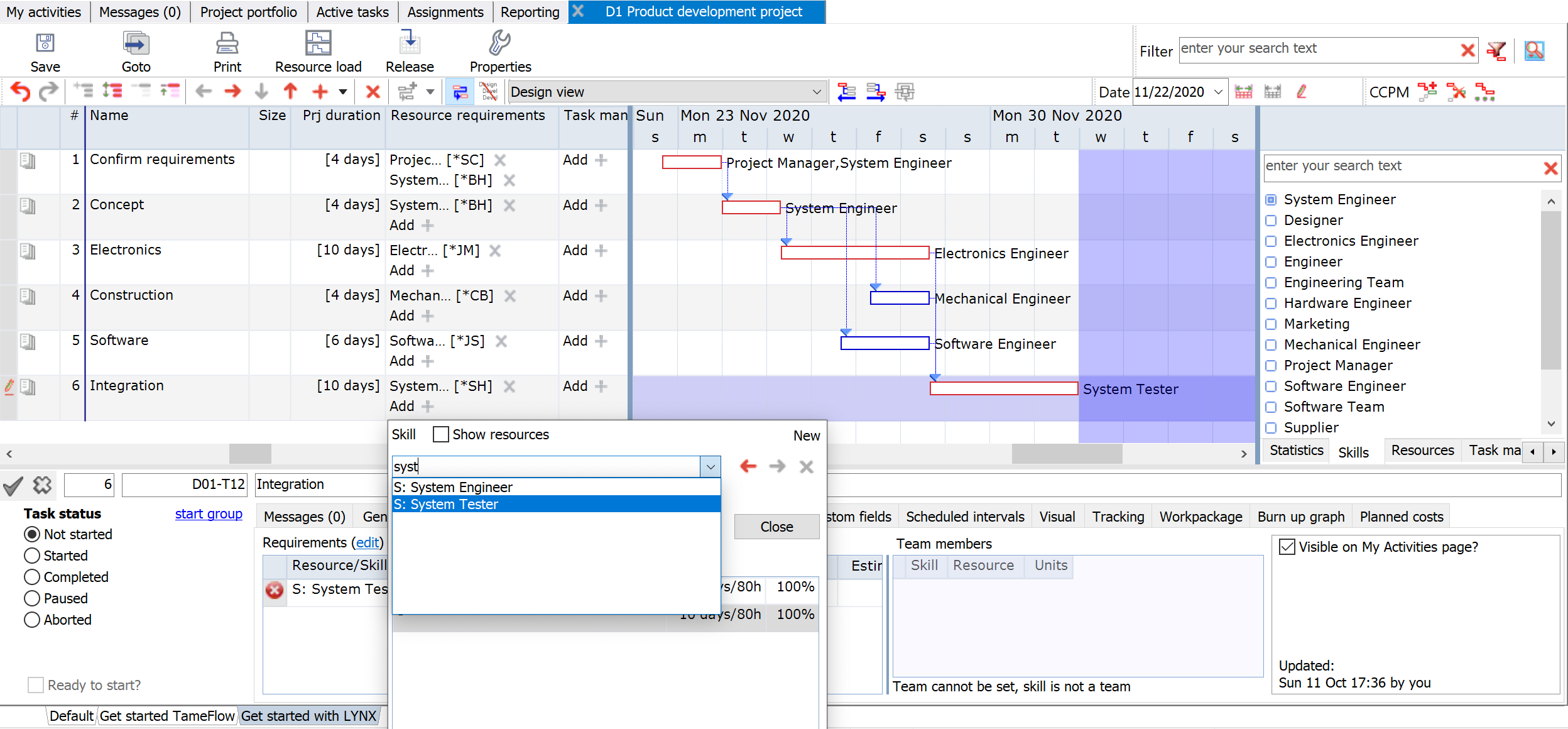 Review the resource load for your project
90
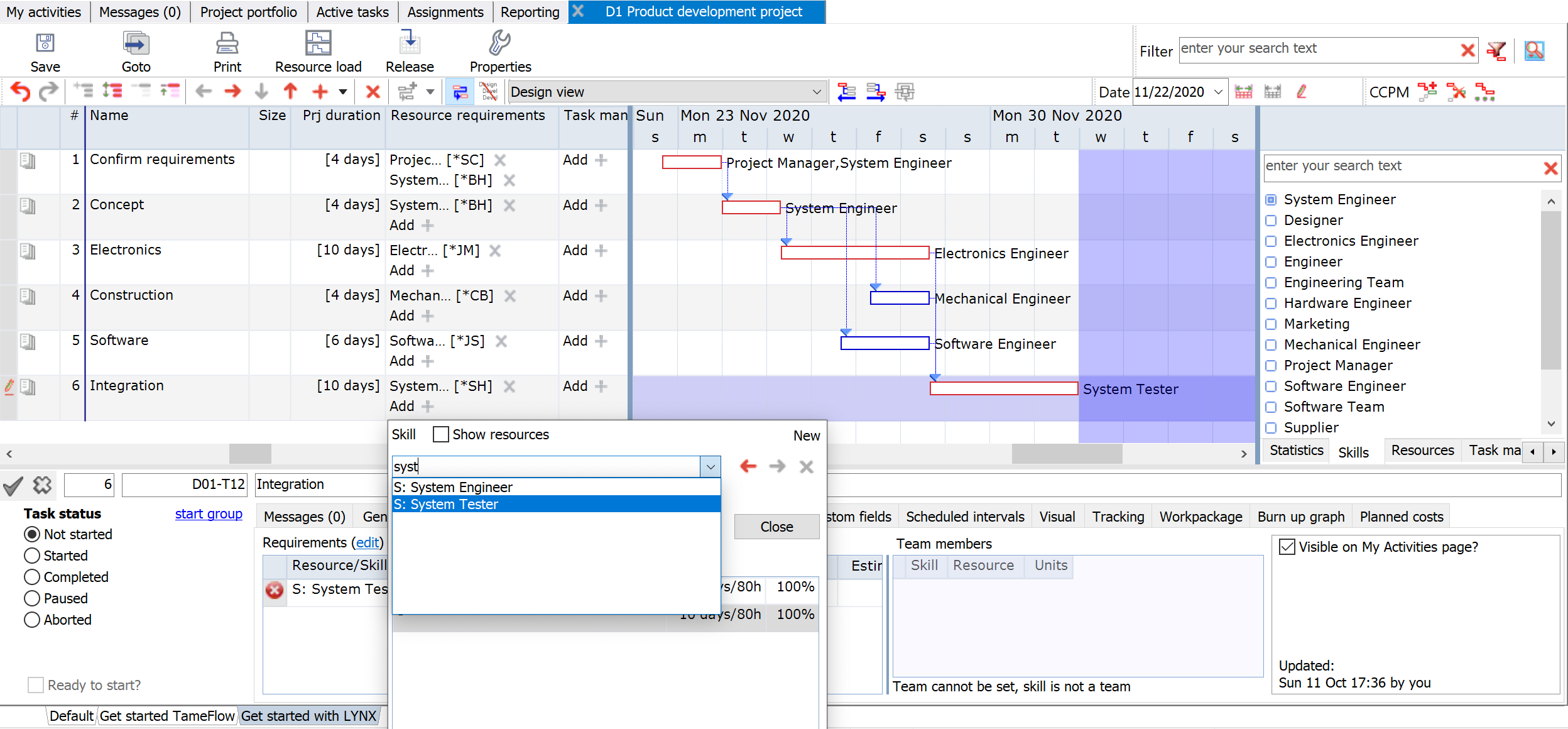 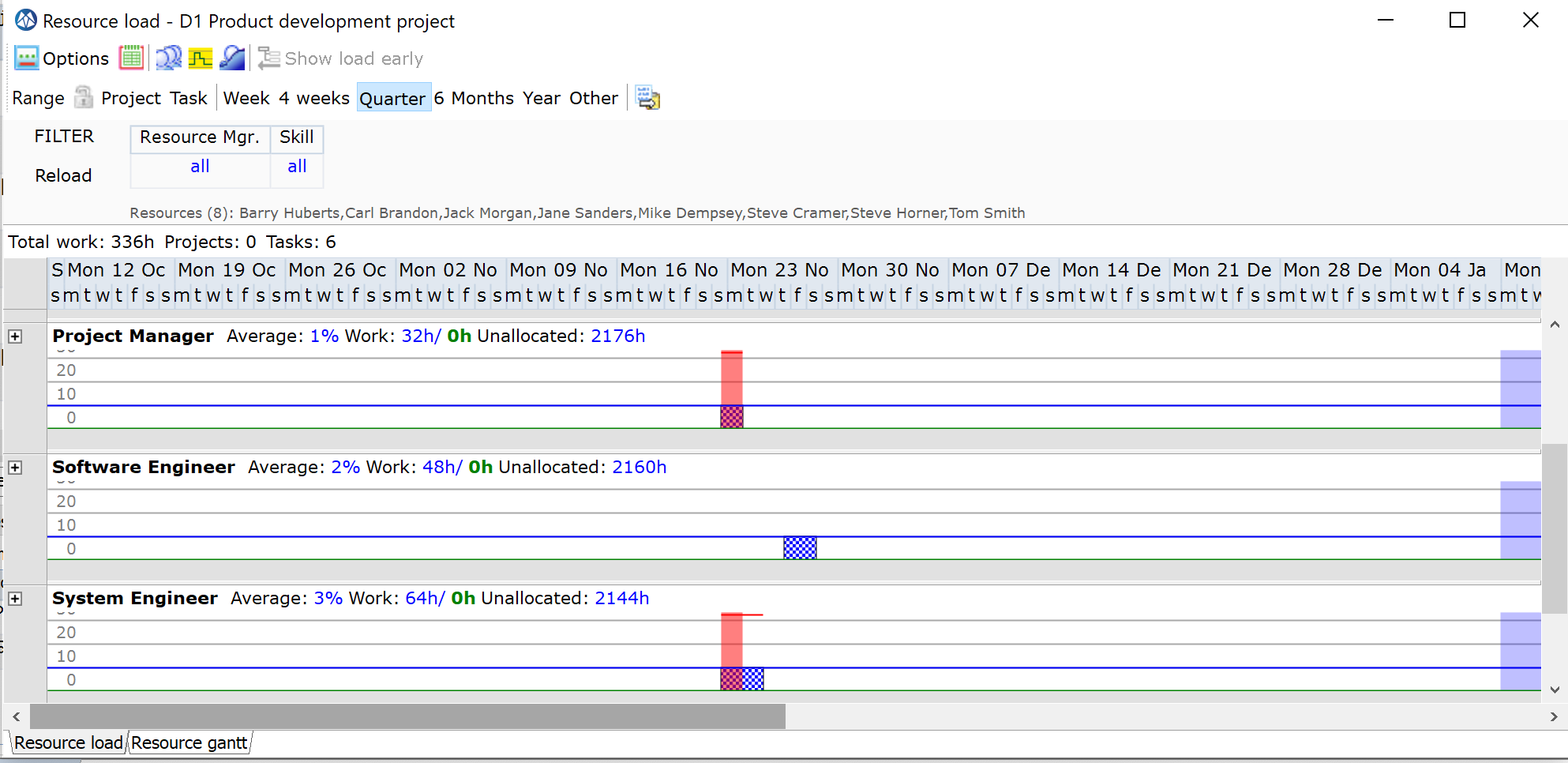 Resource Requirements for Task 2 are red shaded in the load graph
Modify Task Estimated Time and Units % (optional)
91
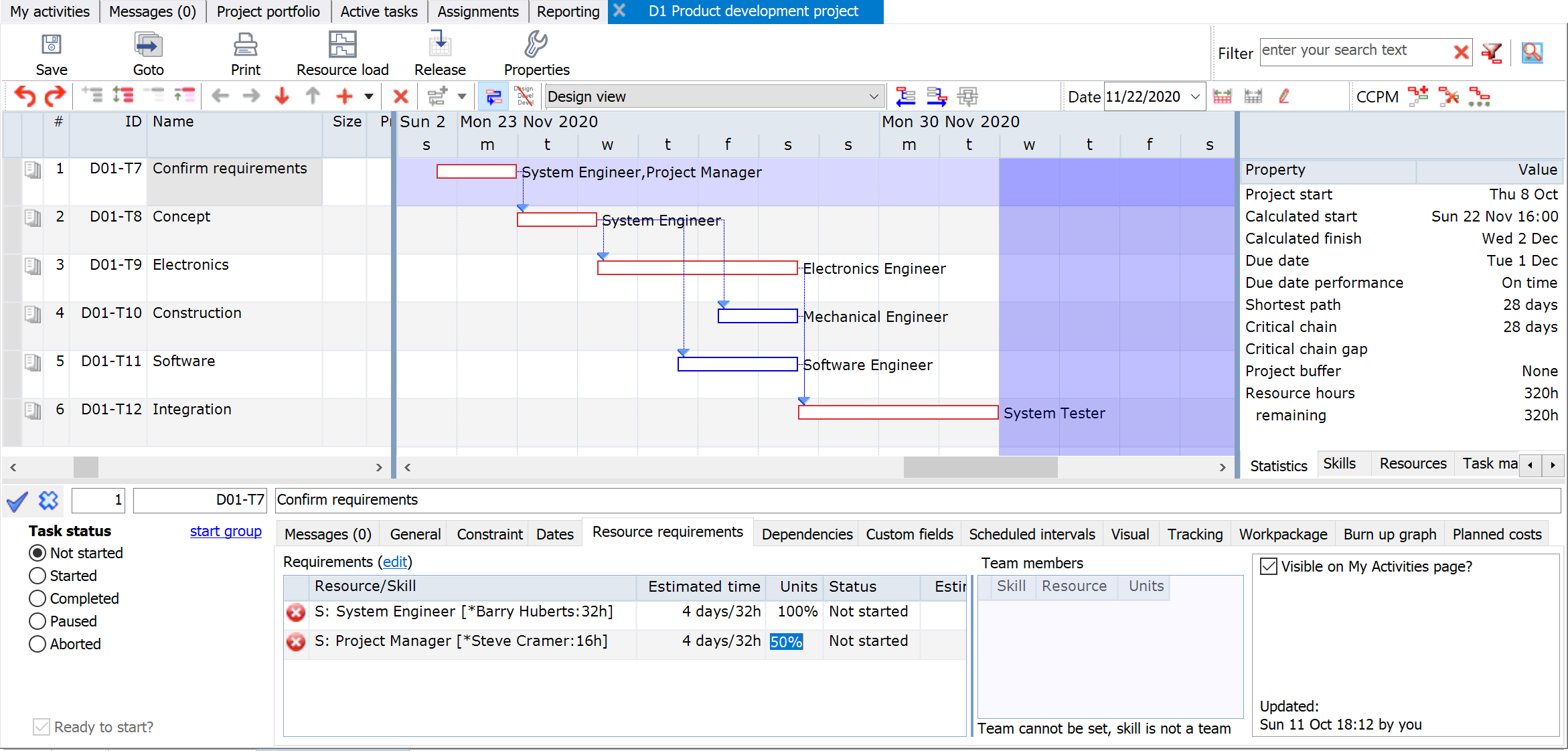 You can modify the estimated time and unit percentage
Review the resource load for your project (scenario Virtual Skills)Skills are “Virtual skills”
92
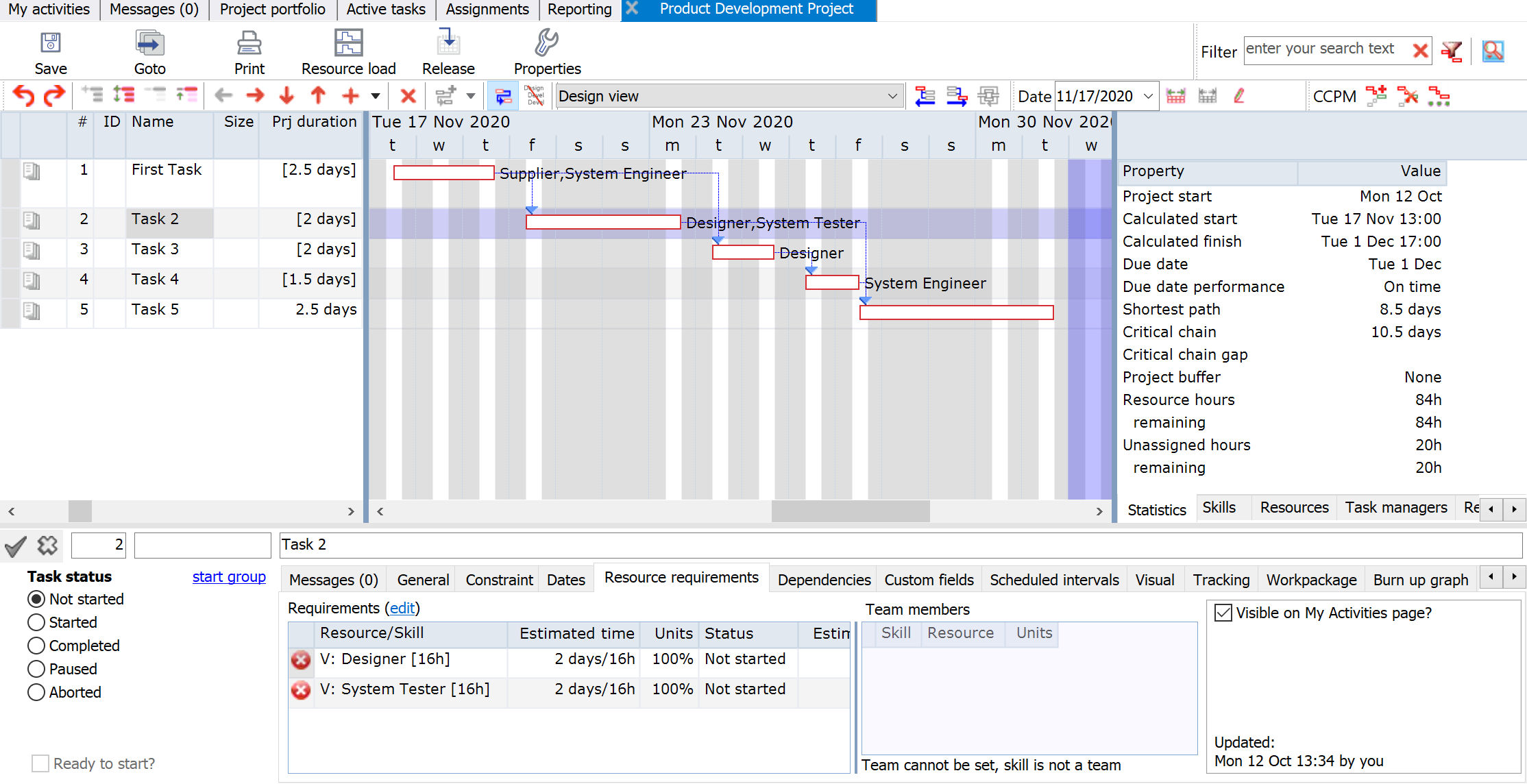 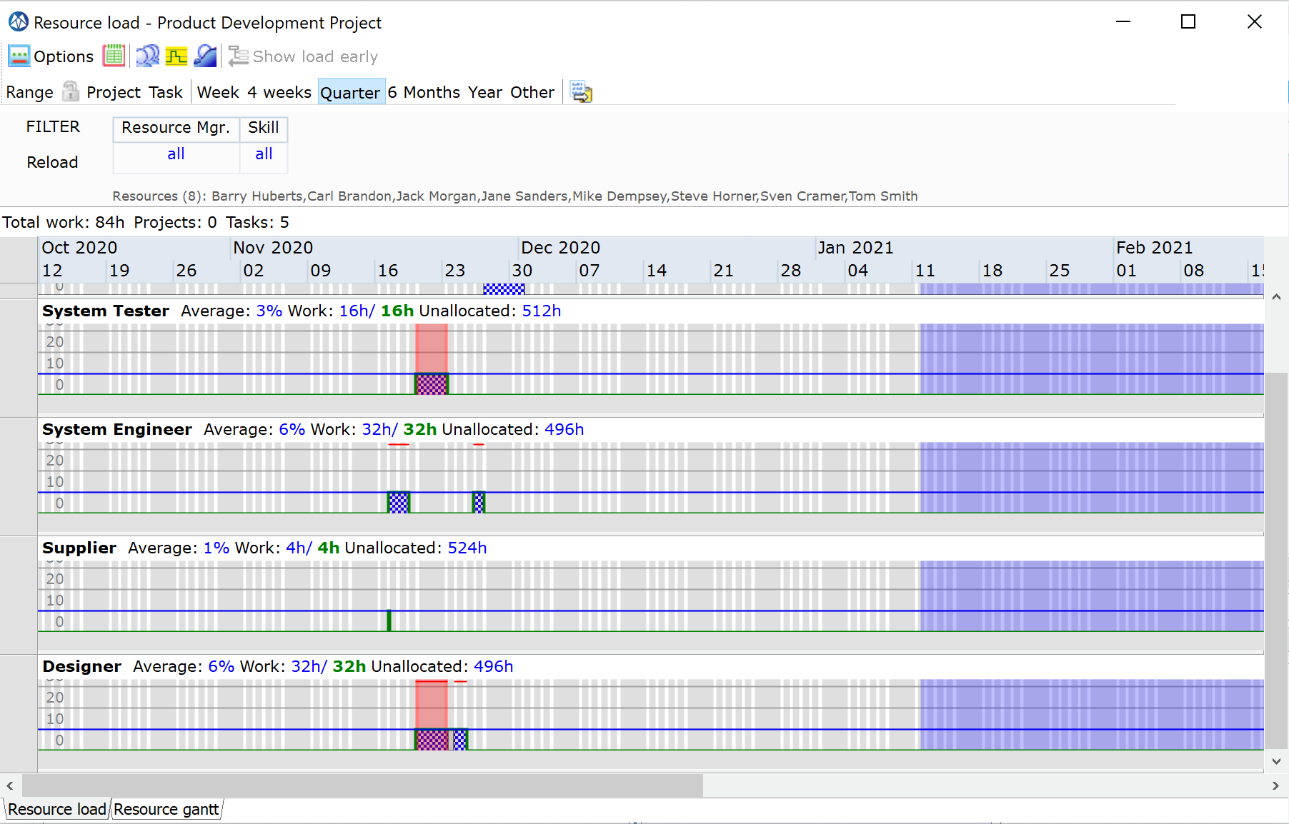 In case of “Virtual Skills”  LYNX does not make a pre-selection and soft-allocates a resource name.  Please refer to SLIDE 19
Add Task Managers
93
Prepare for Execution (Doing the work)
Invite multiple Task Managers involved to the TM ListIn a CCPM implementation typically a Task Manager is responsible for (daily) task updates
94
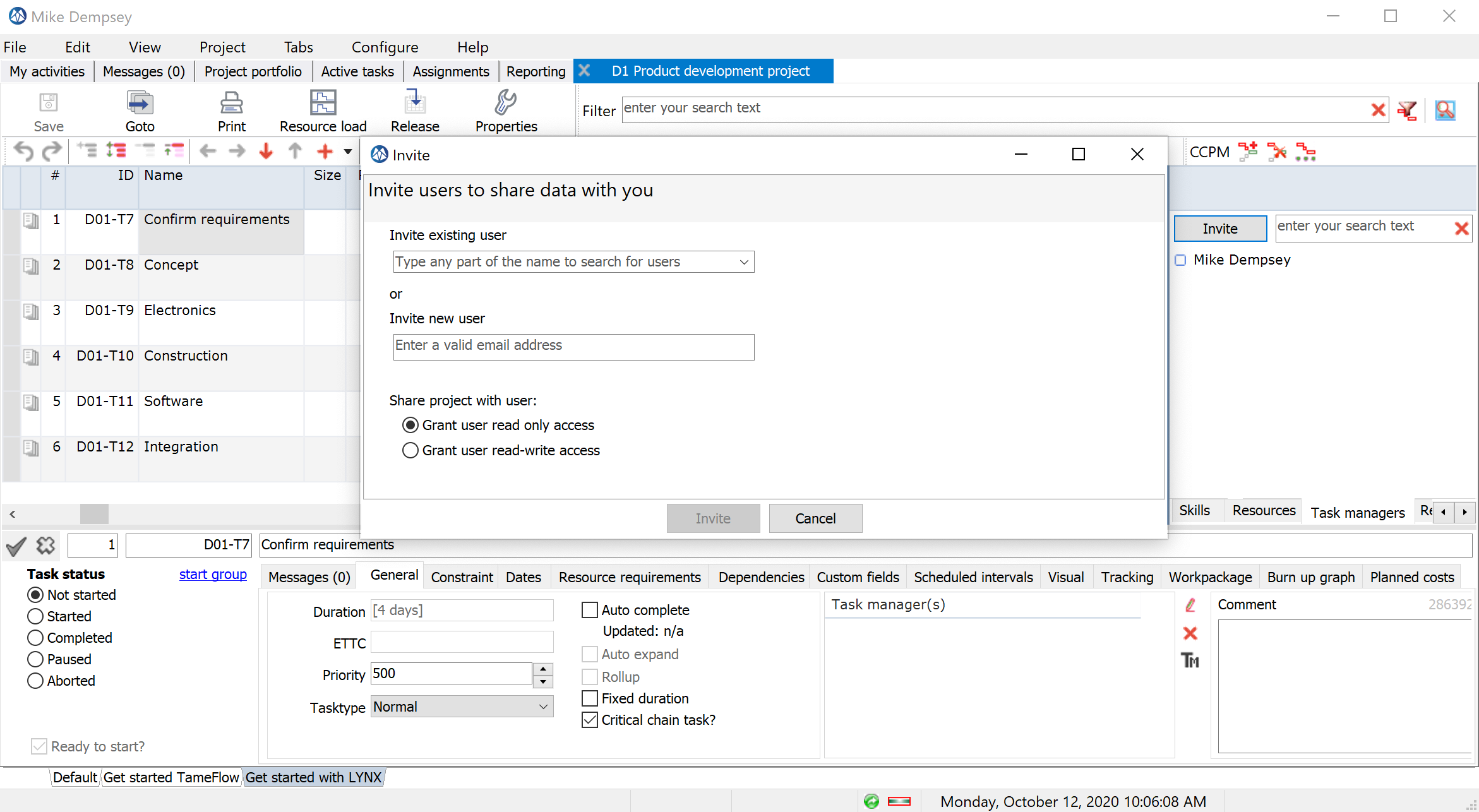 You can invite an existing user or invite a new user as a TM
Add a TM to the TM List for the project
Invite a TM for task #1, only!
Add a Task Manager to task(s) Via the Task Manager column or via “Drag & Drop”
95
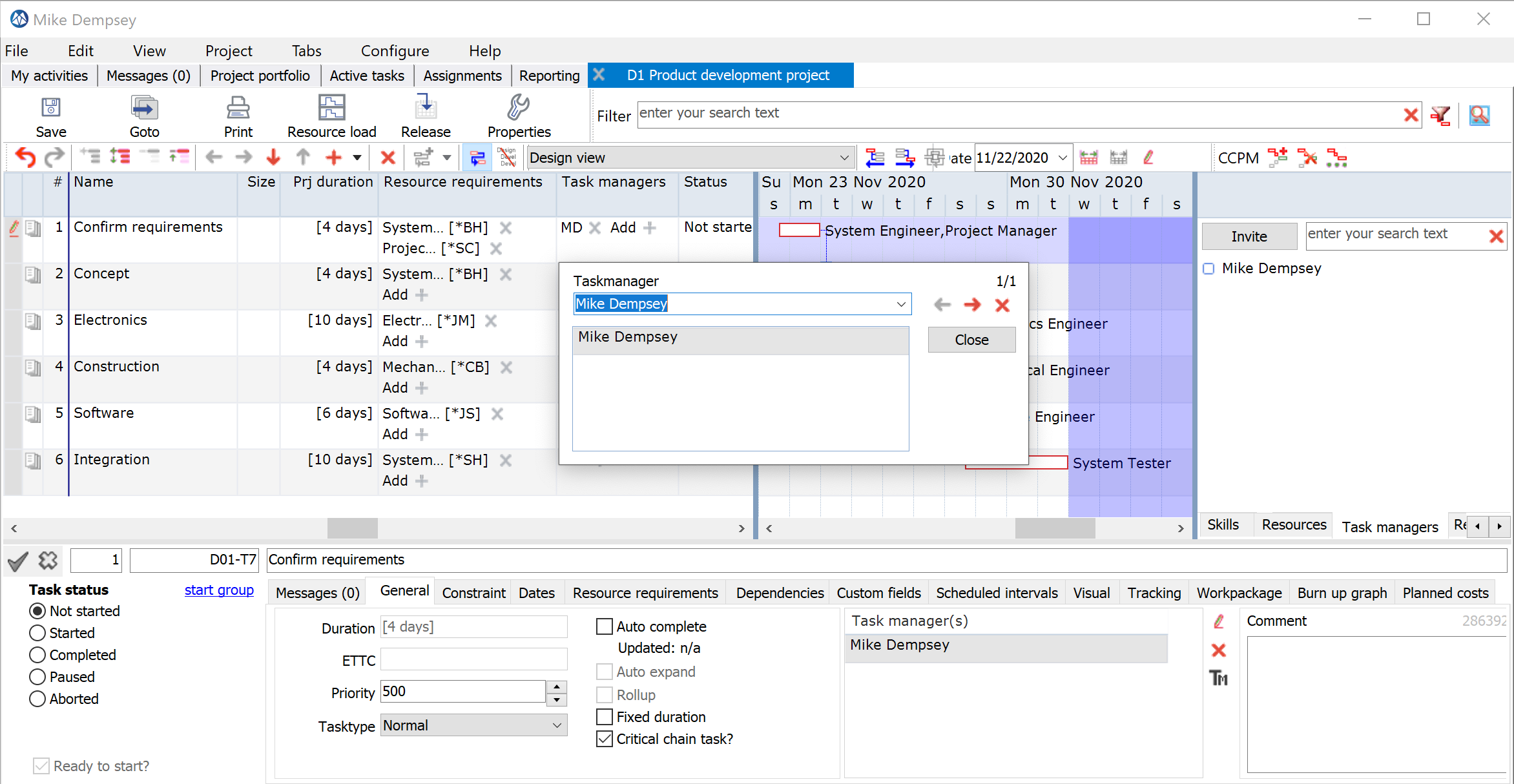 Add yourself as Task Manager to the first task
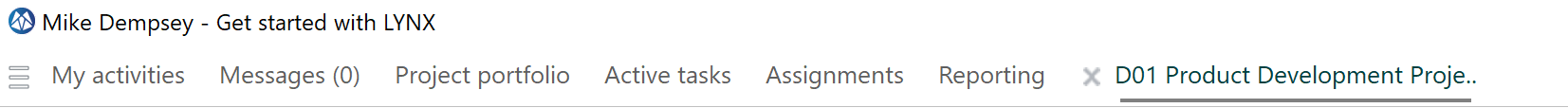 Mike Dempsey (current user) is added to task #1
Apply CCPM Behavior
96
Add buffers
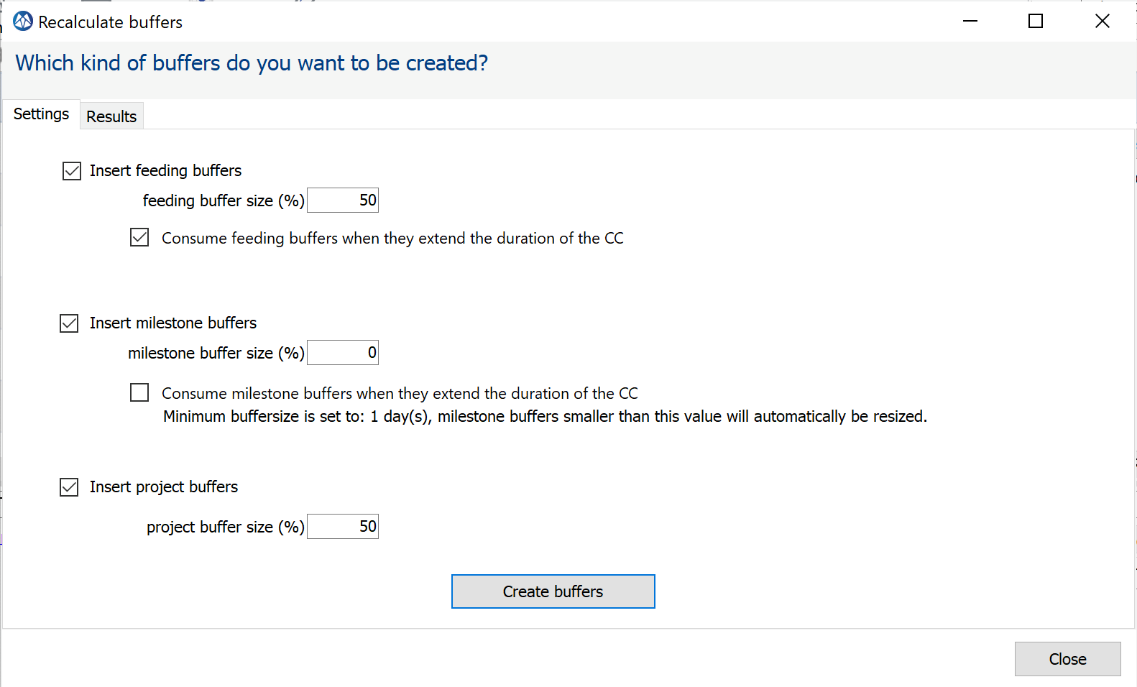 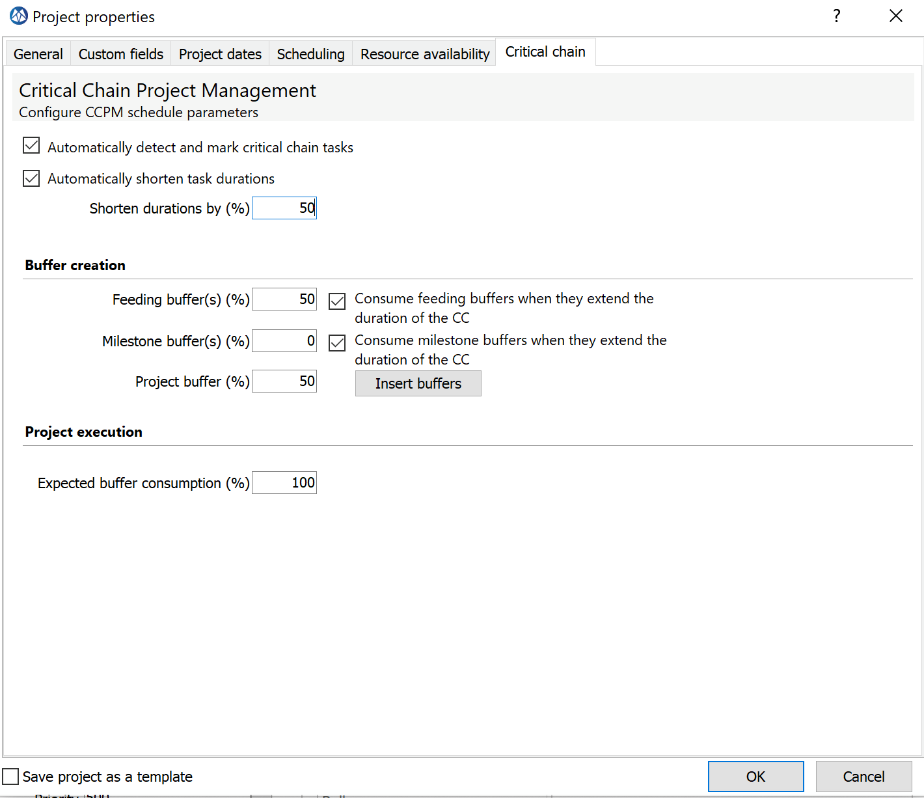 You can keep or change the default percentages and confirm
2
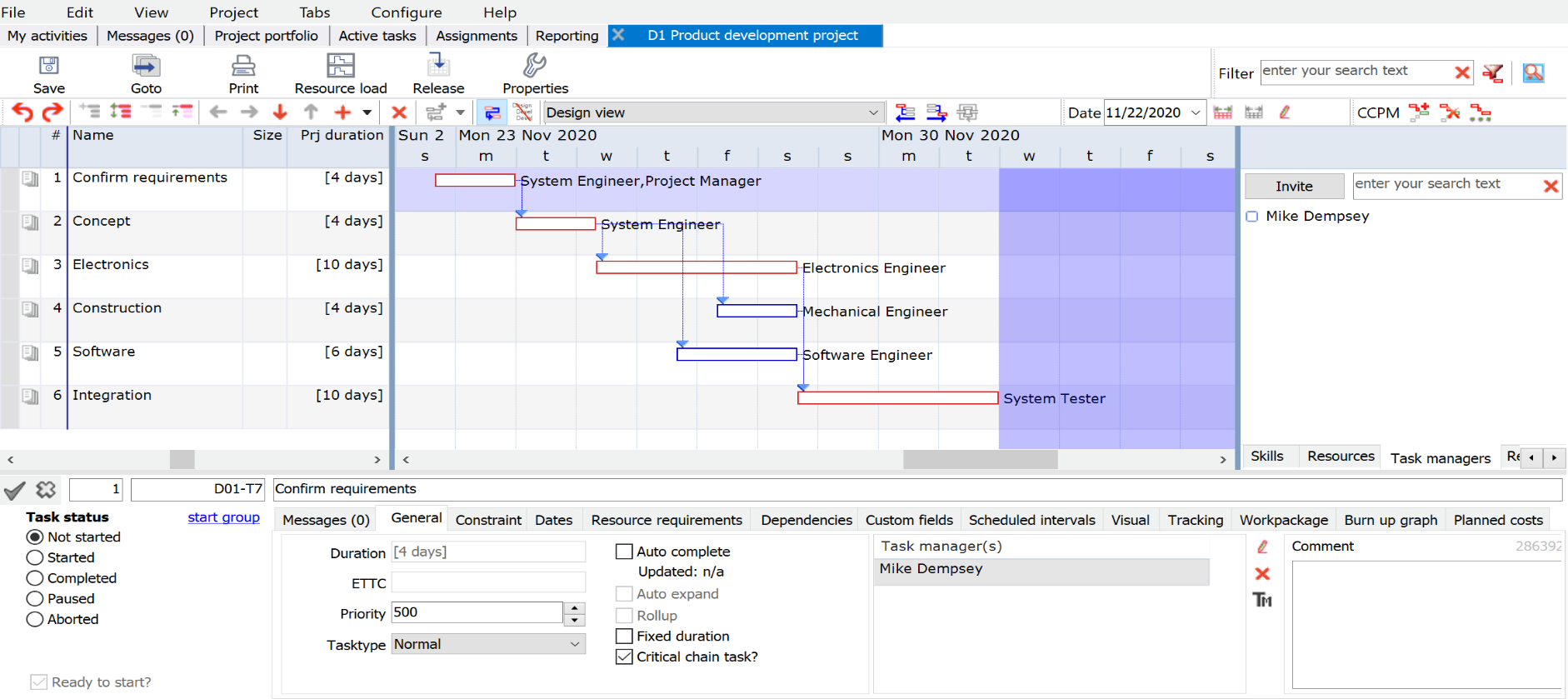 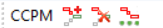 3
Decide about Task Time Reduction
1
Length of the Critical Chain has been shortened with 50 %
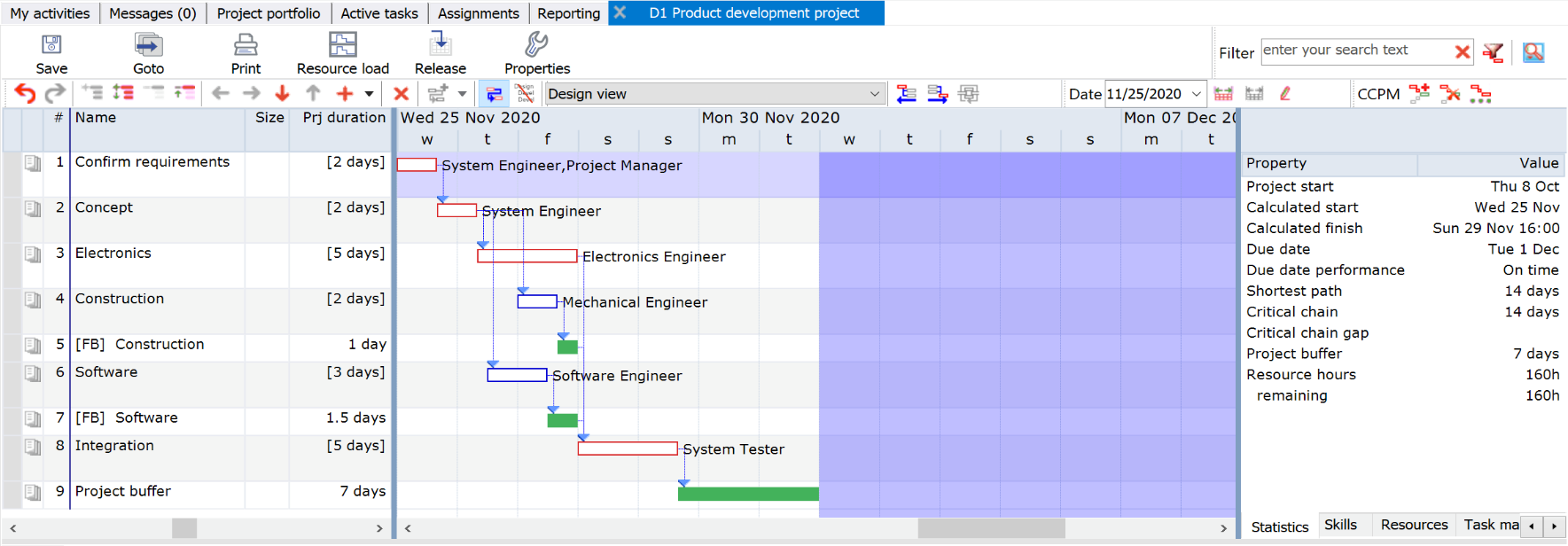 Apply Critical Chain Behavior in 3 Steps
Start a project from a template
98
Start a project from a templateWhere to find available templates?
99
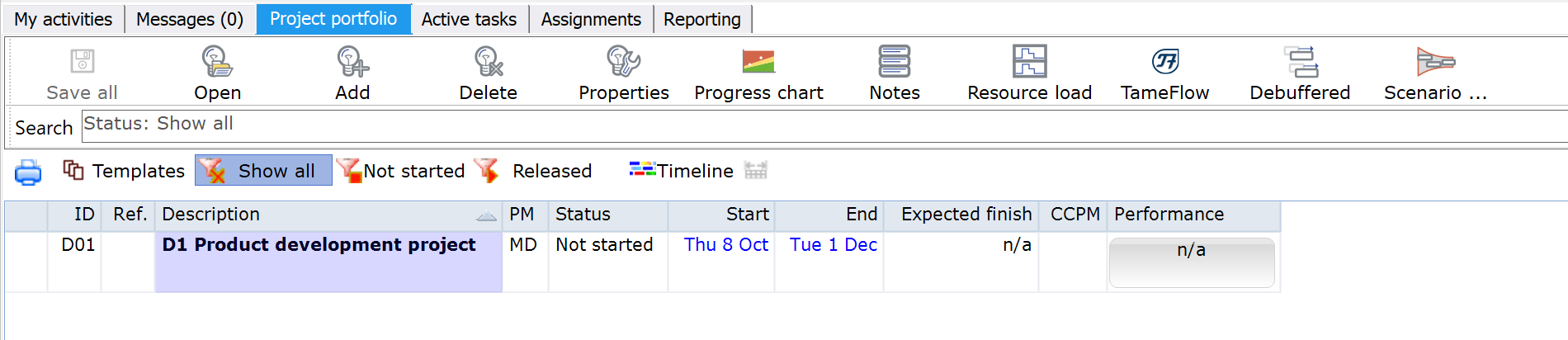 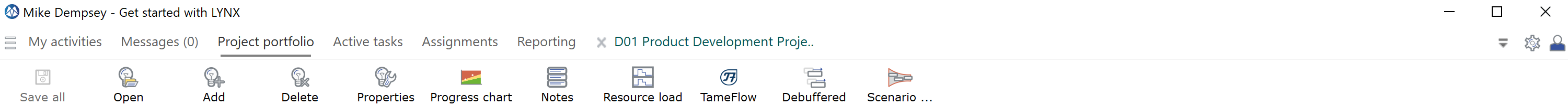 Start a project from a template
100
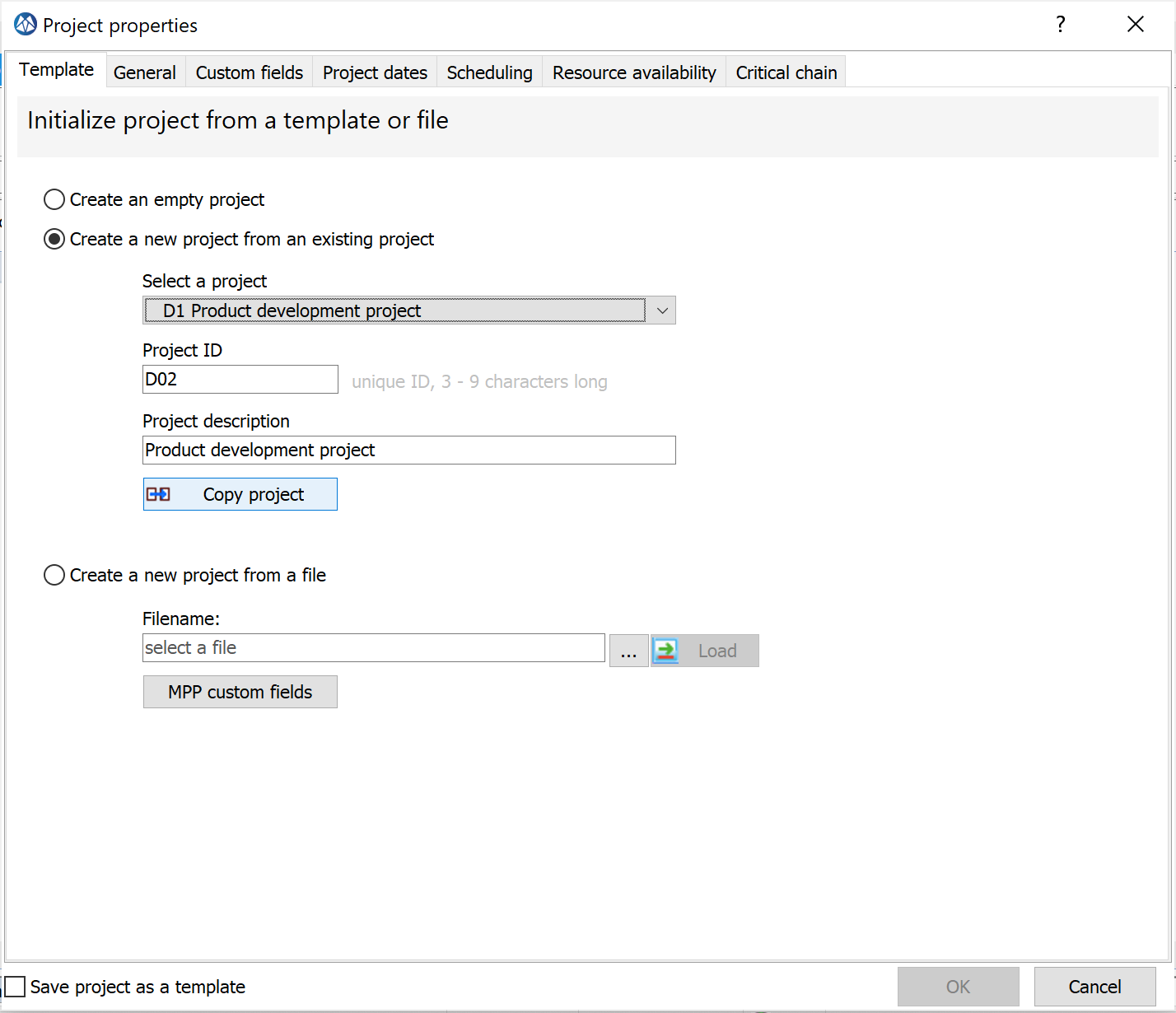 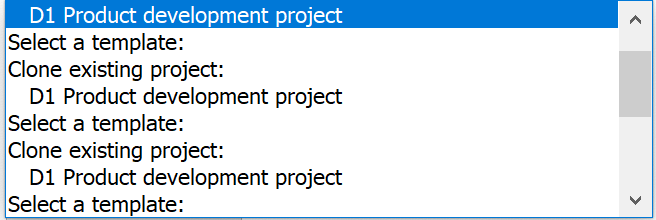 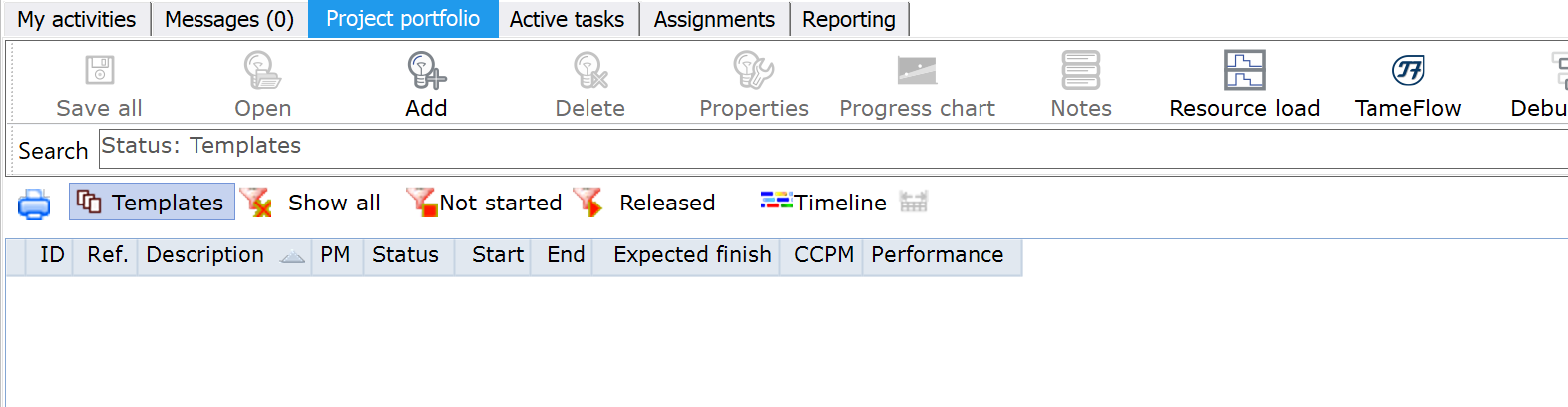 1
2
3
Select Copy Project after filling in the Project ID & description
Start a new project from a template
101
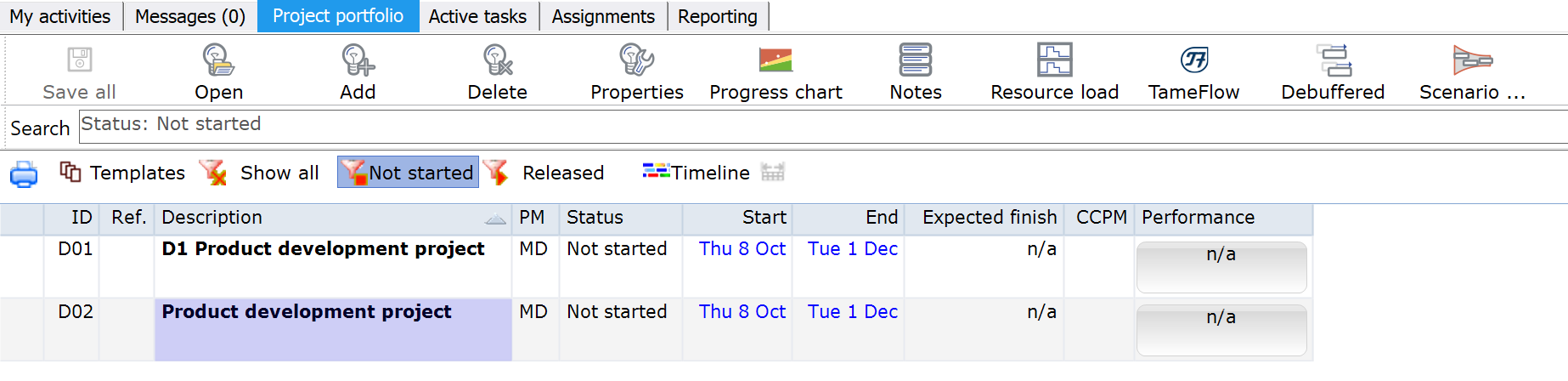 You can find your new project under “Not Started”
Special Items
102
Summary Tasks
Milestone Buffers
Special Items
103
Summary Tasks

Projects with multiple end-points:
Milestone Buffer(s)
Project Buffer
Release your project
104
Create active tasks
Release your project and its tasks
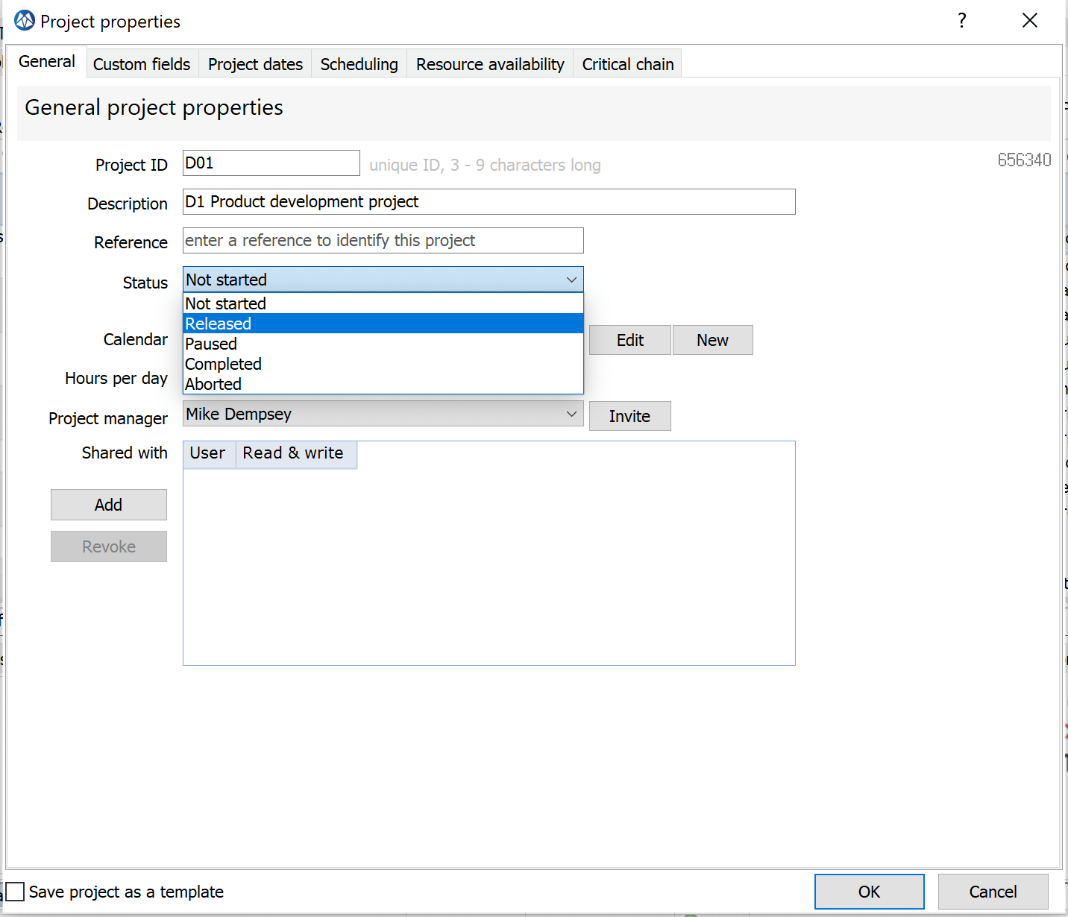 105
2
The release of the project has resulted in an update and extension of the statistics
Select Project Properties
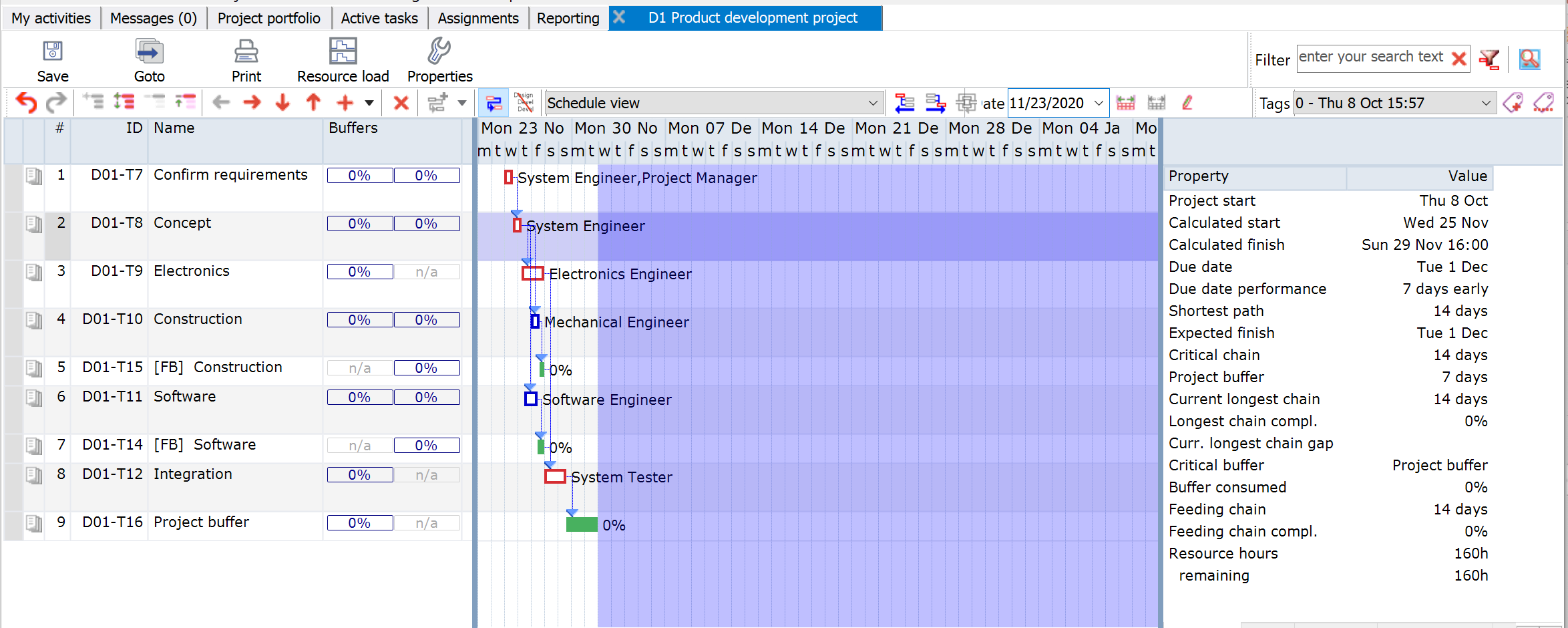 1
3
After Release LYNX has created two buffer controls (project buffer column and feeding buffer column)
Select My activities in the Desktop Window Update Ettc for your first task
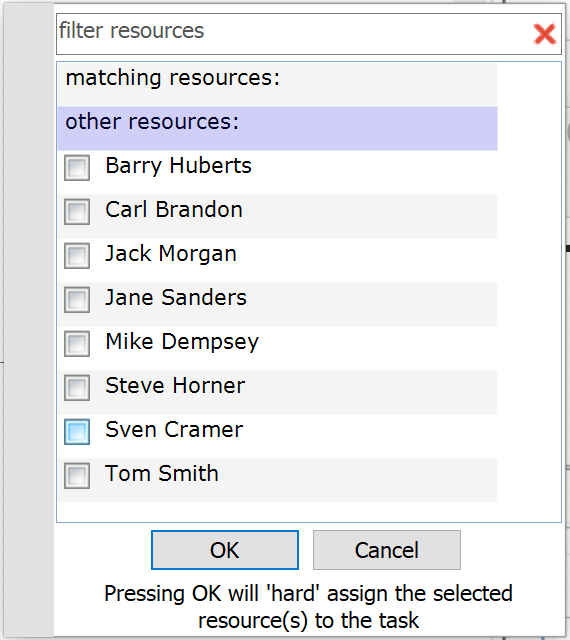 106
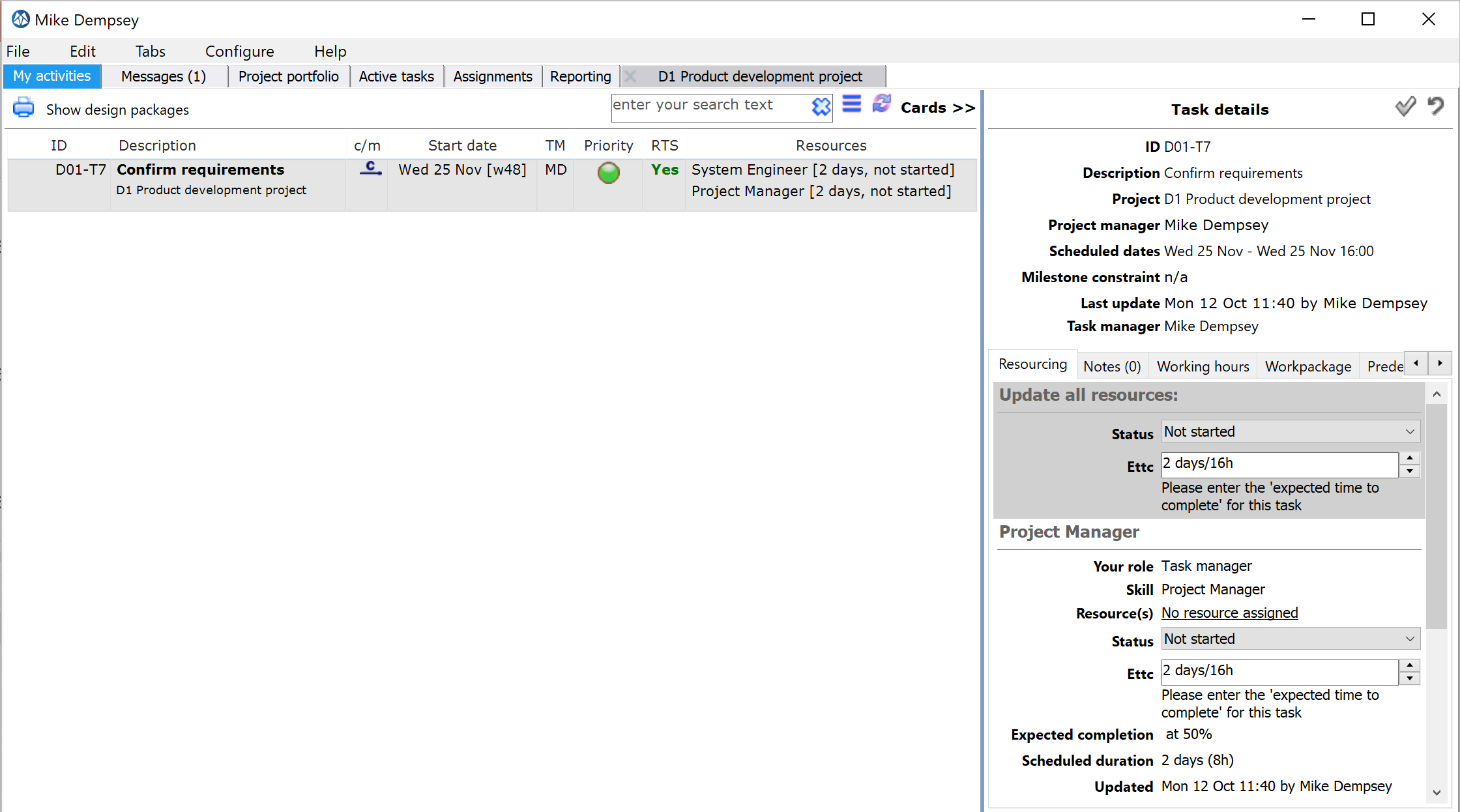 1
2
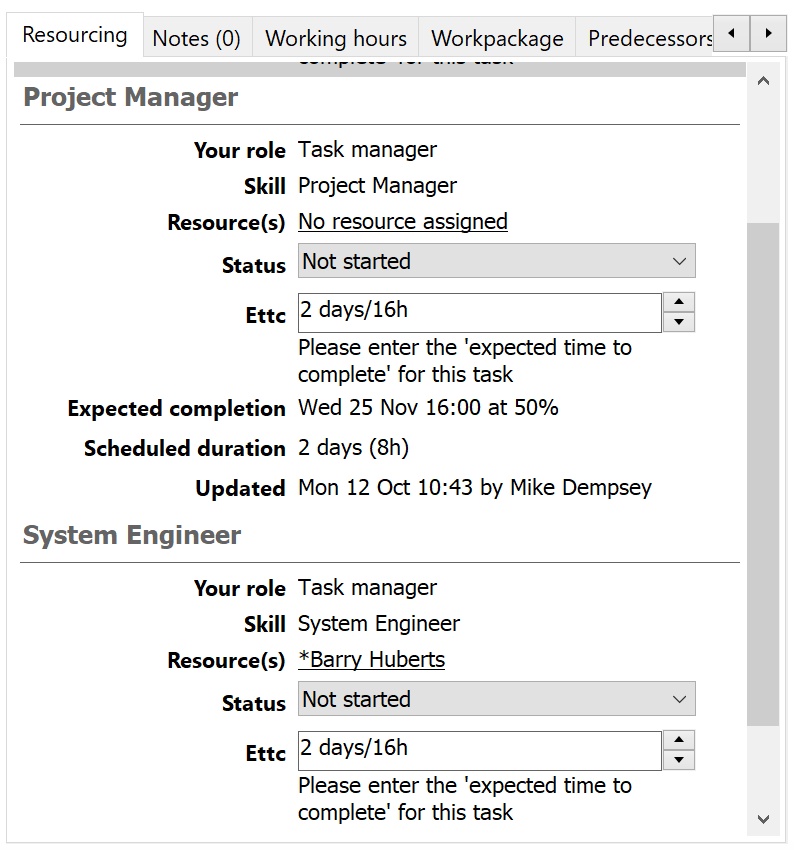 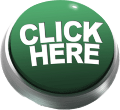 Opens the project plan
3
The Task Manager can:
Assign and confirm resources for a task
Start a task by changing the status
Enter the Estimated Time to Complete (e.g. on a daily basis)
A few tips and tricks
107
Search and Replace (CTRL F)
108
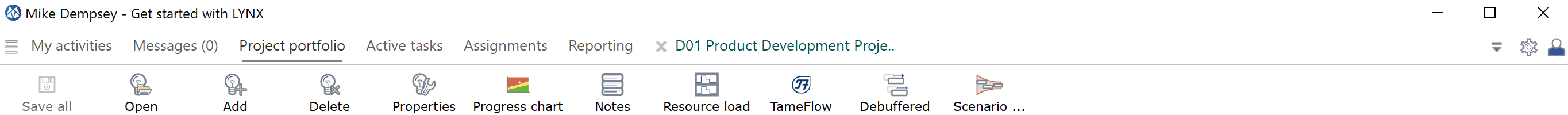 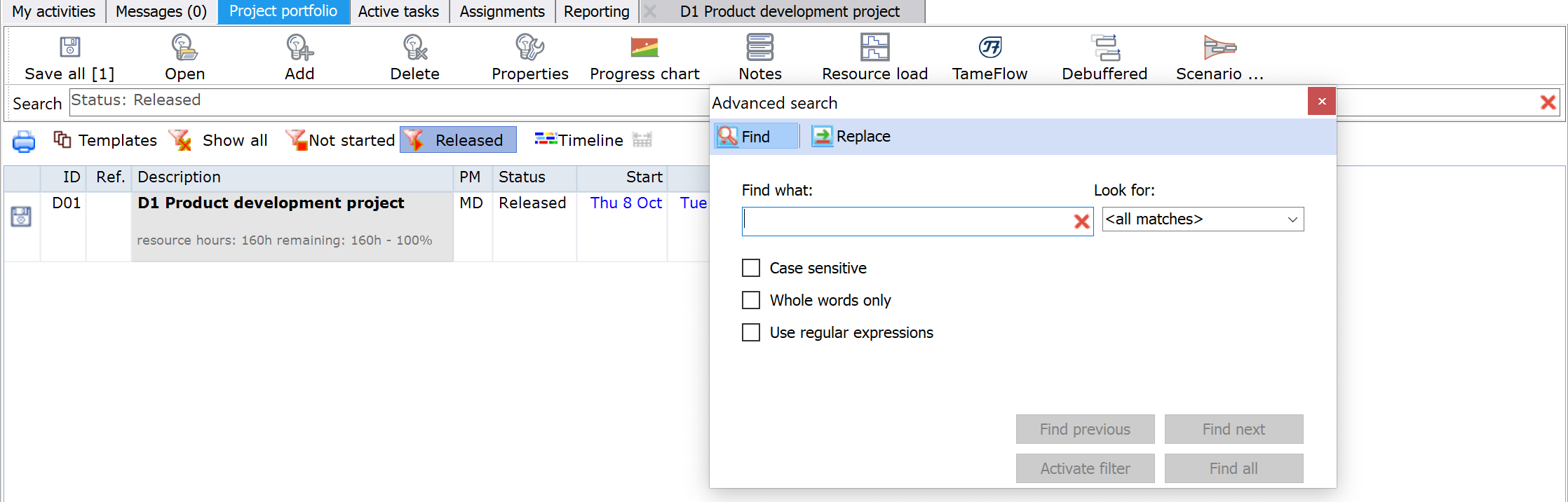 Mark Favorites
109
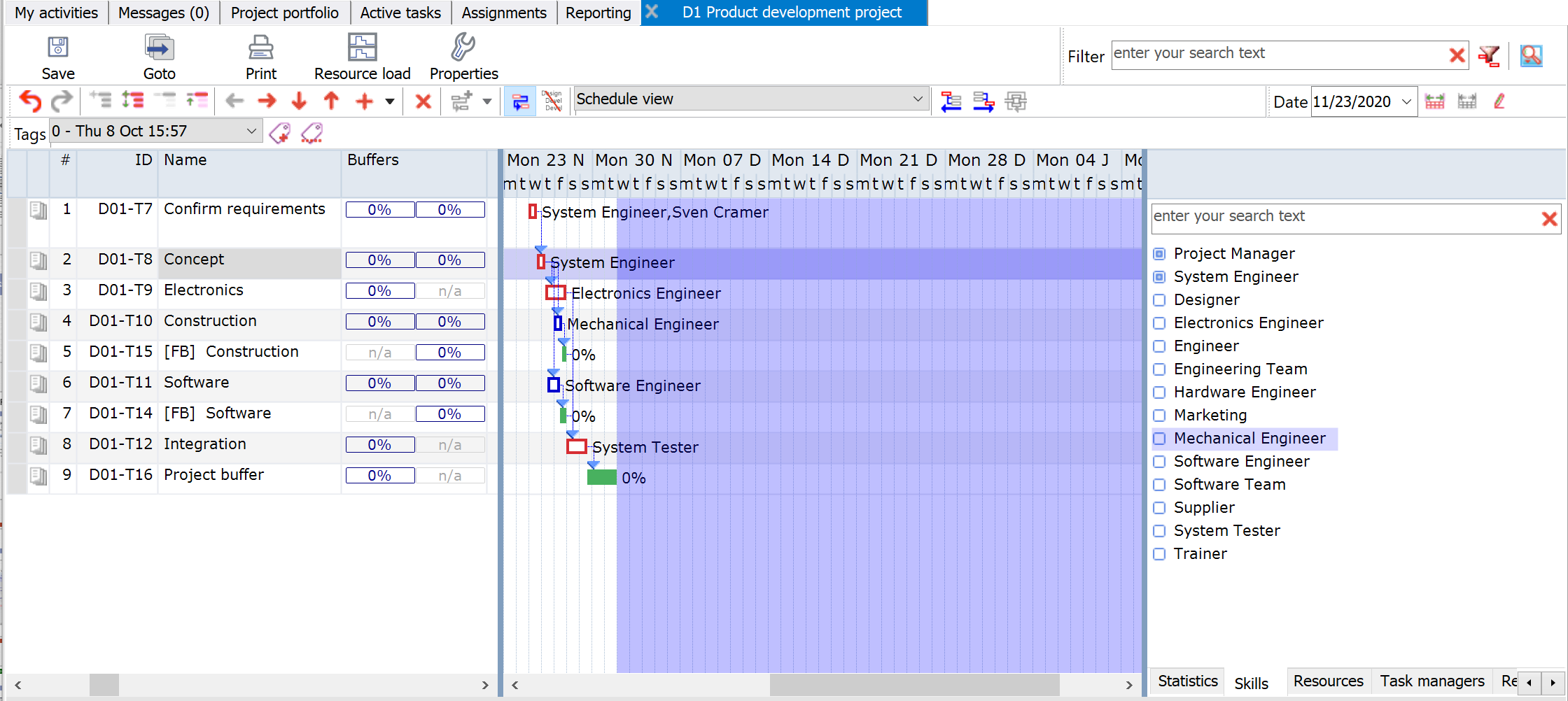 A few tips and tricks
FIND MORE TIPS AND TRICKS: https://support.a-dato.com/hc/en-us
110
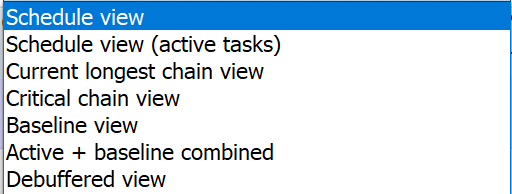 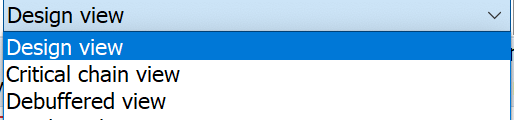 Use right mouse click to filter / hide columns
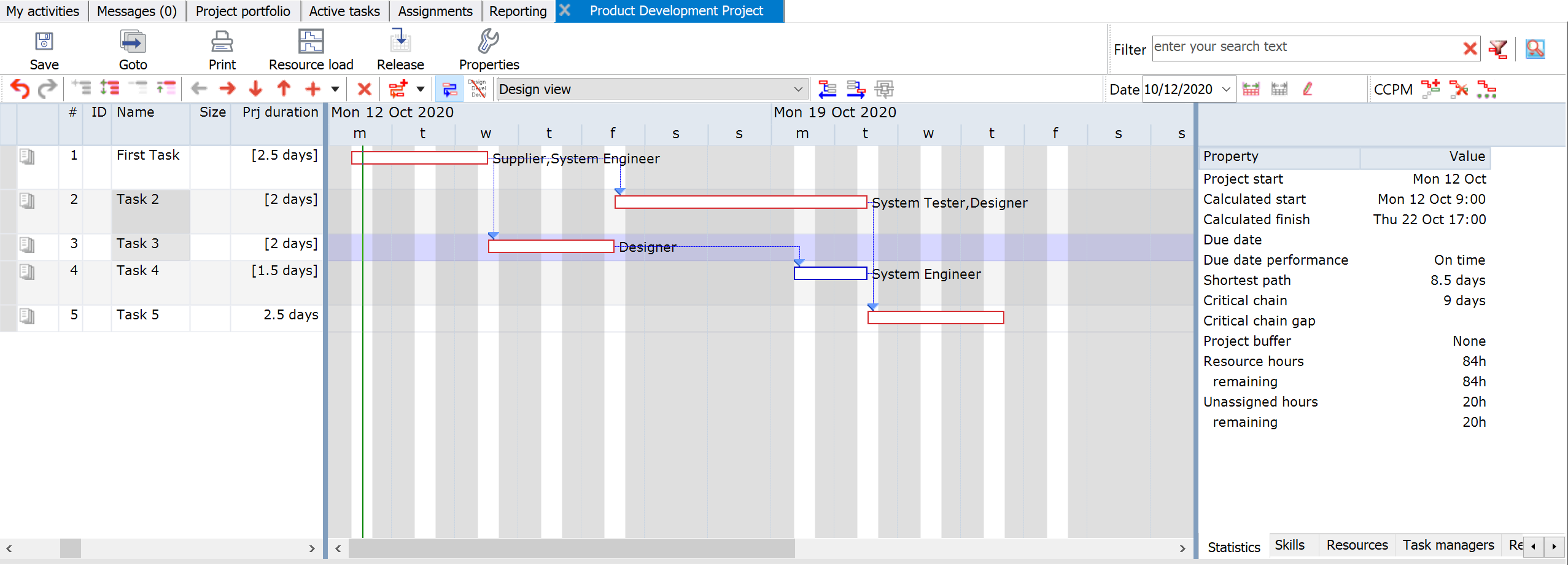 Go to a “date line”  and zoom in/out by moving the date line
Copy a selection of tasks with CTRL C (Copy) and CTRL V (Paste)
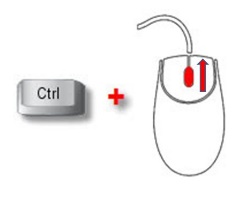 Click in the Gantt Chart and then Use CTRL + Scroll to Zoom
Continued
111
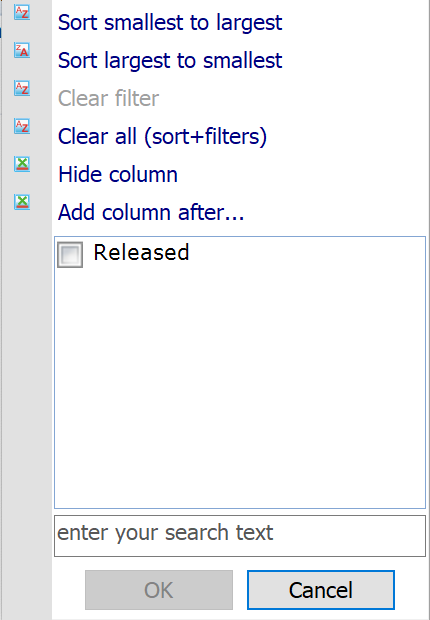 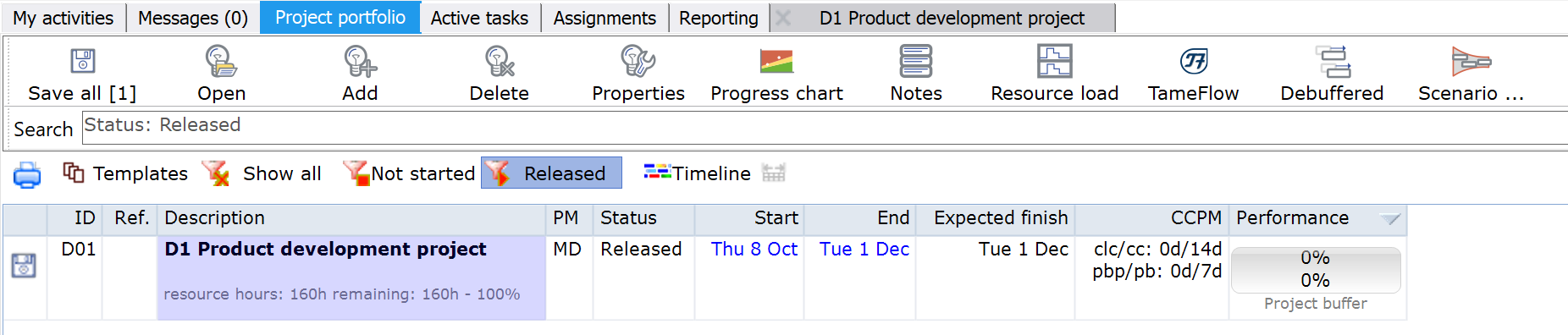 Right click on header of the project list, to remove any unwanted filter or sorting.
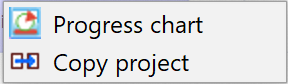 Right Click on a project row
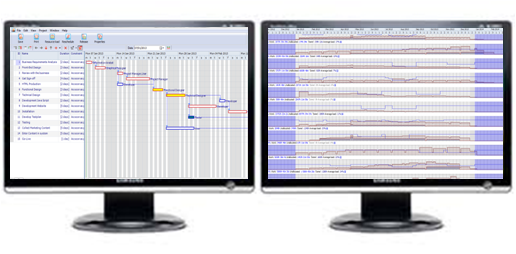 All windows can be individually moved. You can use 2 screens side by side.
Resolve Warning MessagesPlan cannot be calculated due to planning logic violations
112
In this example there is only 1 designer available.  The planner has assigned 2 !
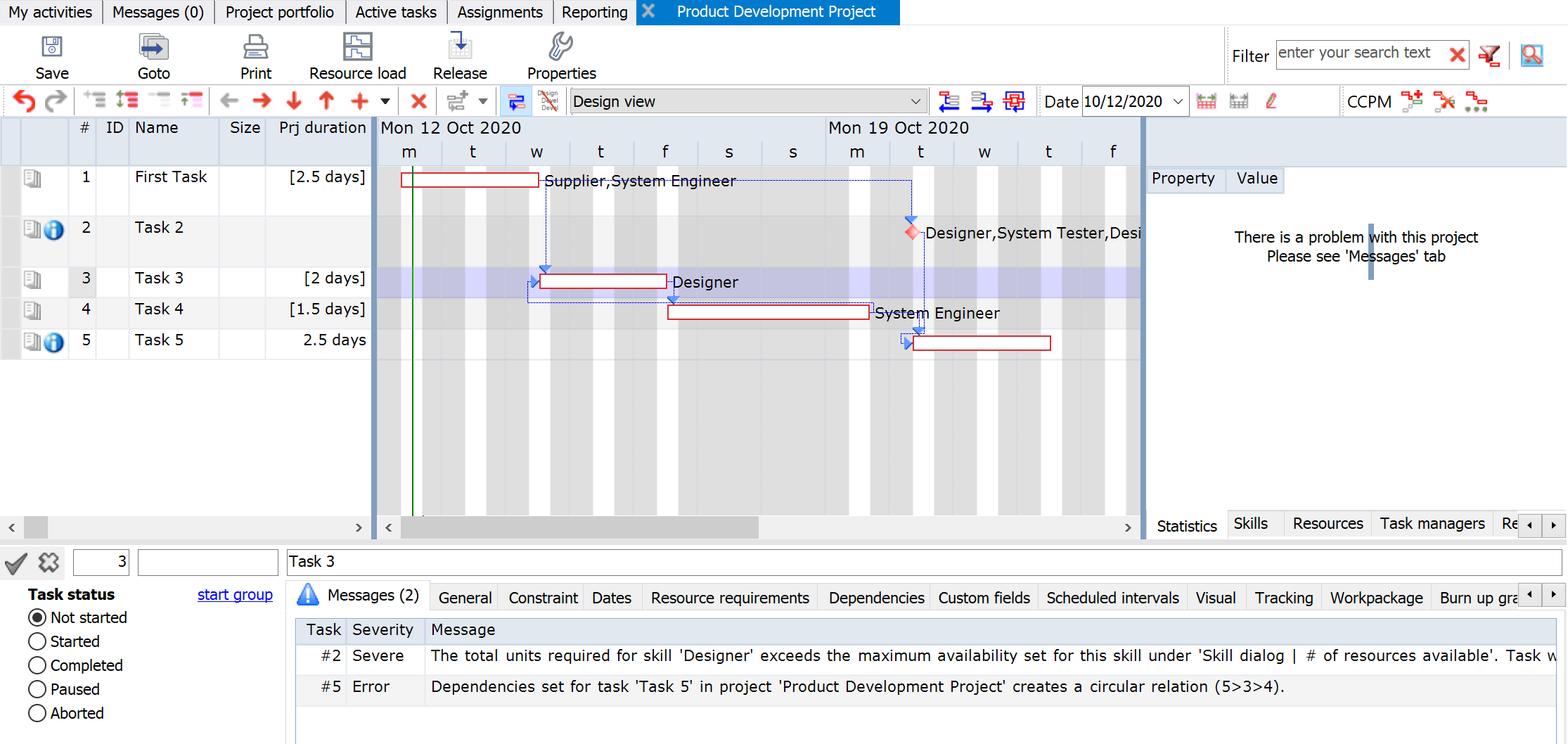 LYNX may not be able to recalculate the project due to a message.
The messages can be viewed in the “Messages” tab
Start adding “Notes”
113
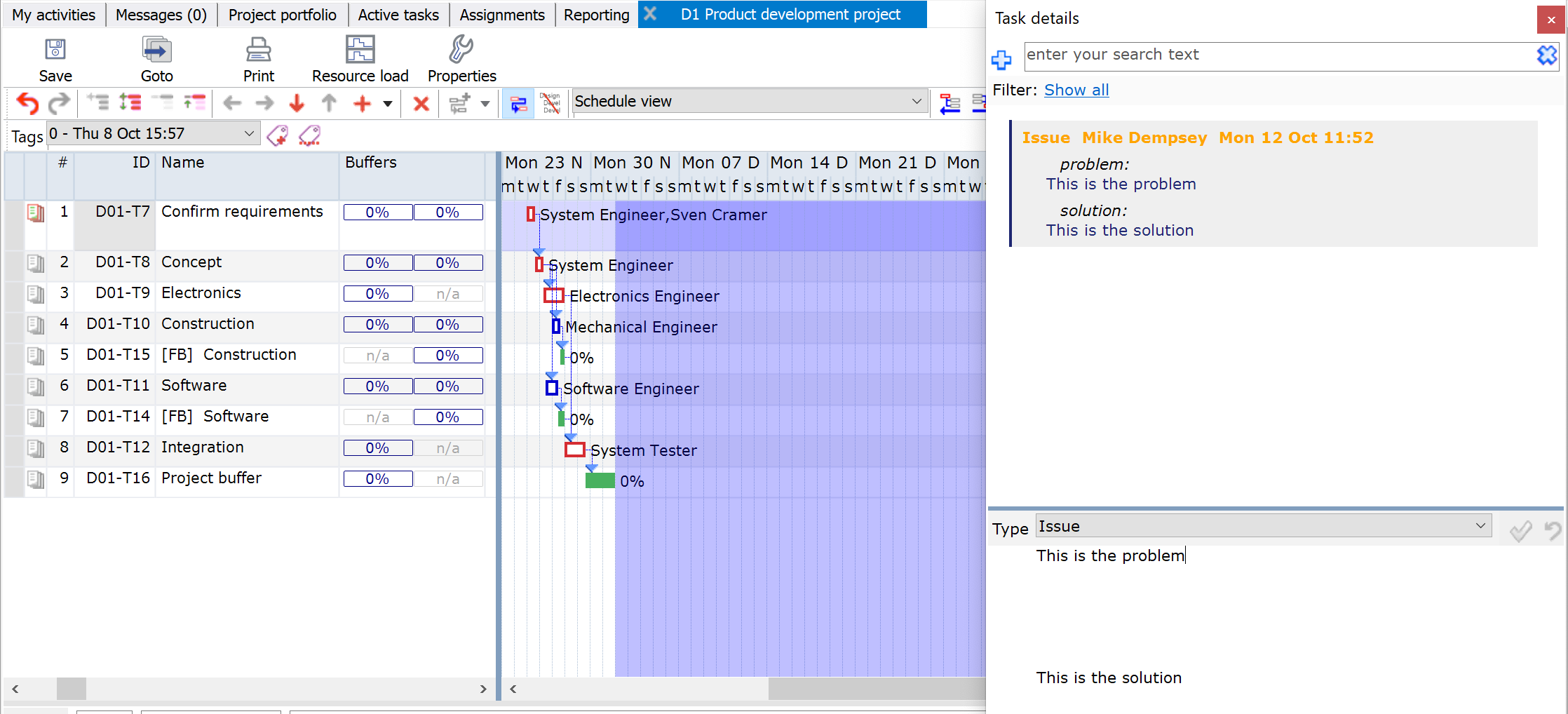 Click the + icon to create a note
2
Click on this icon to add a note
1
Select the type of note you want to create
3
Special Items
114
Buffer Recovery
Level of Effort Tasks
One Click “Click-through” from a task in the task-list, directly into the project
Down-stream / Upstream chain views based on any selected task in the schedule
Ability to share de-buffered plans with external parties or customers
Possibility to exclude tasks from task time reduction
Cross-skill Resource Management
Split Critical Chain tasks in case of multiple resource with different workload

Auto Complete Option
 intended for tasks with long and or fixed lead times only (such as shipping or purchasing tasks)
Display of “Last Progress Update”
 for tasks that are started, which provides fast feedback when the last ETTC update has taken place